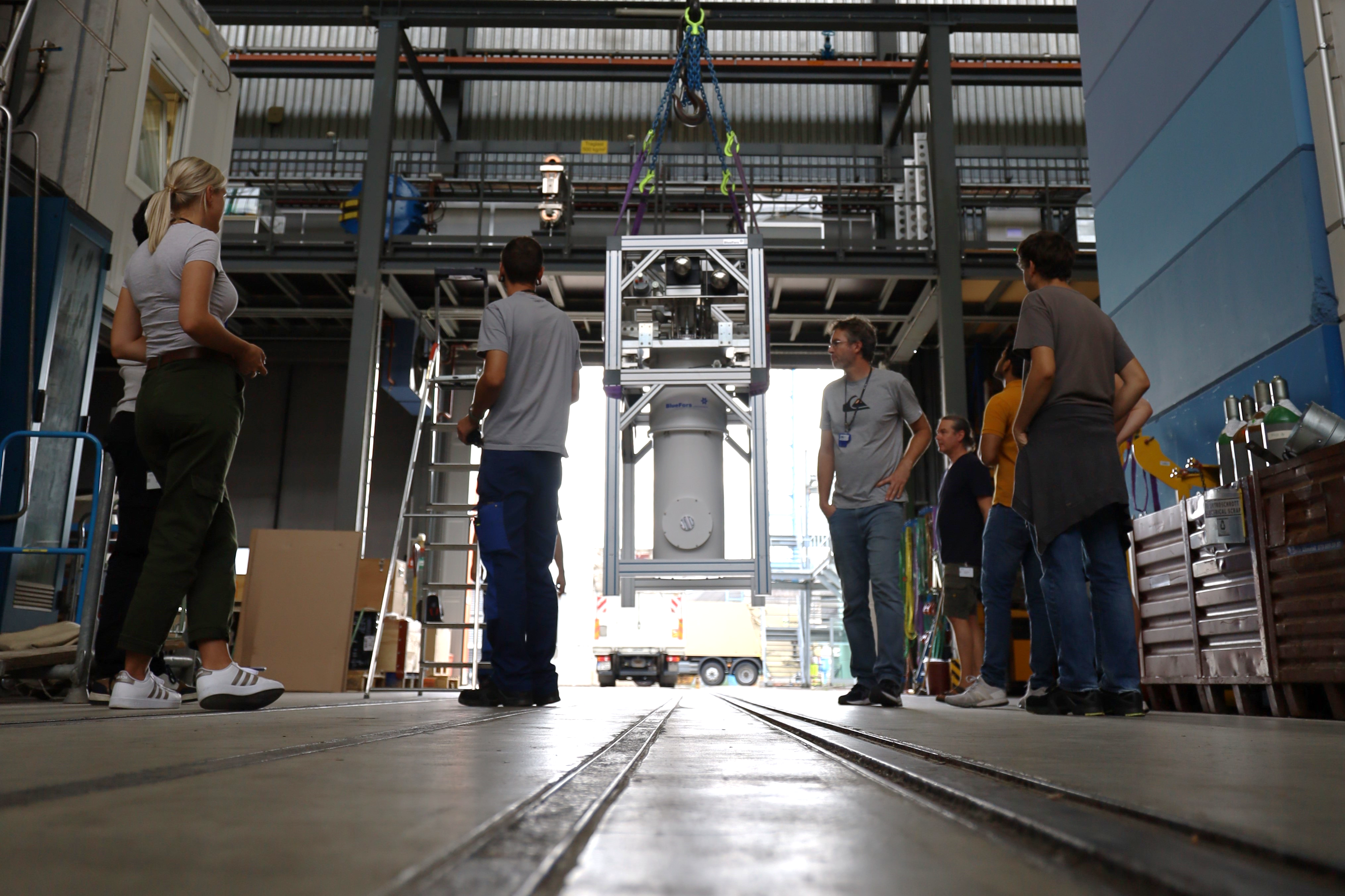 Towards the Measurement of 
Charge Radii from Lithium to Neon
Ben Ohayon
For the QUARTET collaboration
PSAS June 2024, ETH Zürich
We are
workers in the fields of:
Exotic atoms 

Quantum sensing
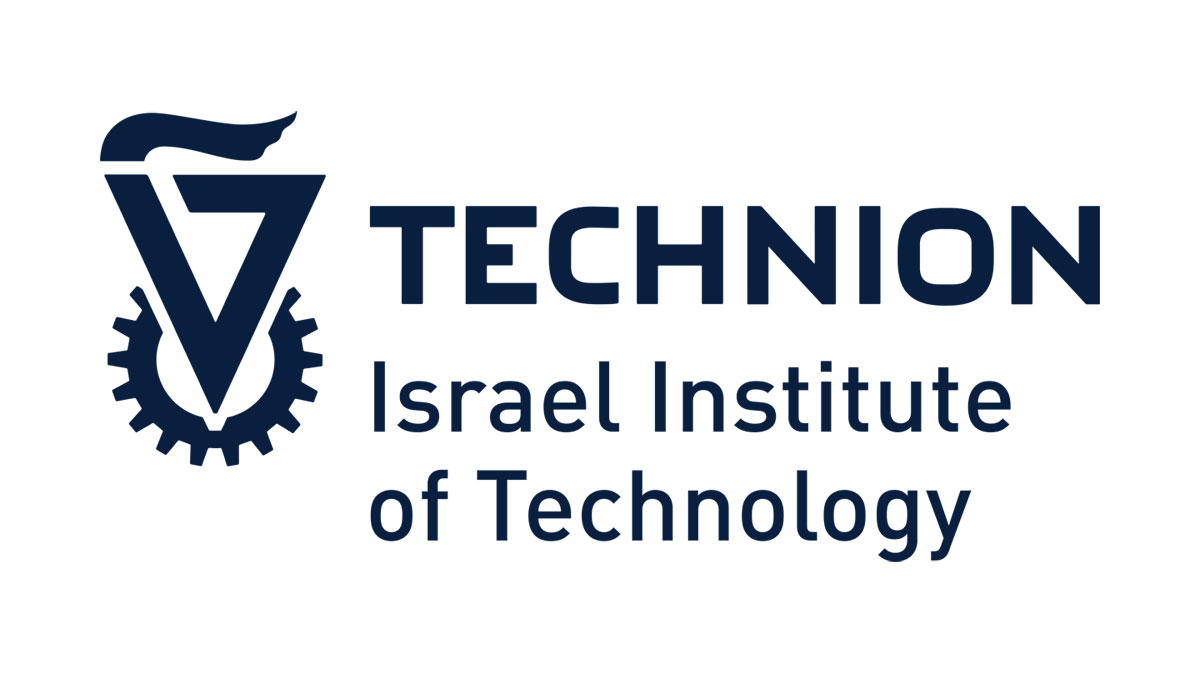 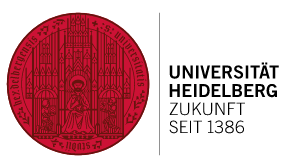 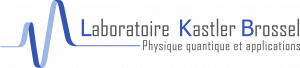 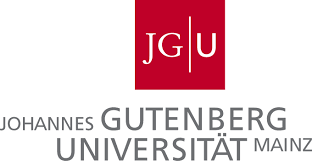 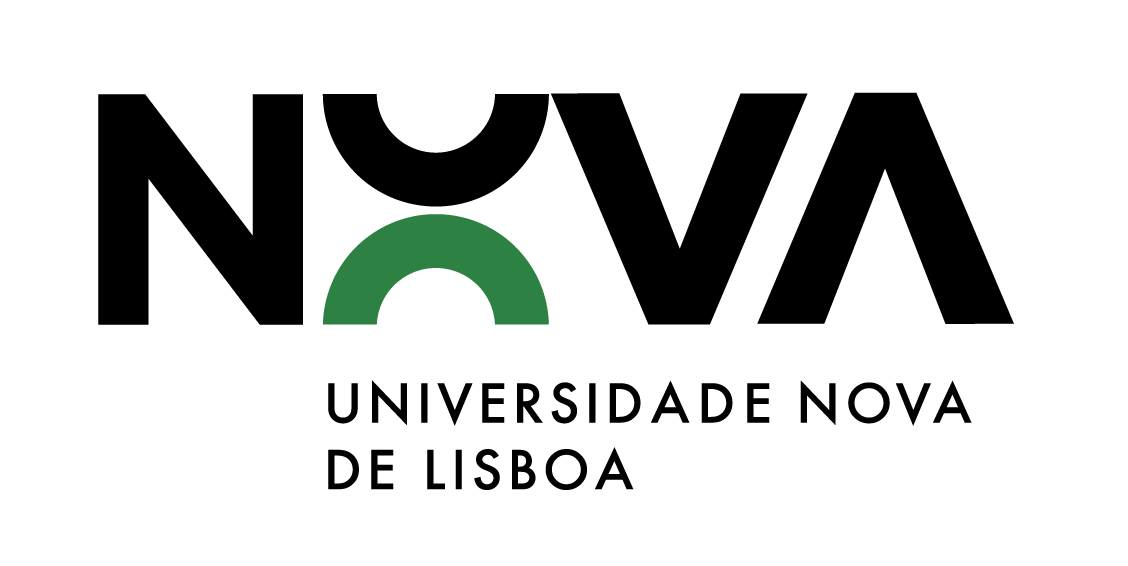 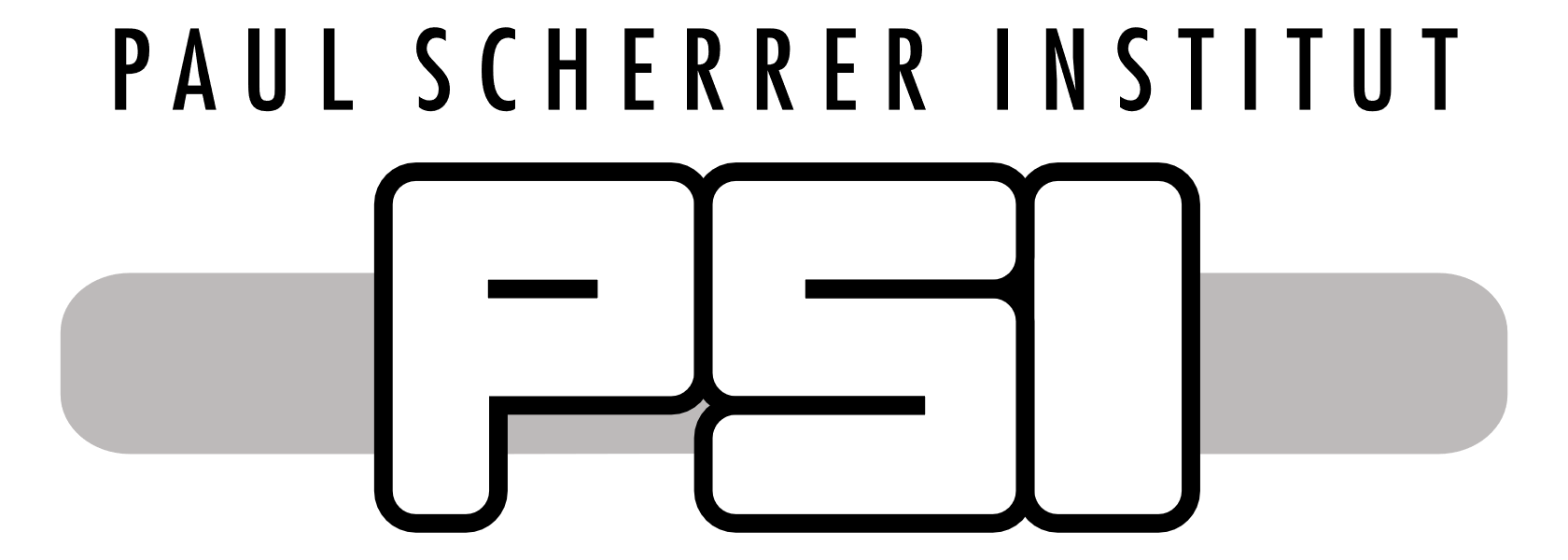 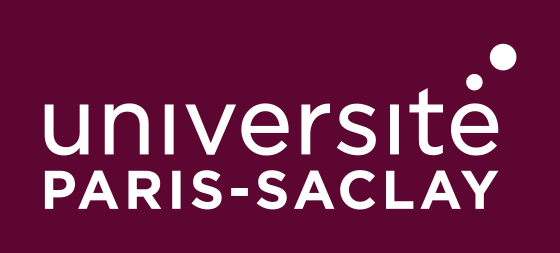 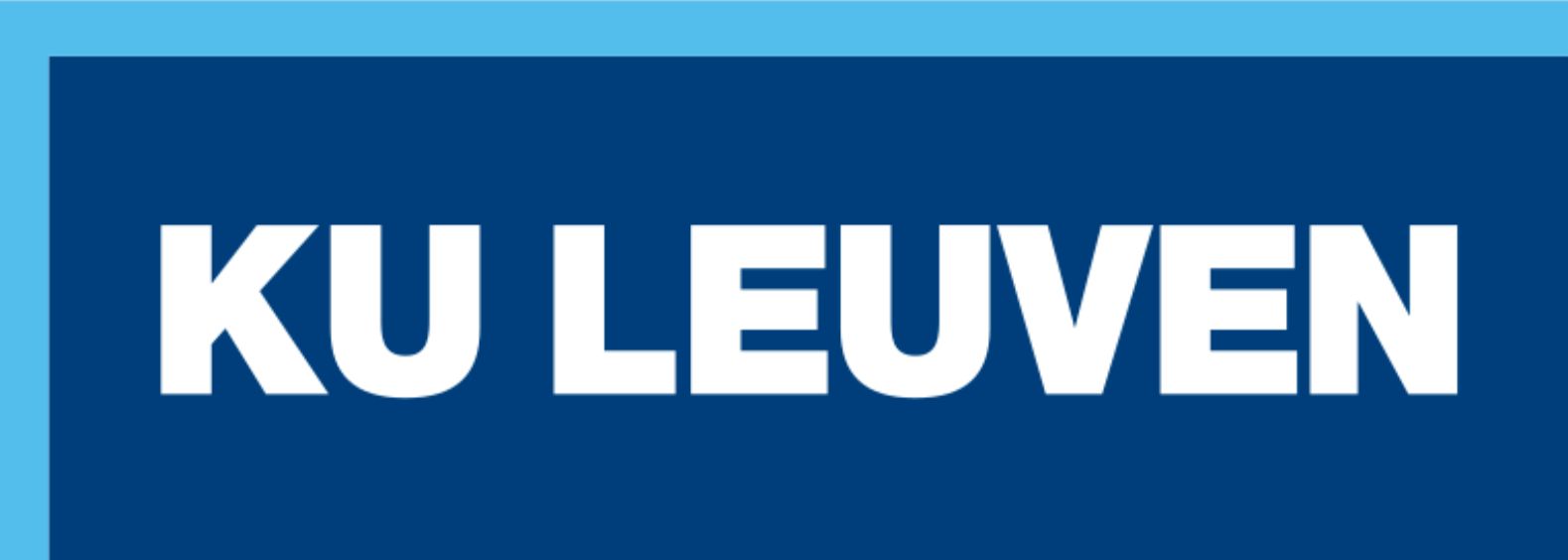 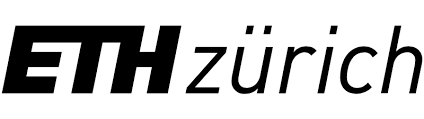 * Spokespersons: bohayon@technion.ac.il, npaul@lkb.upmc.fr
We want to
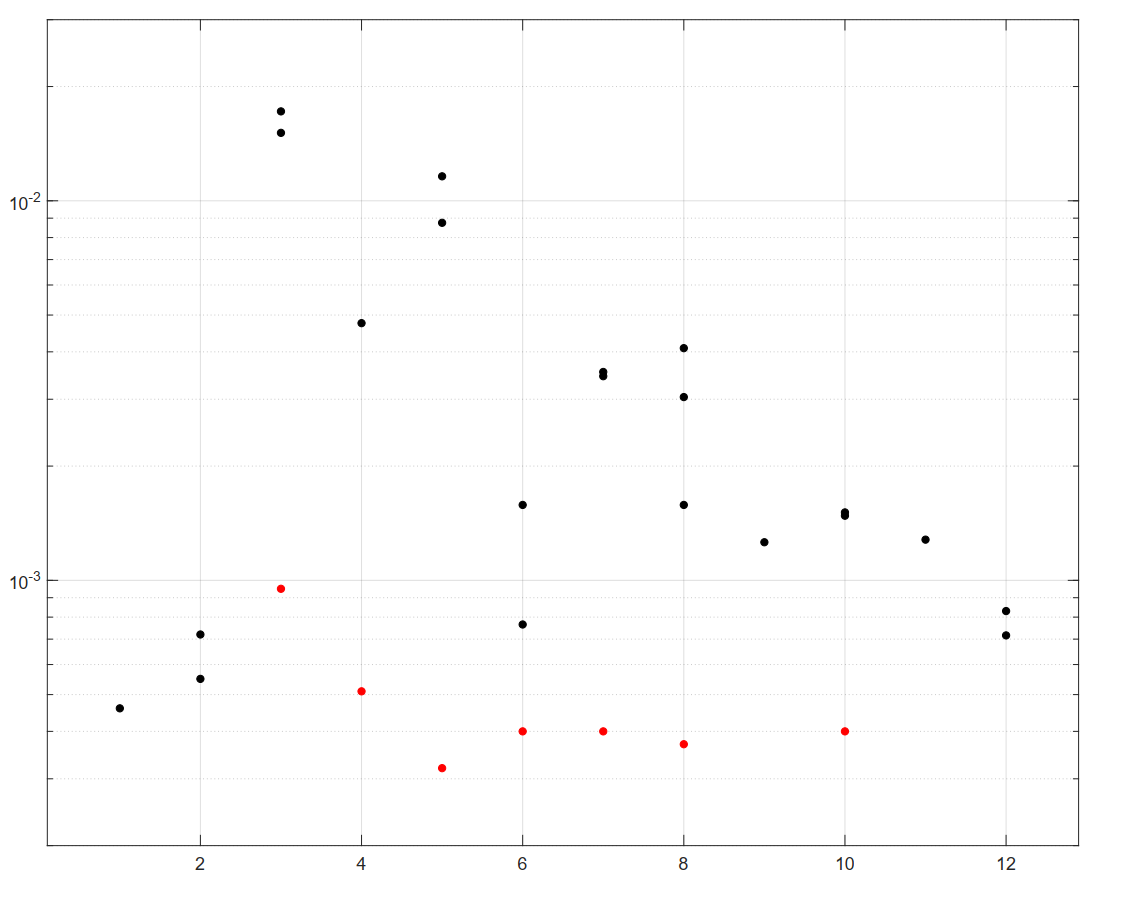 µ-Laser
7Li
El. Scat.
9Be
6Li
10B
µ-X (HPGe)
10-2
11B
µ-X (Crystal)
µ-X (MMC)
18O
Accurately measure absolute nuclear charge radii of stable nuclei from 6Li to 22Ne
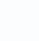 14,15N
17O
16O
20,22Ne
13C
19F
23Na
10-3
12C
4He
24,26Mg
3He
H
10-4
D
2
4
6
8
10
12
Z
3 / 30
How?
Muonic atoms
Muonic atoms
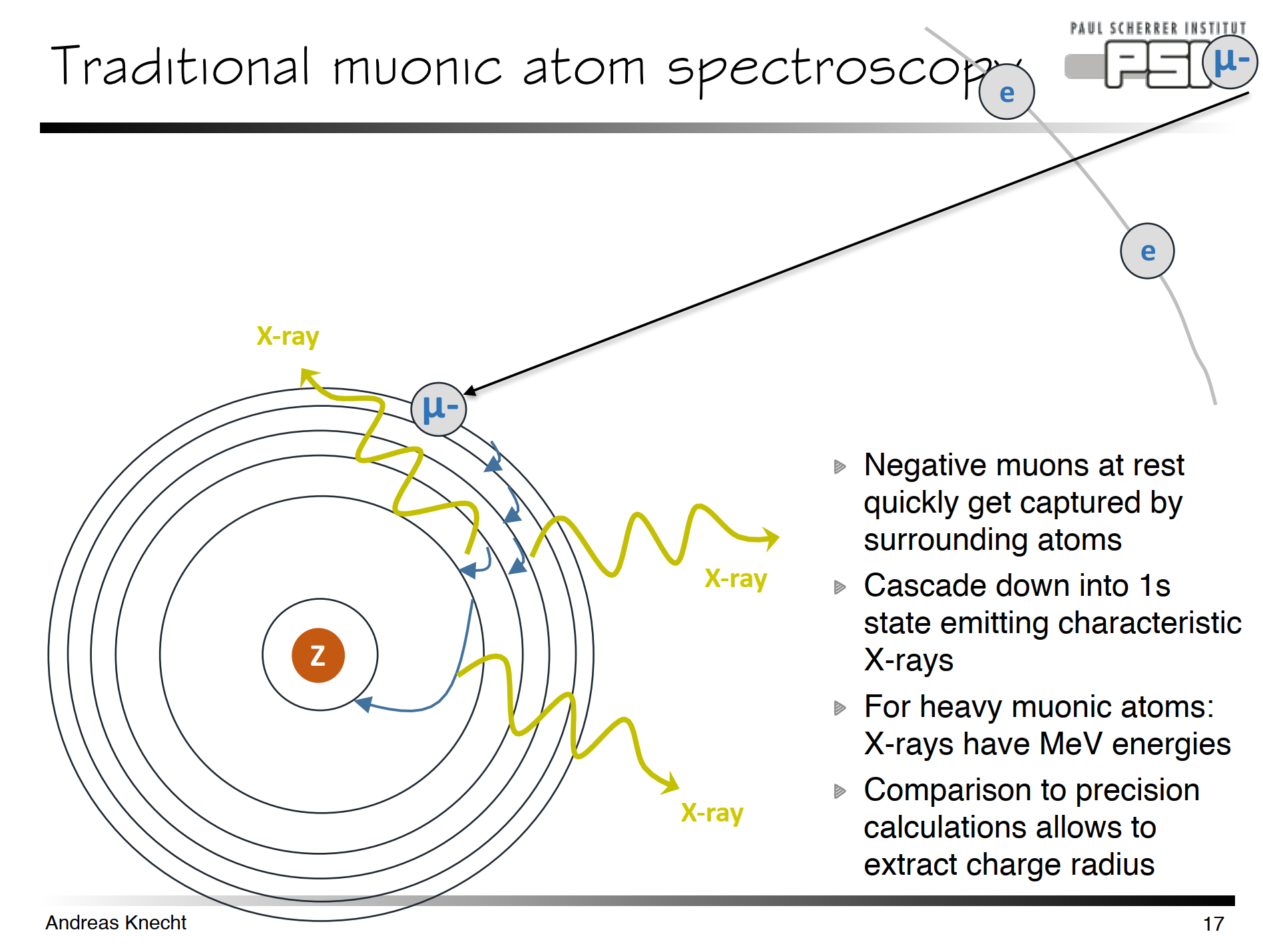 s levels very sensitive to nuclear radius:




Well-developed theory + Experiment
4 / 30
How?
Muonic atoms
Muonic atoms
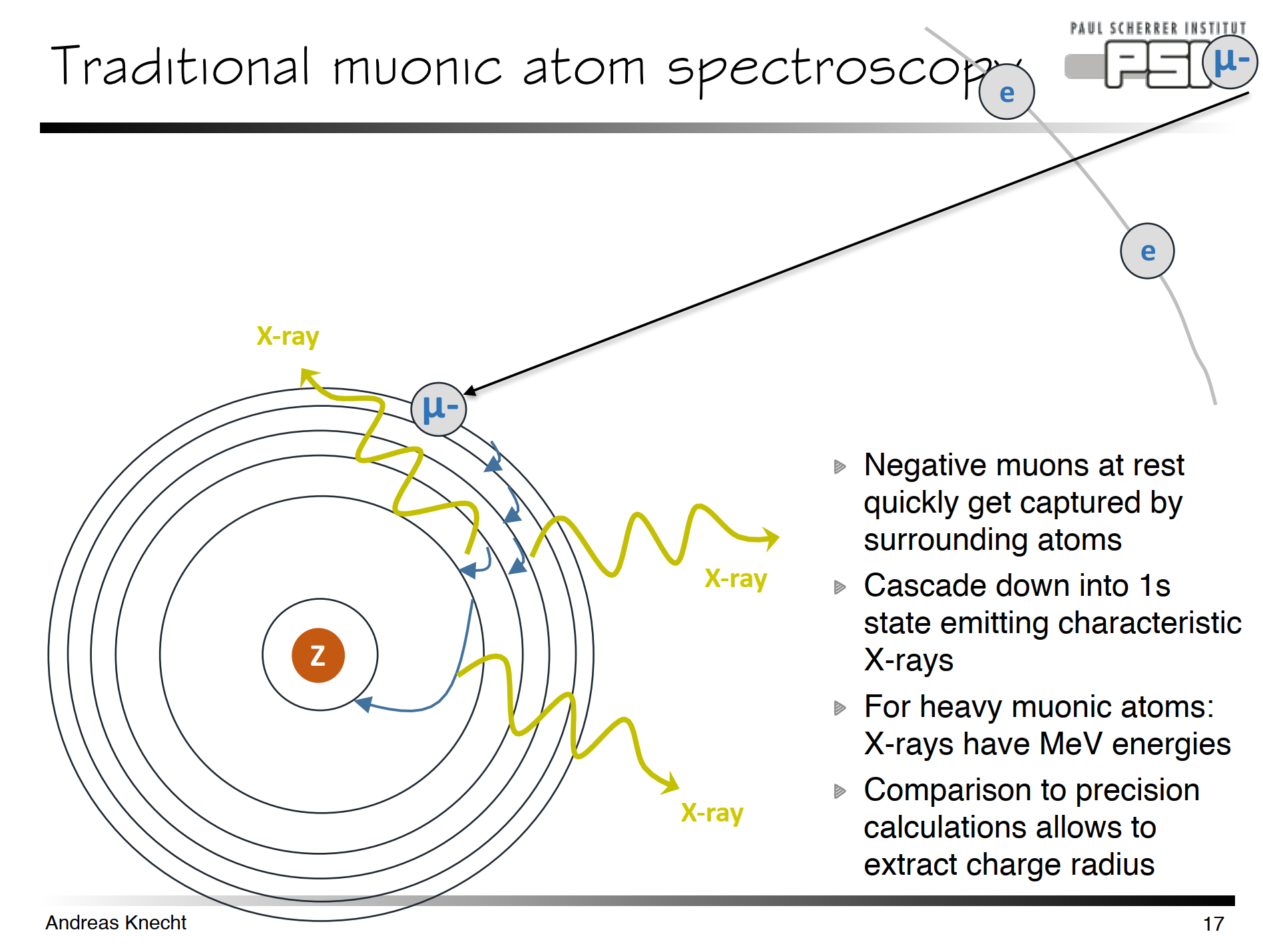 s levels very sensitive to nuclear radius:




Well-developed theory + Experiment
4 / 30
How?
Cryogenic microcalorimeters
Muonic atoms
Muonic atoms
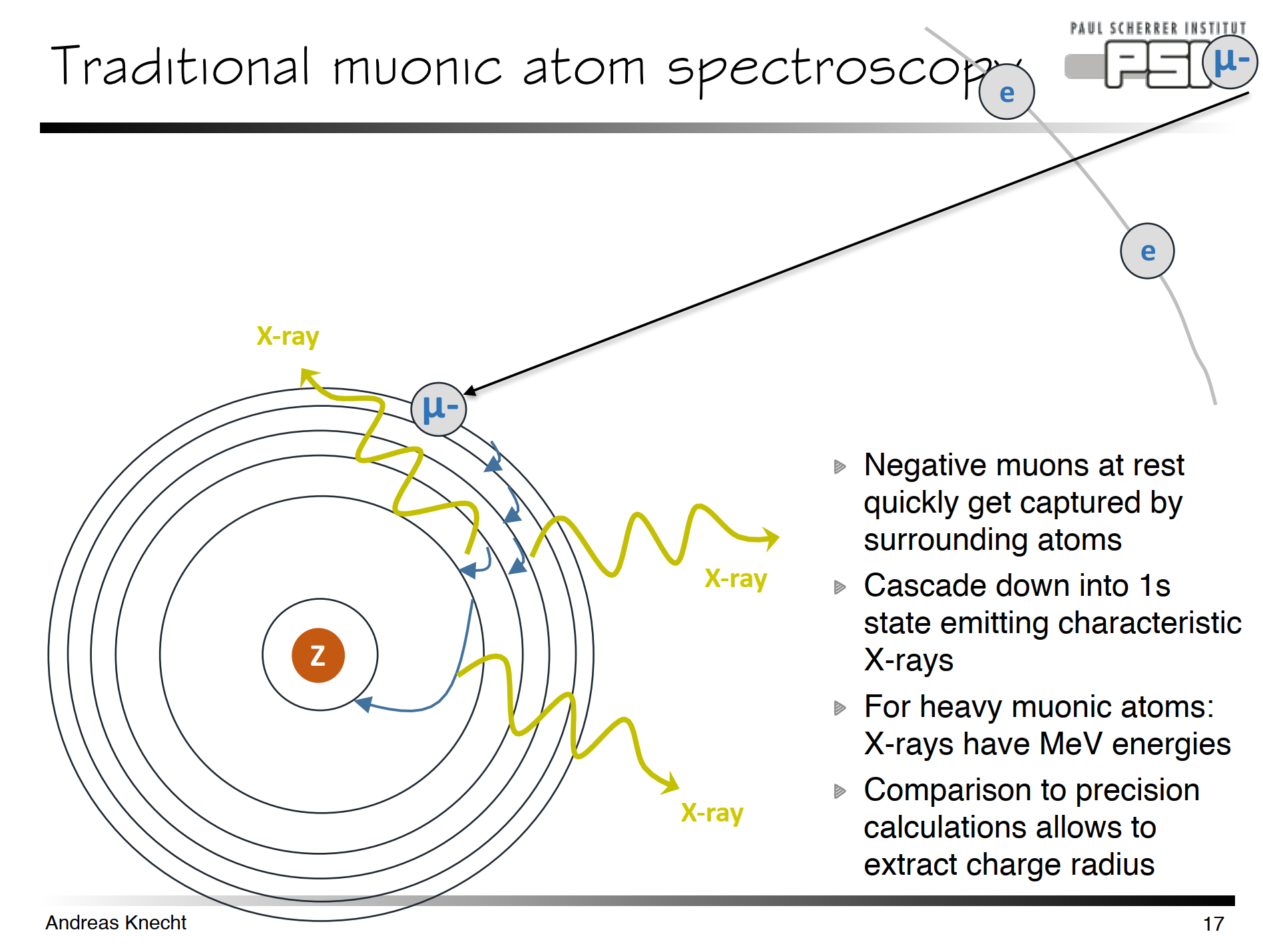 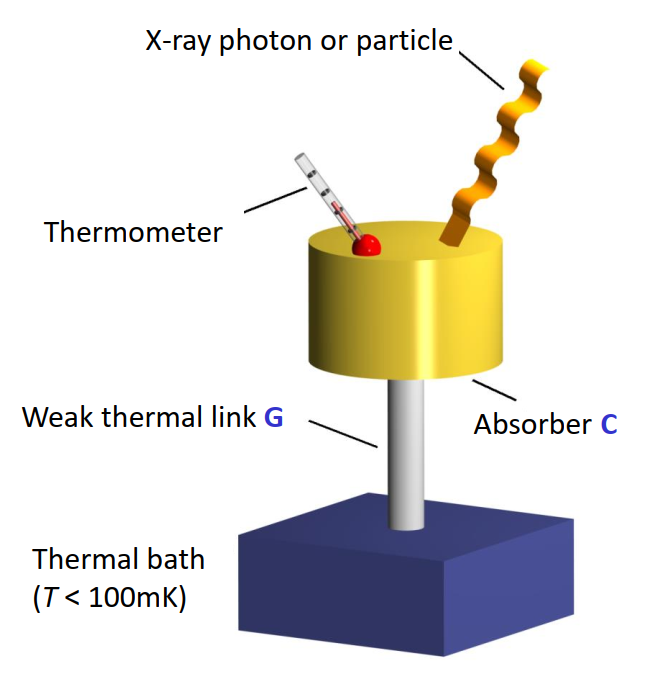 s levels very sensitive to nuclear radius:




Well-developed theory + Experiment
4 / 30
How?
Cryogenic microcalorimeters
Muonic atoms
Muonic atoms
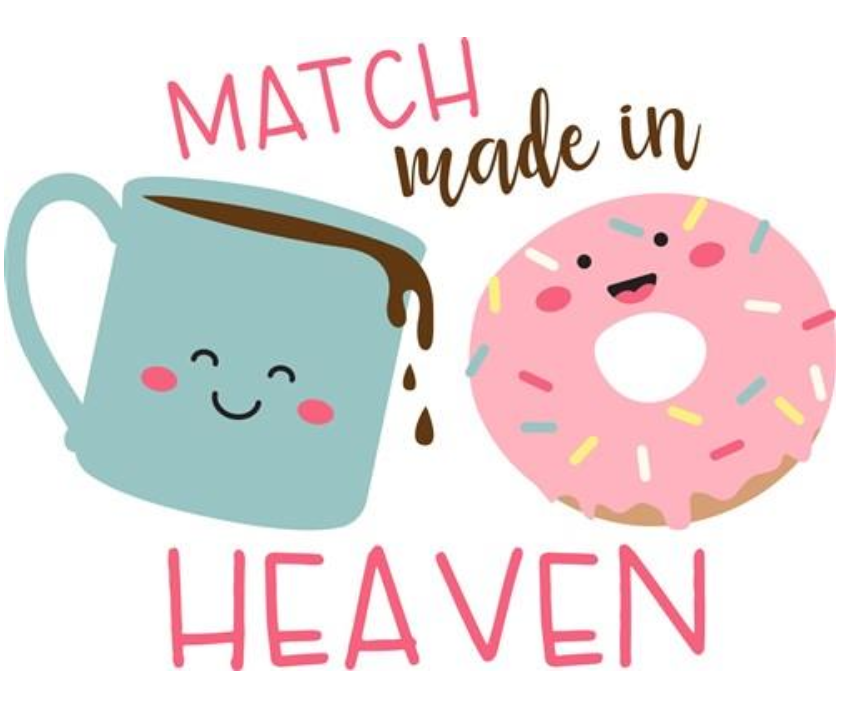 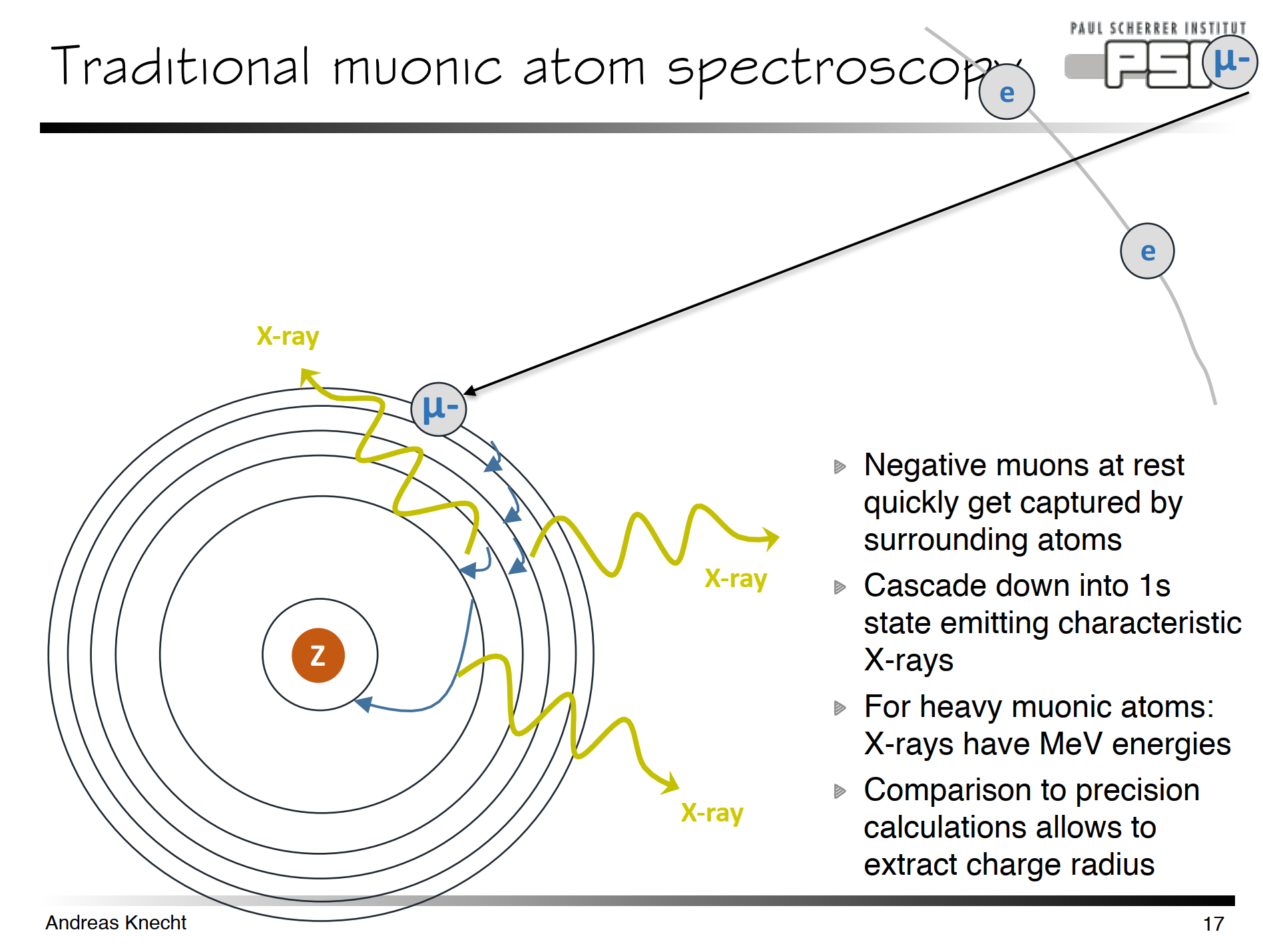 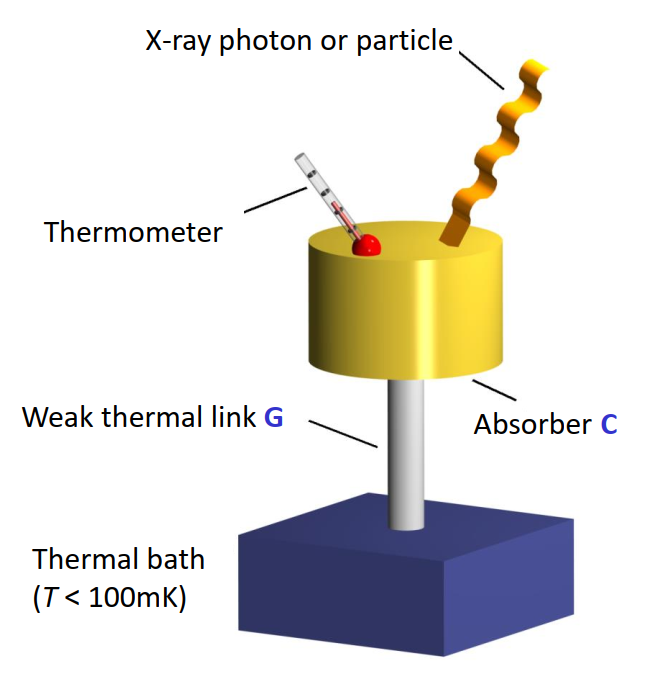 s levels very sensitive to nuclear radius:




Well-developed theory + Experiment
4 / 30
How?
Quantum Interactions with Exotic Atoms
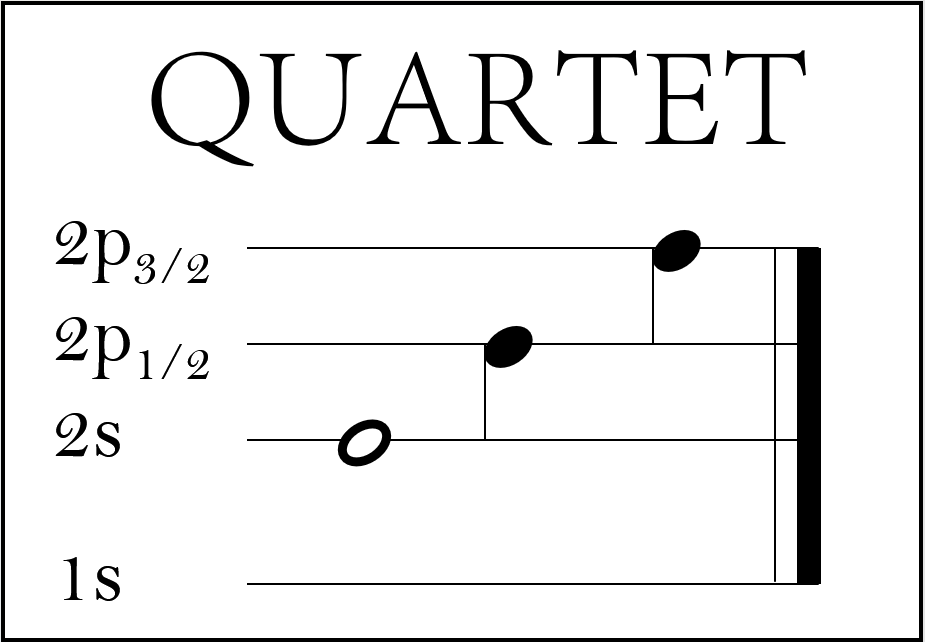 Cryogenic microcalorimeters
Muonic atoms
Muonic atoms
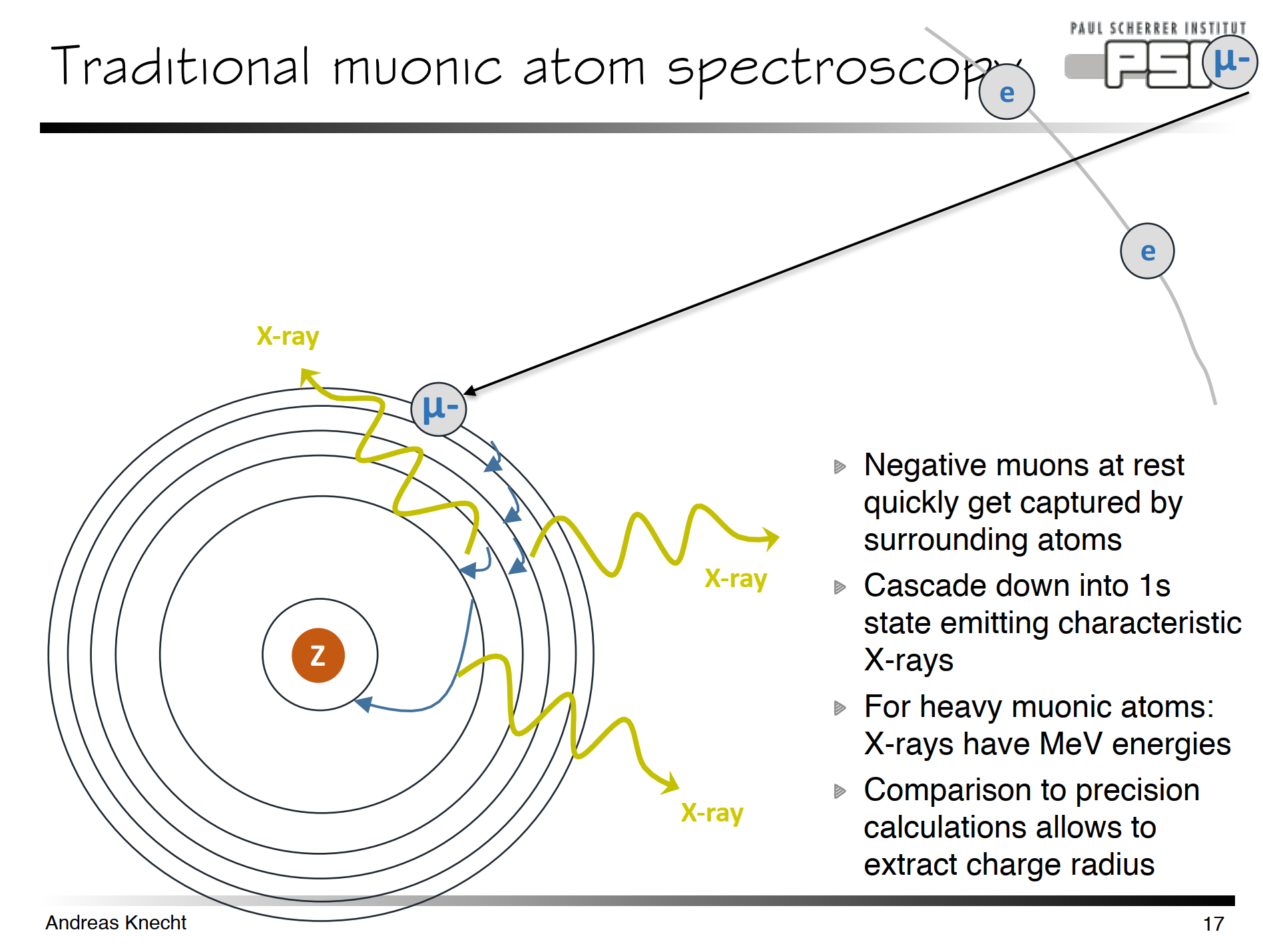 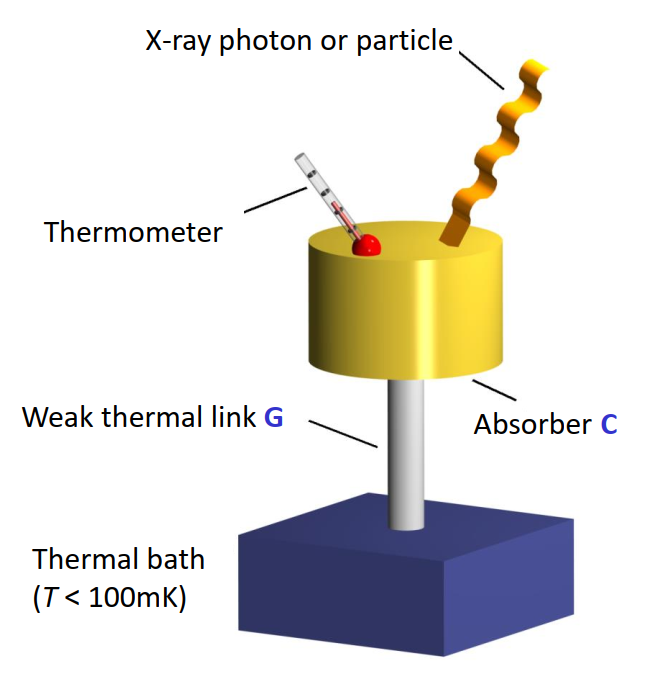 s levels very sensitive to nuclear radius:




Well-developed theory + Experiment
Experimental scheme
µ- beam
veto
veto
Coincidence
7 / 30
Experimental scheme
µ- beam
veto
veto
Coincidence
X-ray
beam
Target ladder
Target chamber
7 / 30
Experimental scheme
µ- beam
veto
veto
Coincidence
X-ray
beam
HPGe Det.
Target ladder
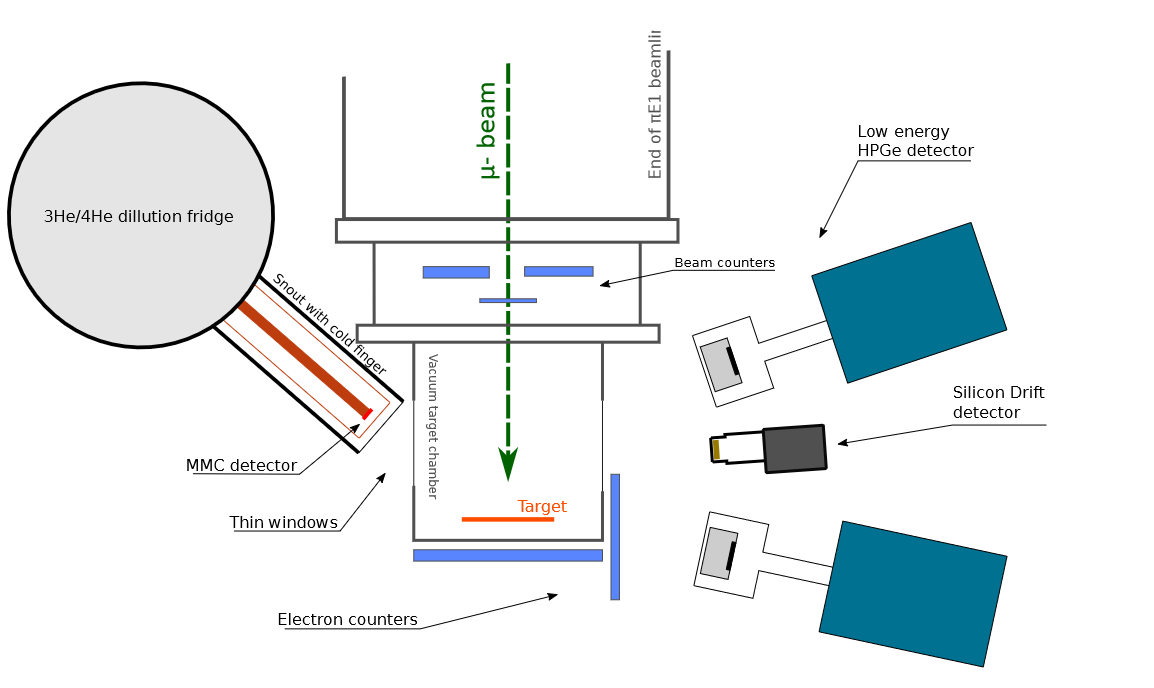 Target chamber
SDD
7 / 30
Experimental scheme
µ- beam
veto
veto
Coincidence
X-ray
beam
Snout with 
cold finger
Dilution
 Fridge
HPGe Det.
Target ladder
MMC det.
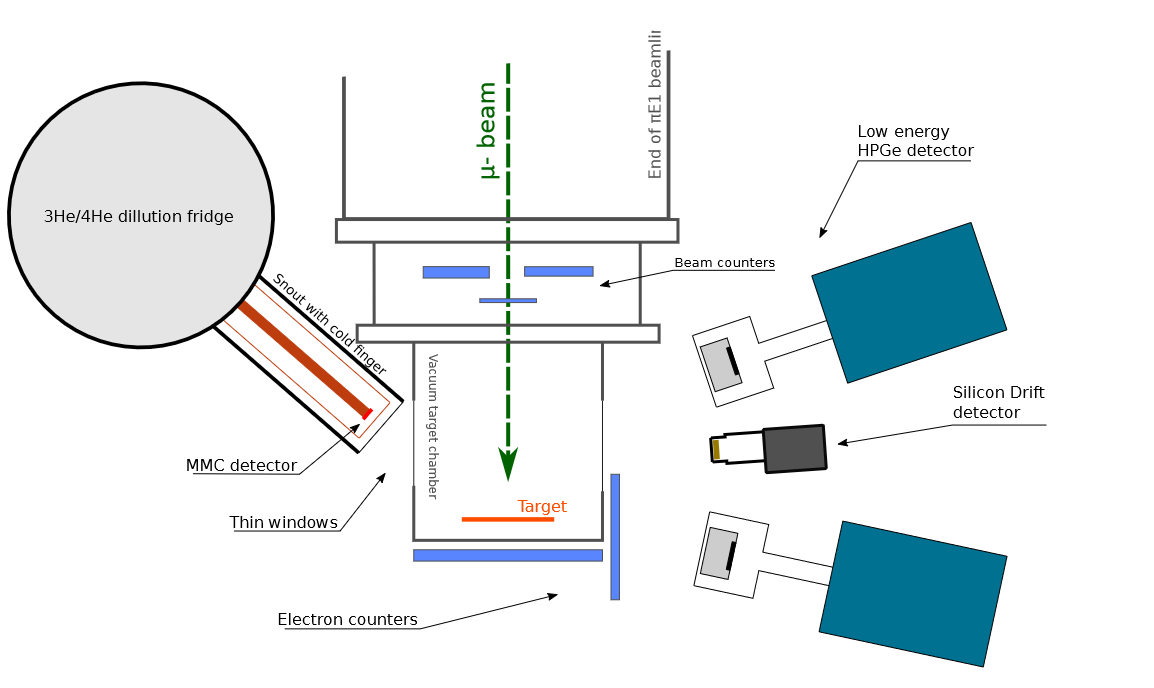 Target chamber
SDD
7 / 30
Experimental scheme
µ- beam
veto
veto
Coincidence
X-ray
beam
Snout with 
cold finger
Dilution
 Fridge
HPGe Det.
Target ladder
MMC det.
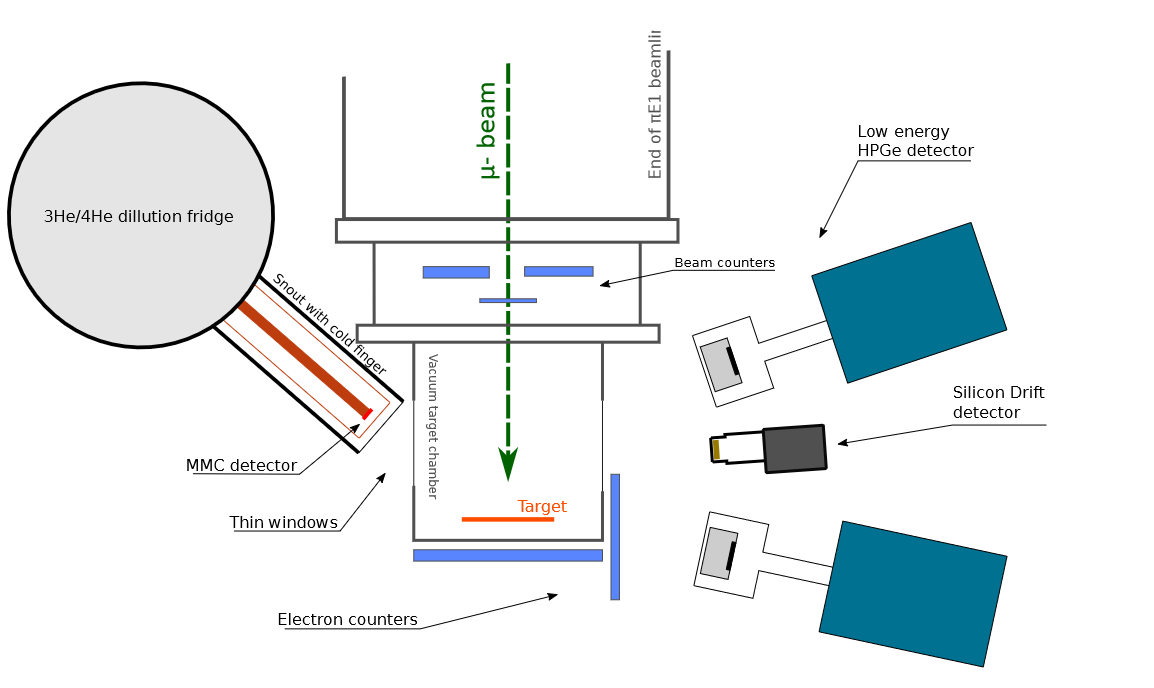 Target chamber
Radioact.
Sources
SDD
7 / 30
Calibration Strategy
Ne
F
E(2P-1S):
O
8 / 30
Calibration Strategy
Ne
F
E(2P-1S):
O
- Calibration sources
8 / 30
Calibration sources
Ne
O
F
E(2P-1S):
137Cs
241Am
210Pb
Ag XRF
- Calibration sources
- Muonic (2P-1S)
Mo XRF
55Fe
Calibration sources
Will limit accuracy of absolute energies (but not isotope shifts)
Ne
O
F
E(2P-1S):
137Cs
241Am
210Pb
Ag XRF
- Calibration sources
- Muonic (2P-1S)
Mo XRF
55Fe
Some open questions
Transport, integration, cooling, fast enough?

Sources of background in the accelerator environment.

Effect of muon-induced background?

Efficiency of detection & detector placement

Interplay of stability & calibration
9 / 30
Some open questions
Test beam:

October 23

1 week online
Transport, integration, cooling, fast enough?

Sources of background in the accelerator environment.

Effect of muon-induced background?

Efficiency of detection & detector placement

Interplay of stability & calibration
Test-beam summary: The detector
With dedicated sidearm
Use existing MaXs-30 detector
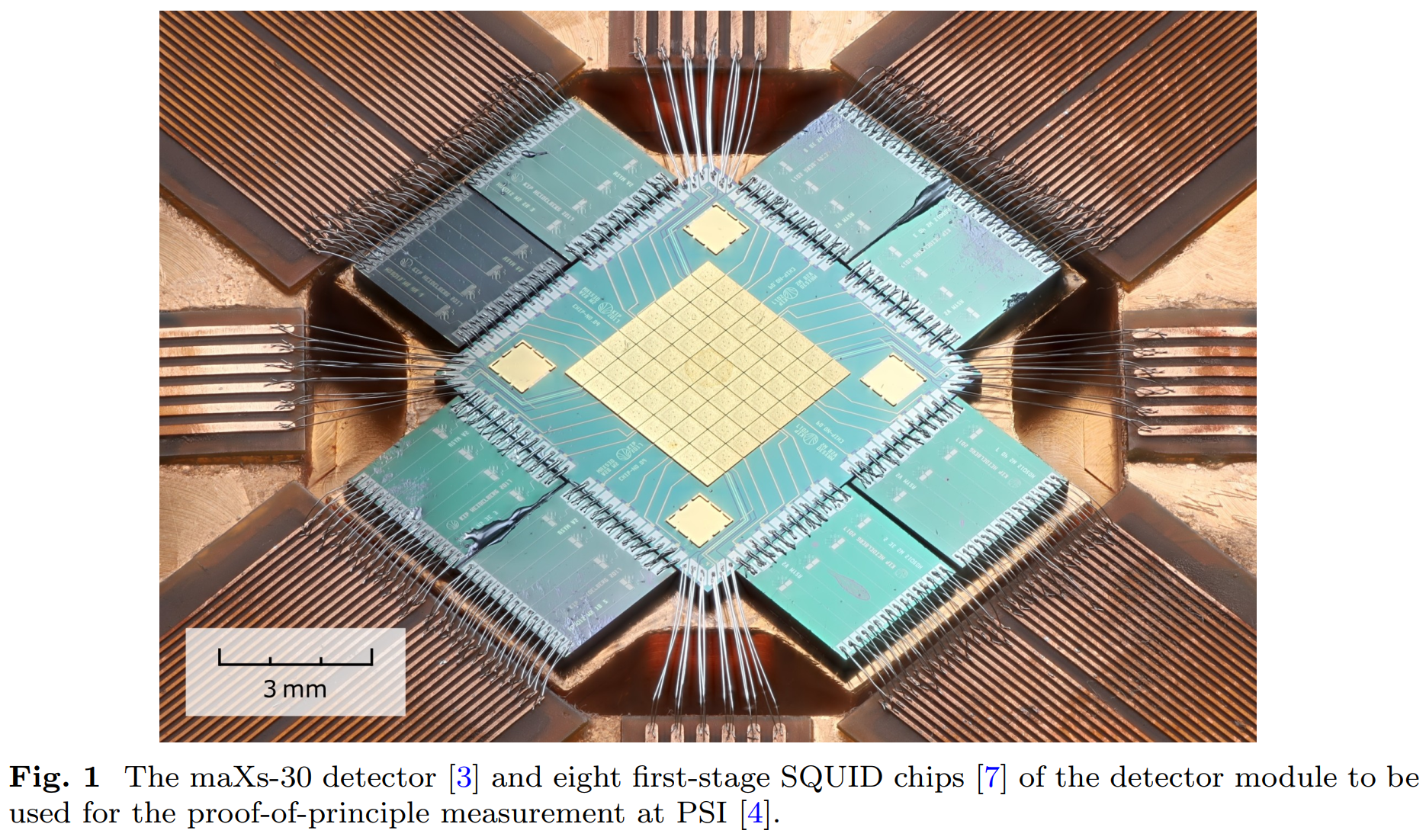 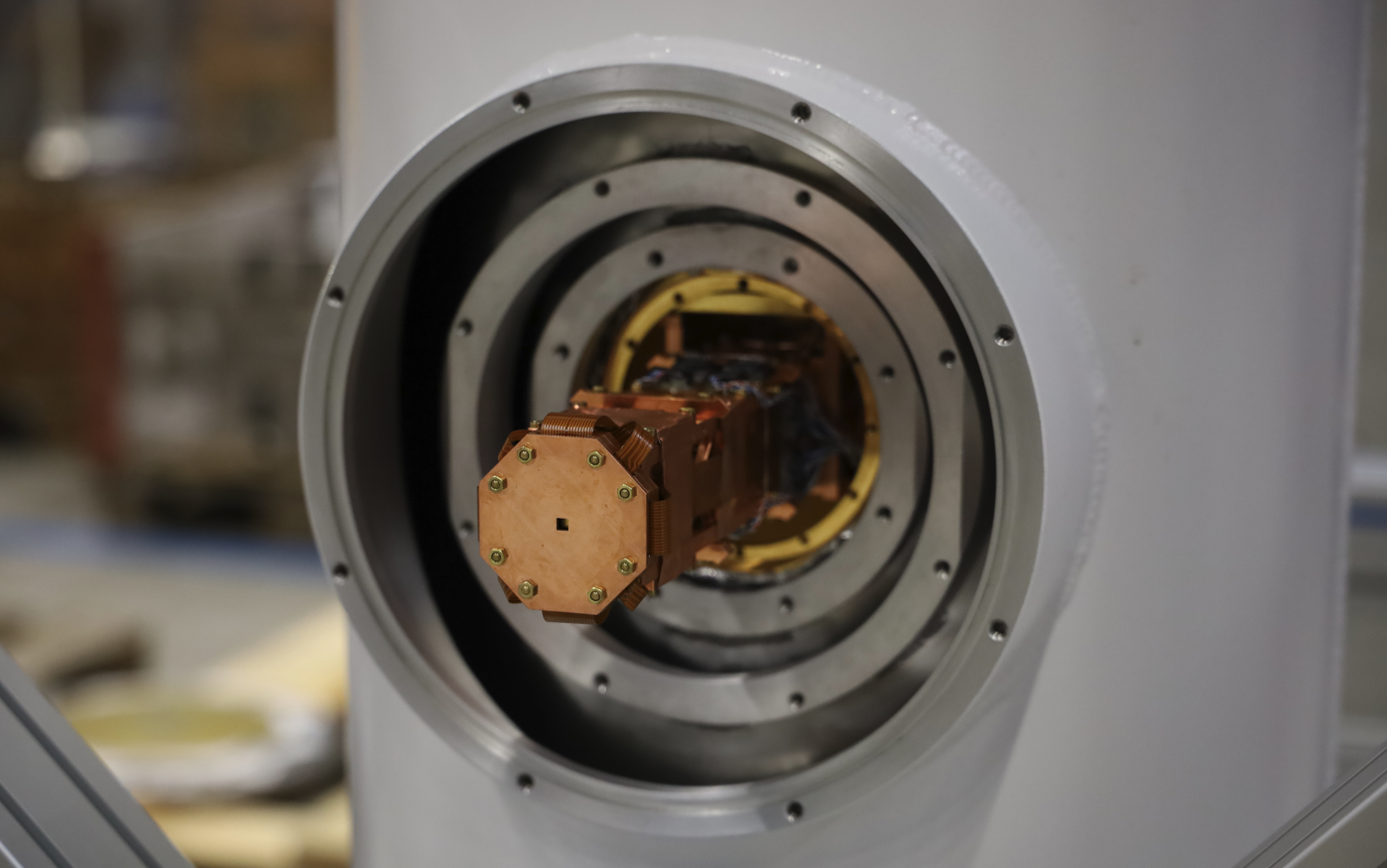 10 / 30
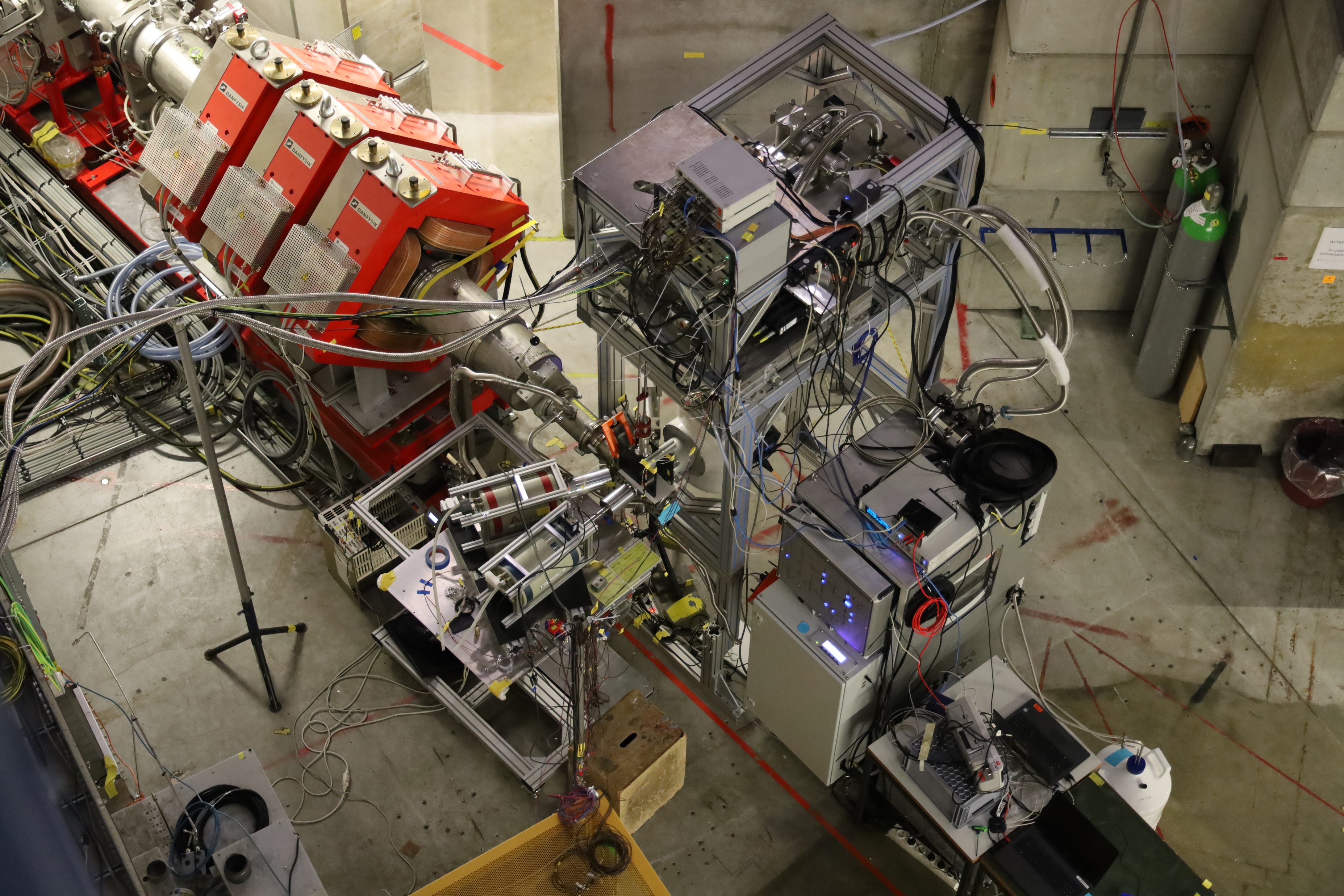 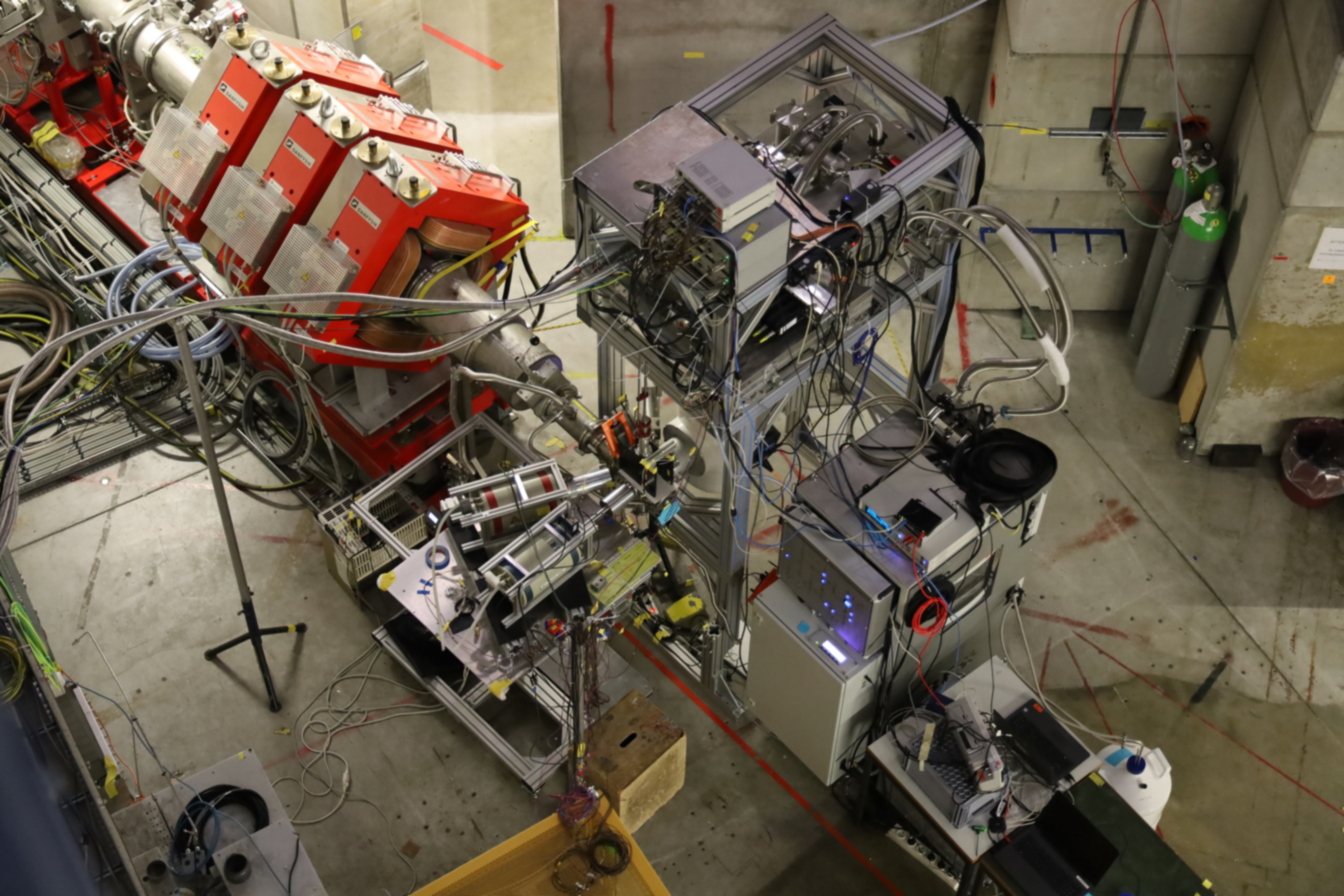 tagging and calibration
dilution refrigerator
solid-state detectors
MMC array
target ladder
Slide by D. Unger
Test-beam summary: Online schedule
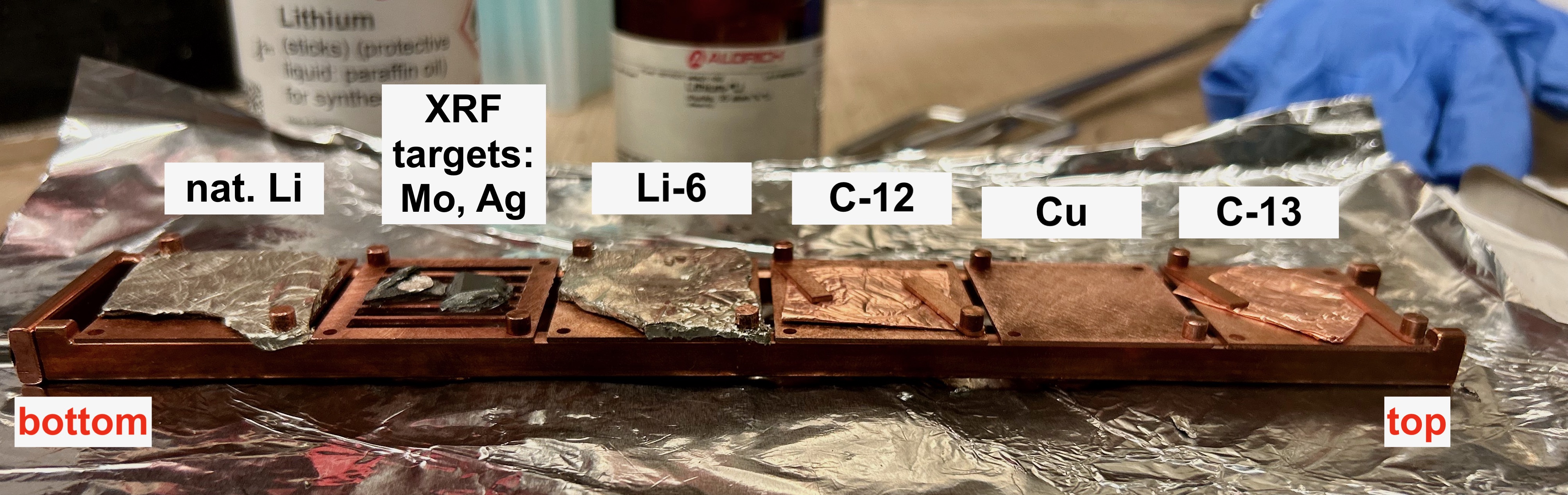 Ladder I
Test-beam summary: Online schedule
Be
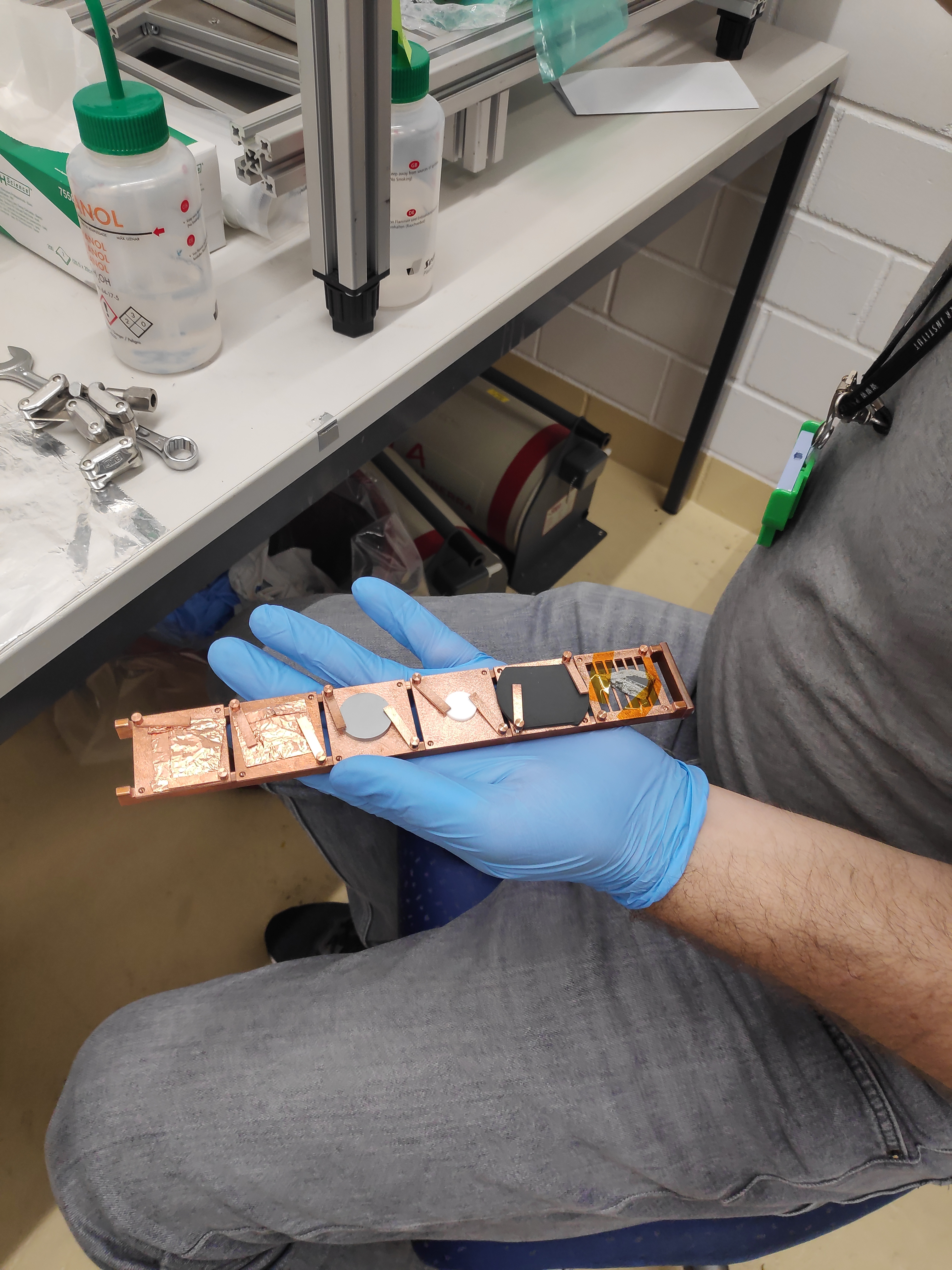 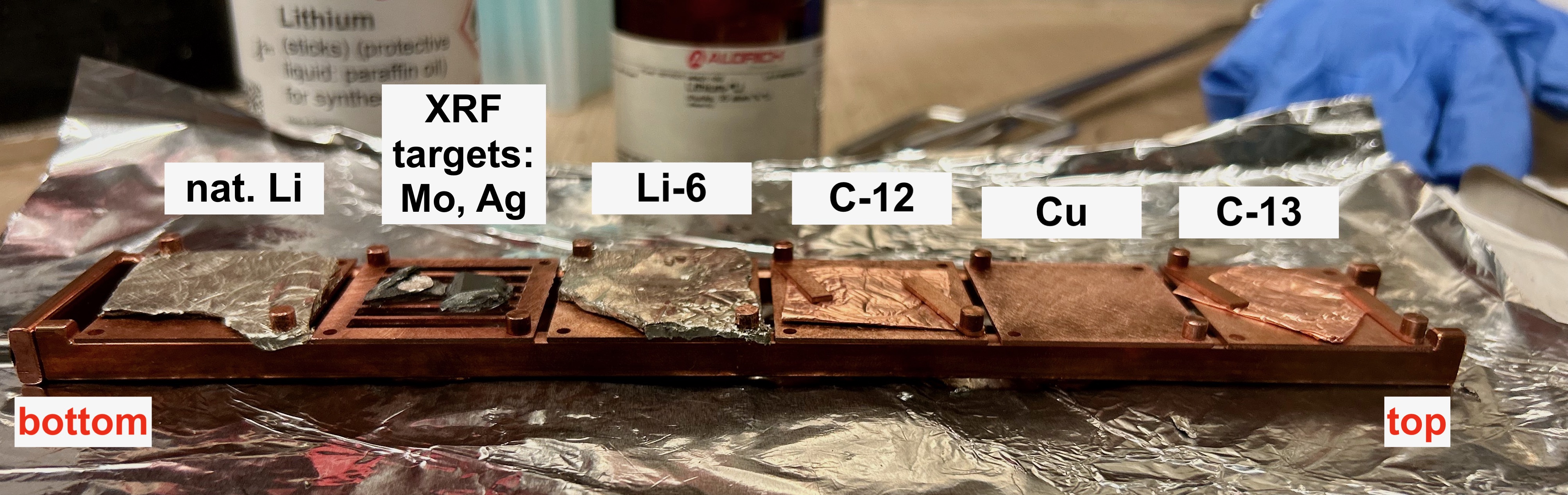 12C
13C
Ladder II
Ladder I
Mo
B
BeO
Test-beam summary: Online schedule
4 hours downtime of the MMC detector refrigerator
Detector up time: 96%
During reset, optimize implantation using solid-state detectors
Preliminary calibrated spectrum with mixed Li target
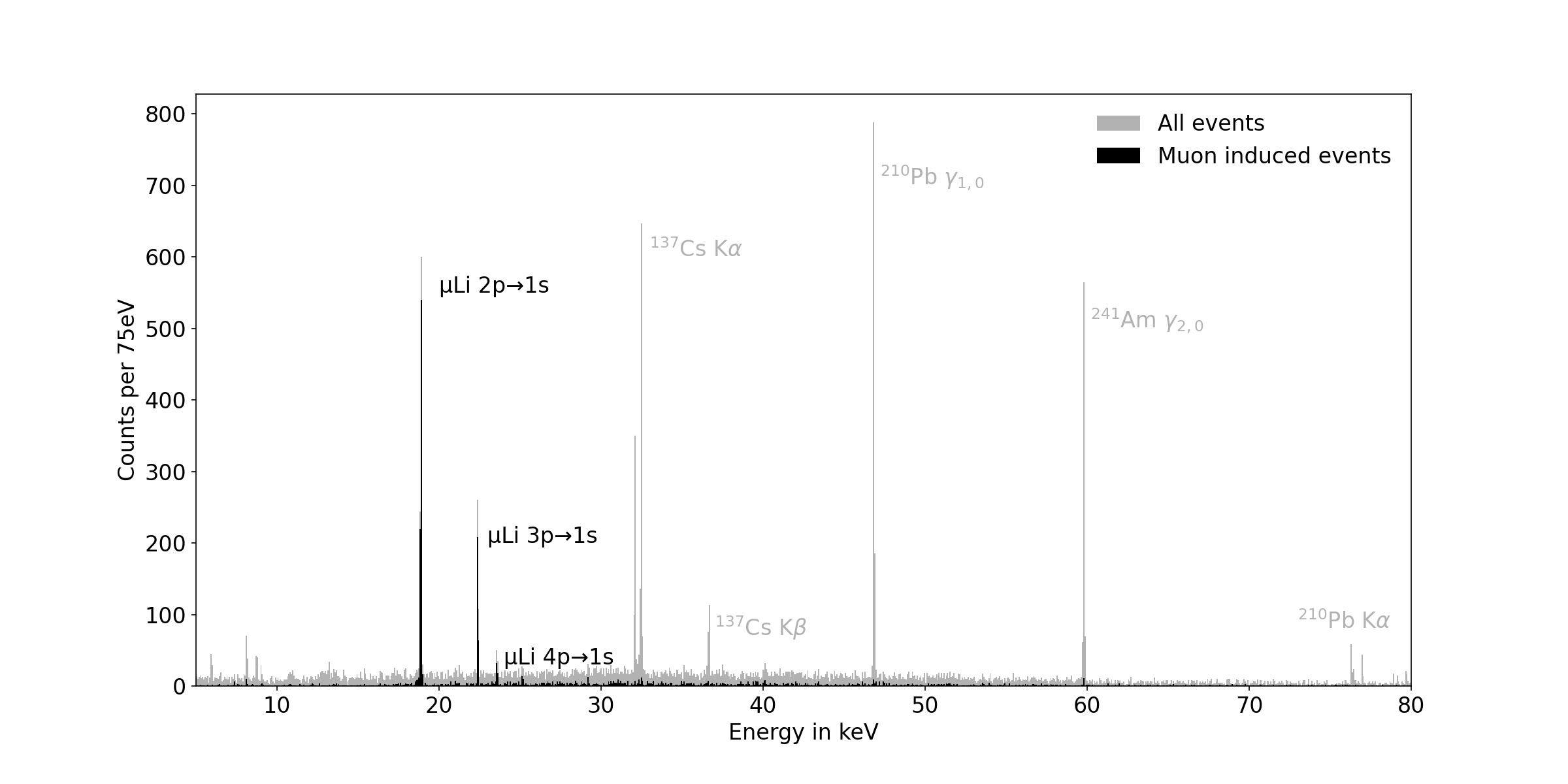 19 / 30
Preliminary calibrated spectrum with mixed Li target
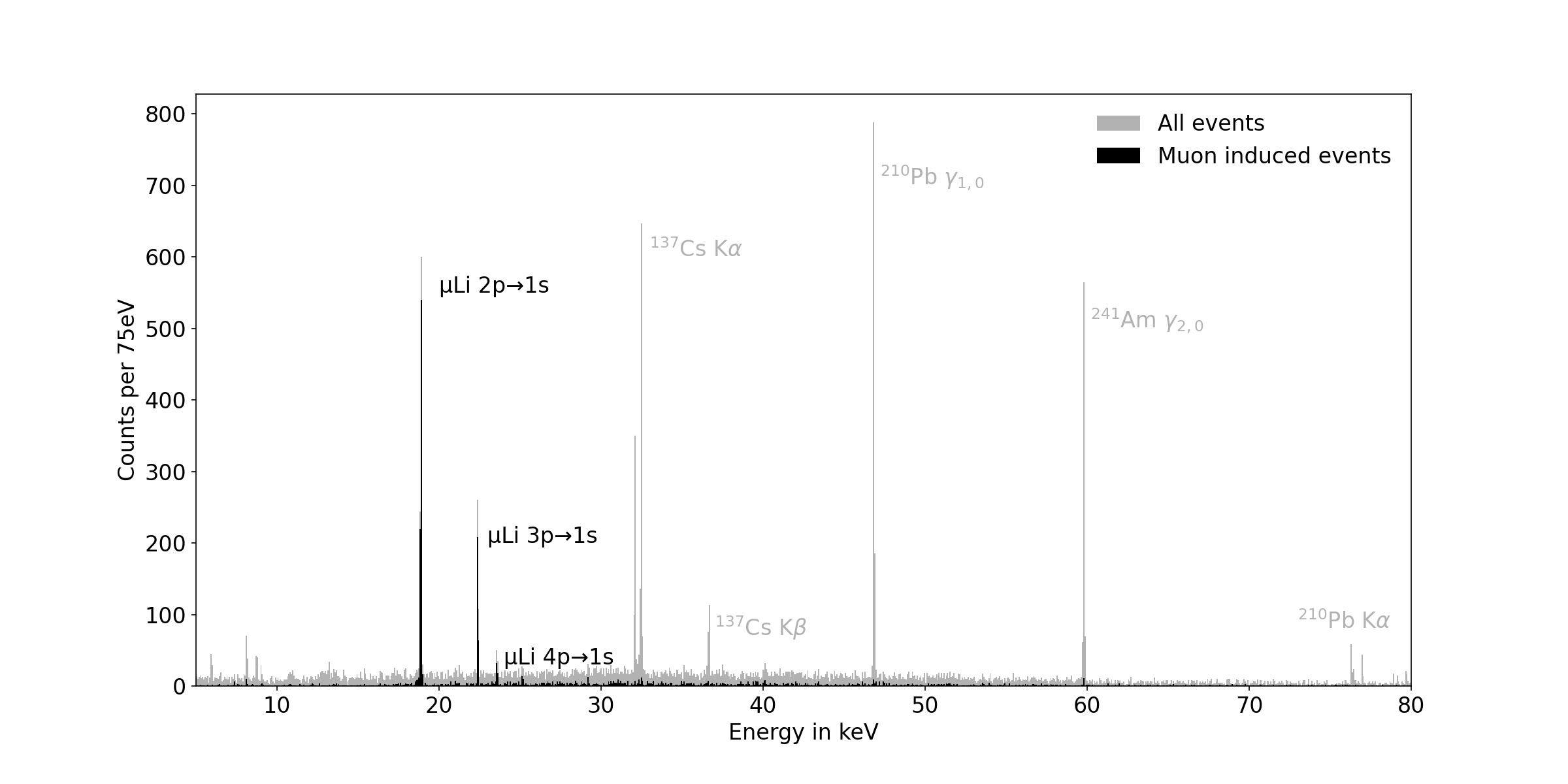 Transitions from higher lying states much more sensitive to electron screening effects (chemical shifts)
19 / 30
Preliminary calibrated spectrum with mixed Li target
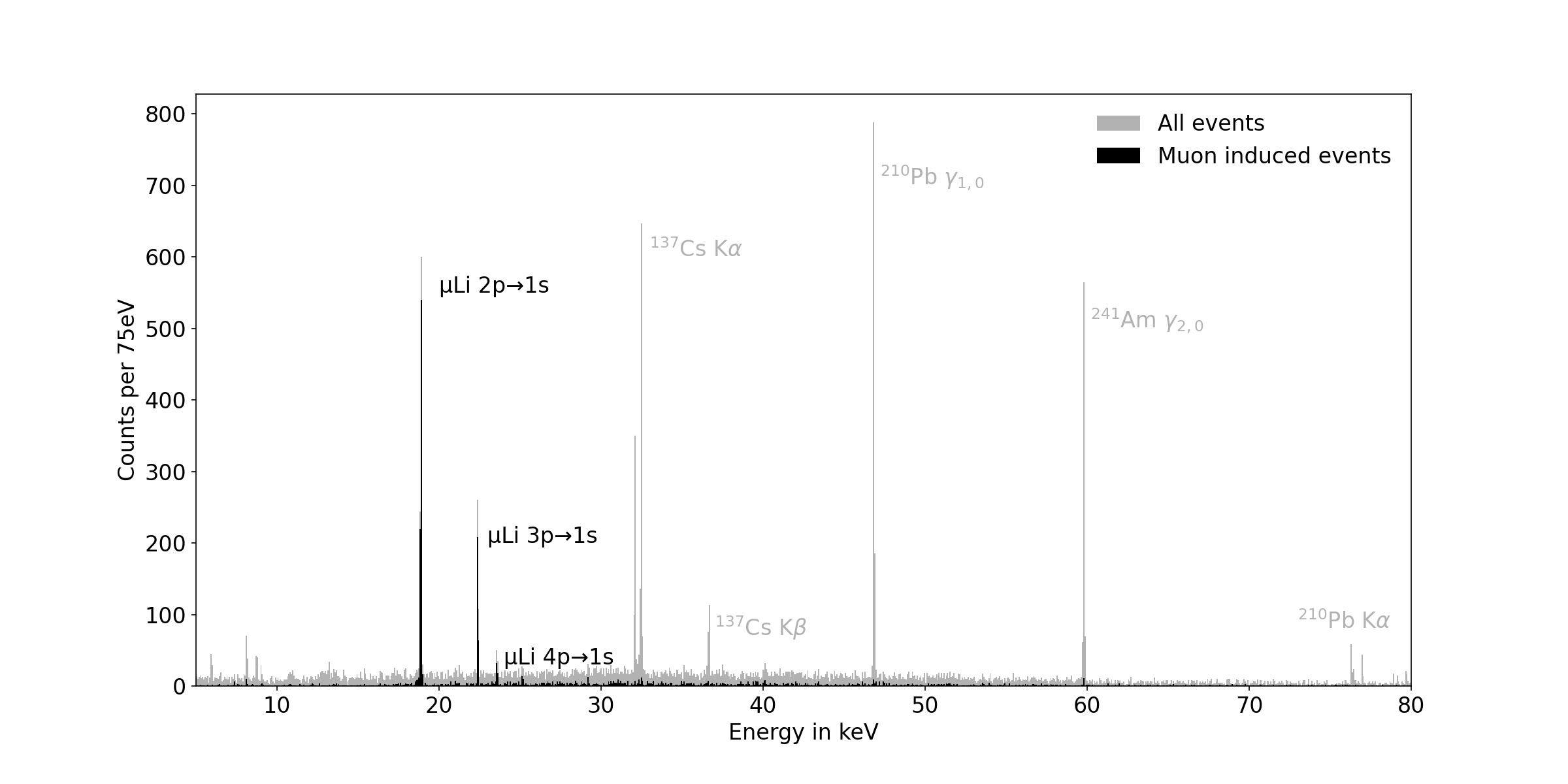 X 200
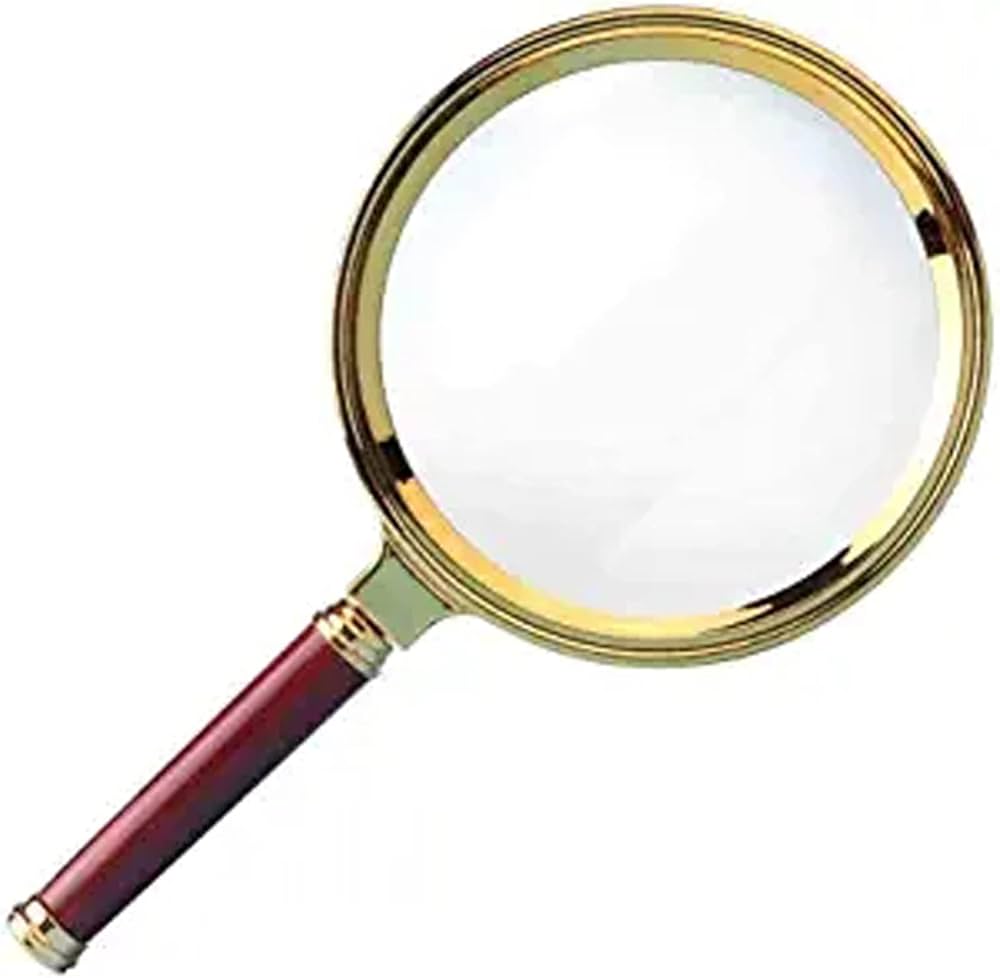 19 / 30
Preliminary zoomed-in spectrum of mixed Li target
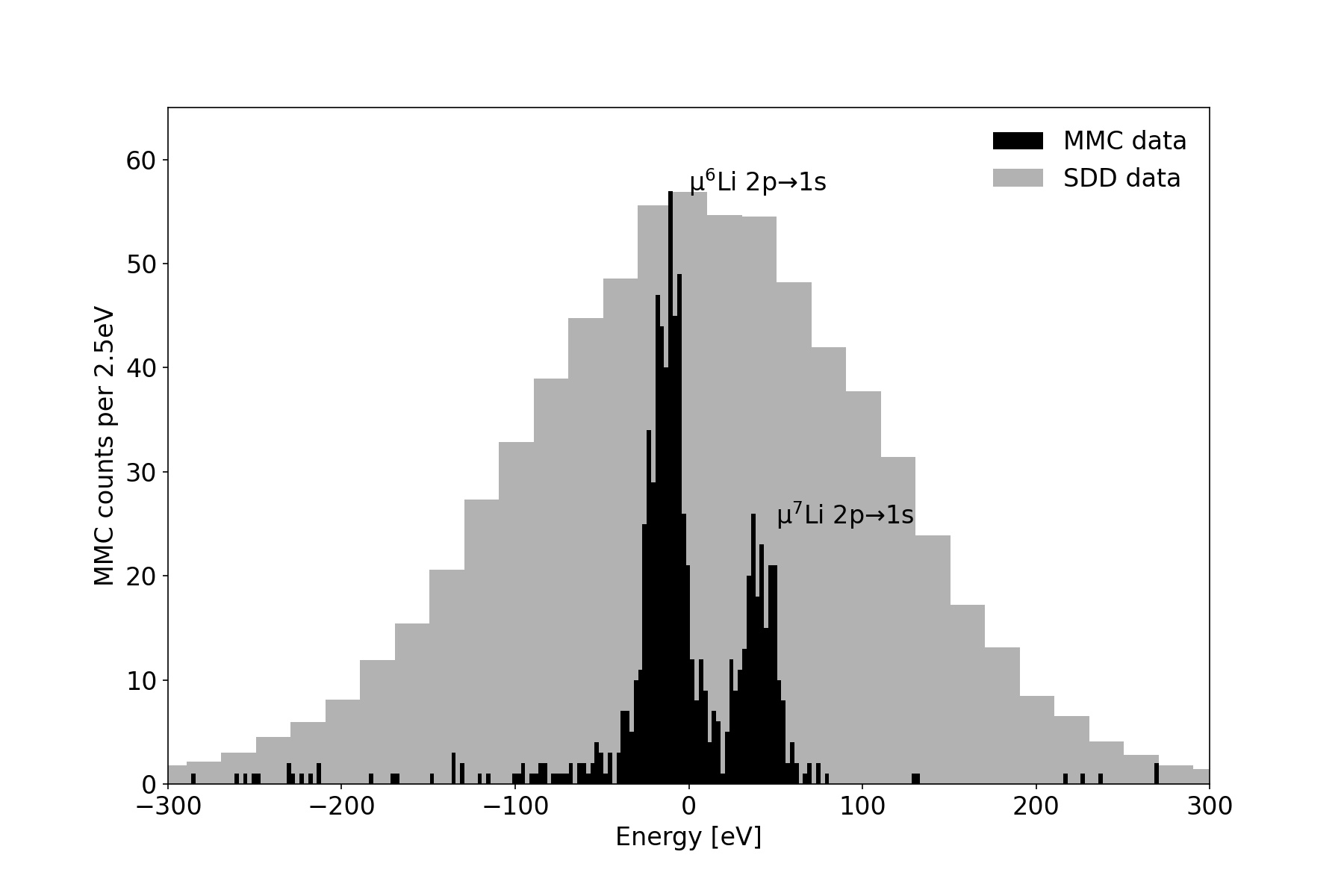 Statistical uncertainty ~ 0.1 eV. Previous: 10 eV
Preliminary zoomed-in spectrum of mixed Li target
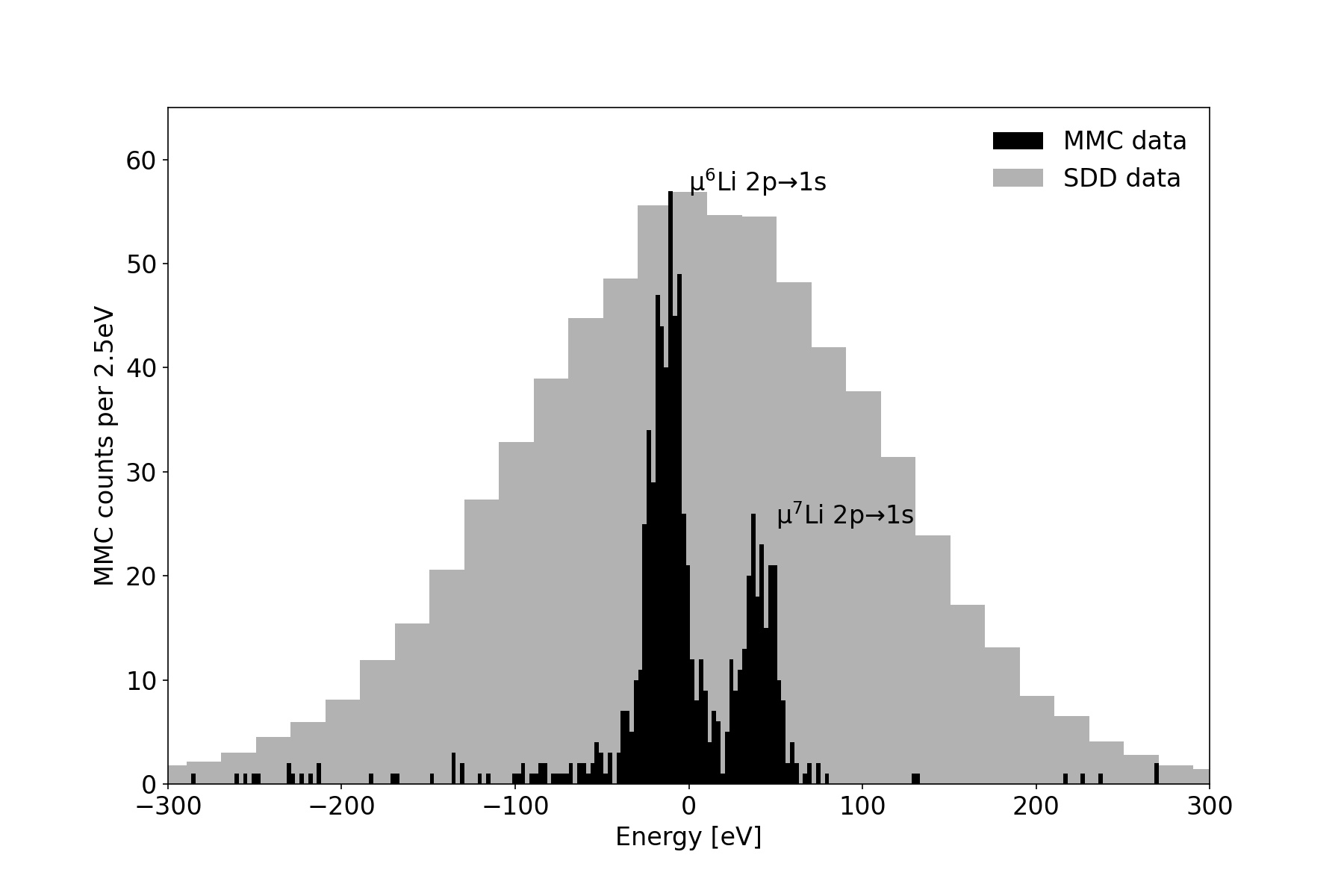 FS-HFS important!

Especially for isotope-shiftwhere calibration unc. negligible
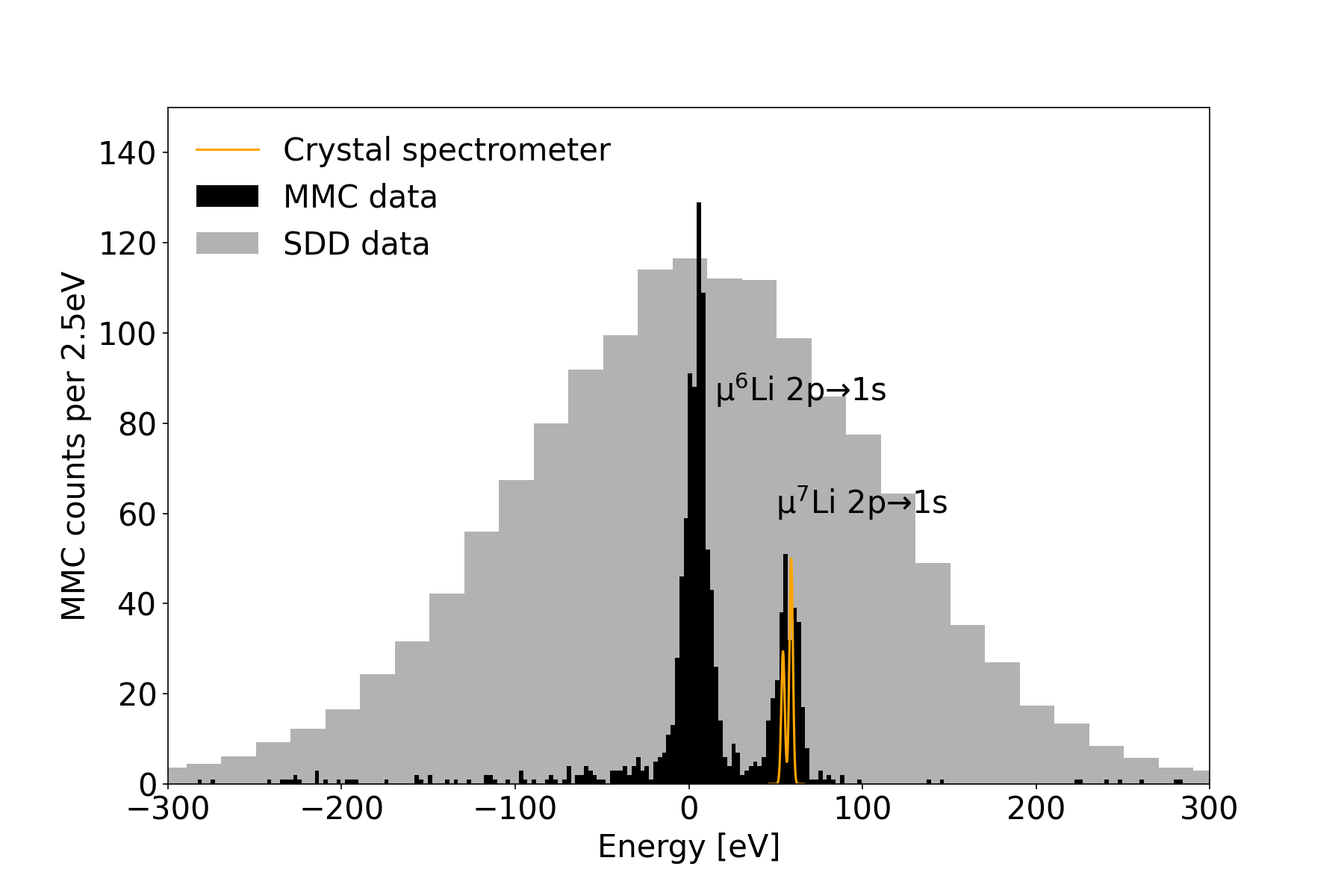 Statistical uncertainty ~ 0.1 eV. Previous: 10 eV
Preliminary zoomed-in spectrum of 9Be data:
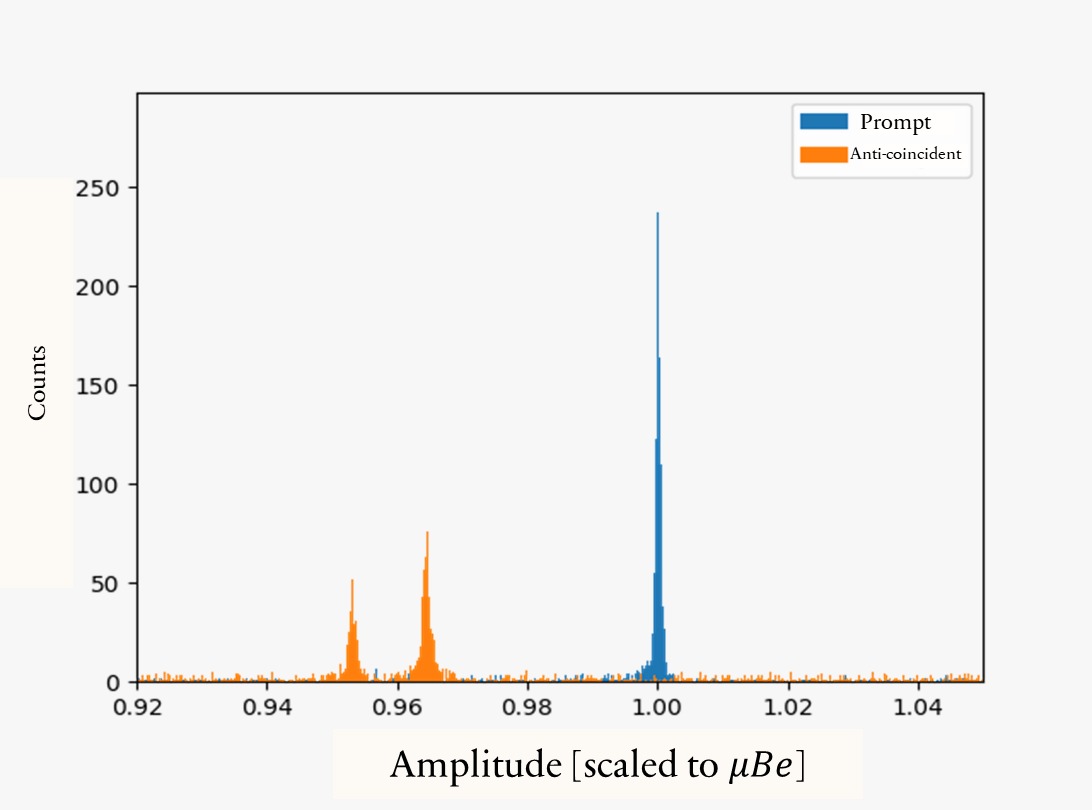 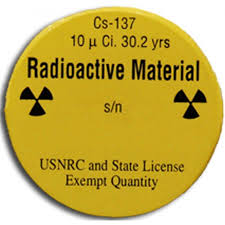 32,193.3(1) keV
Preliminary zoomed-in spectrum of natB data:
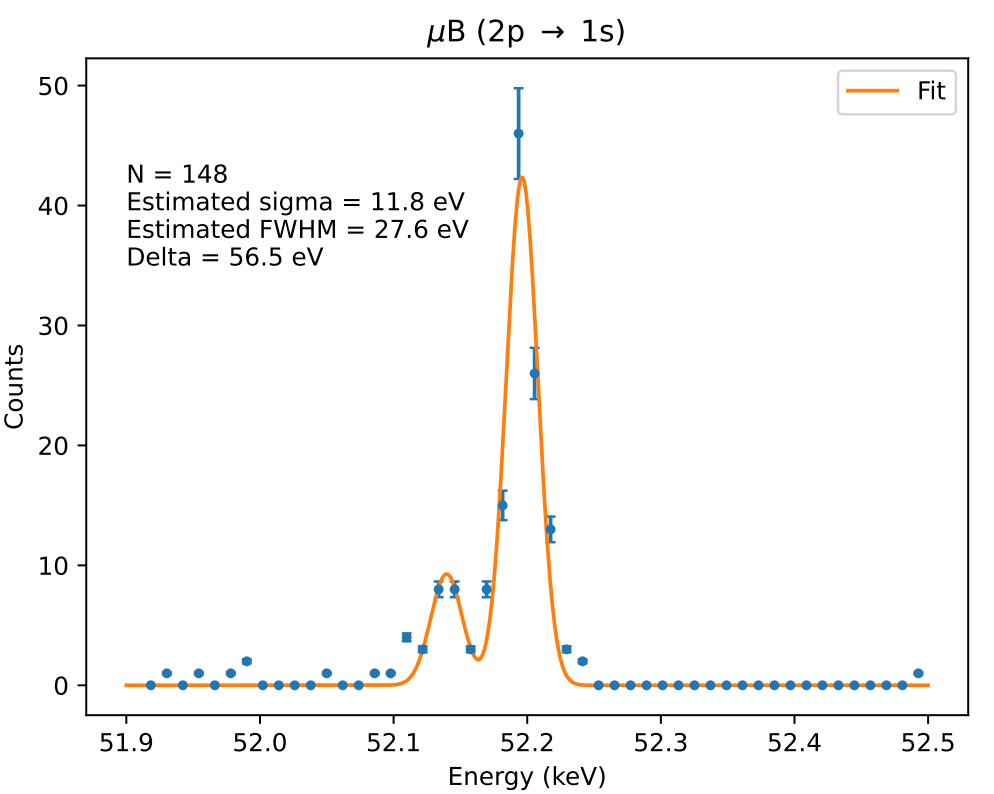 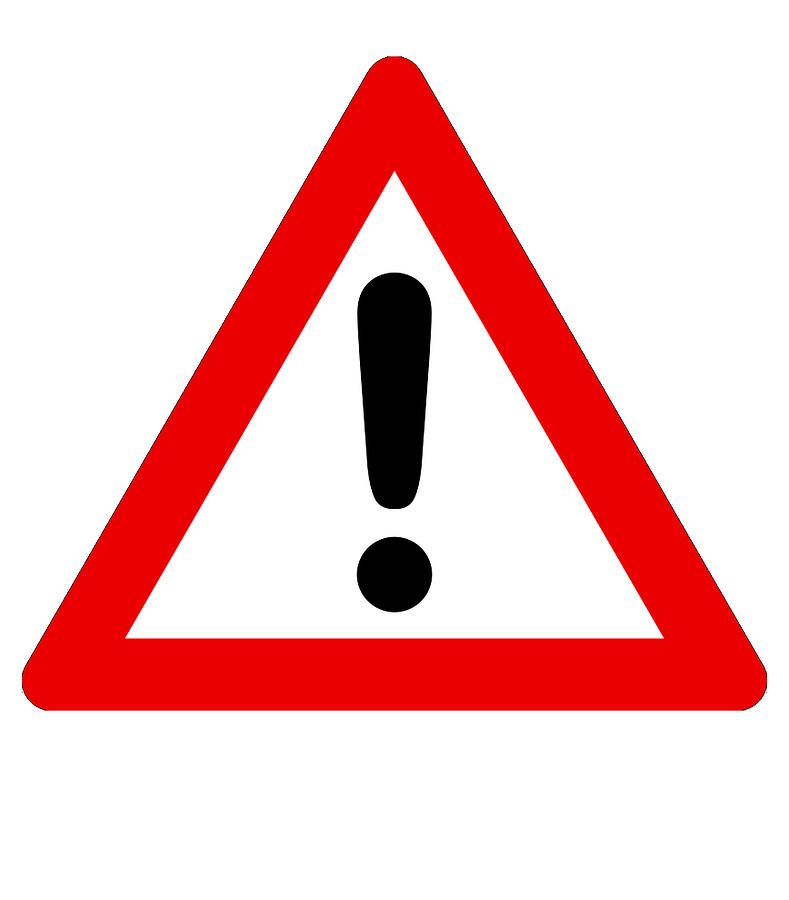 Roughly calibrated,

Just gaussians,

Missing FS, HFS, …
Preliminary zoomed-in spectrum of natB data:
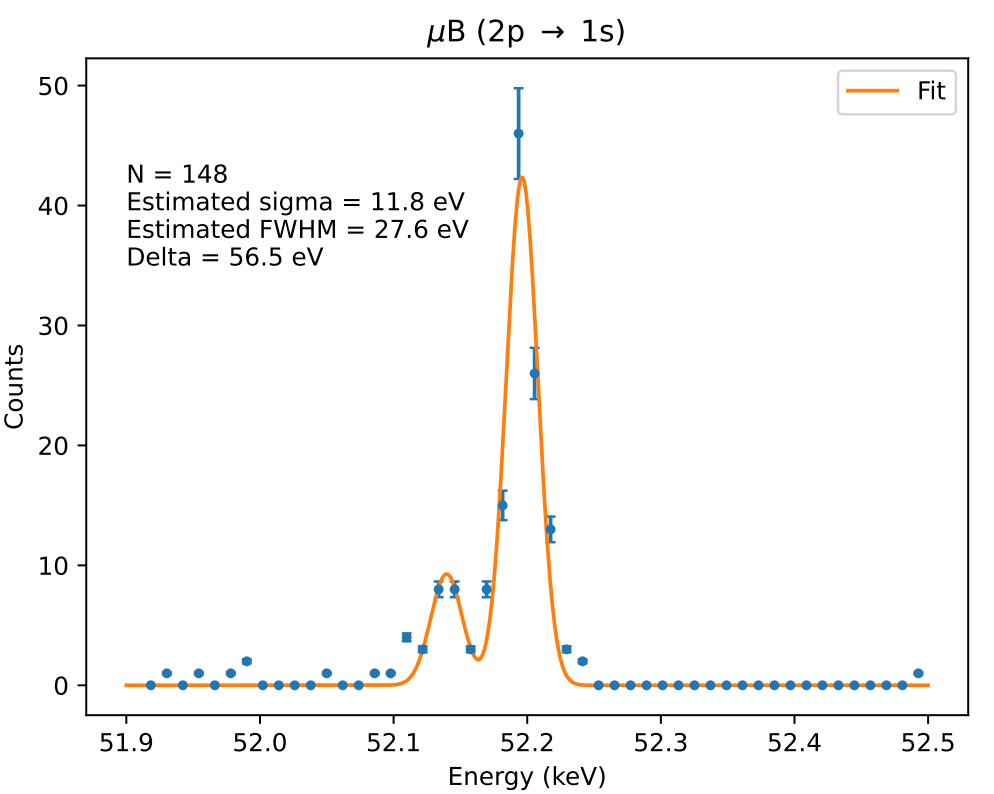 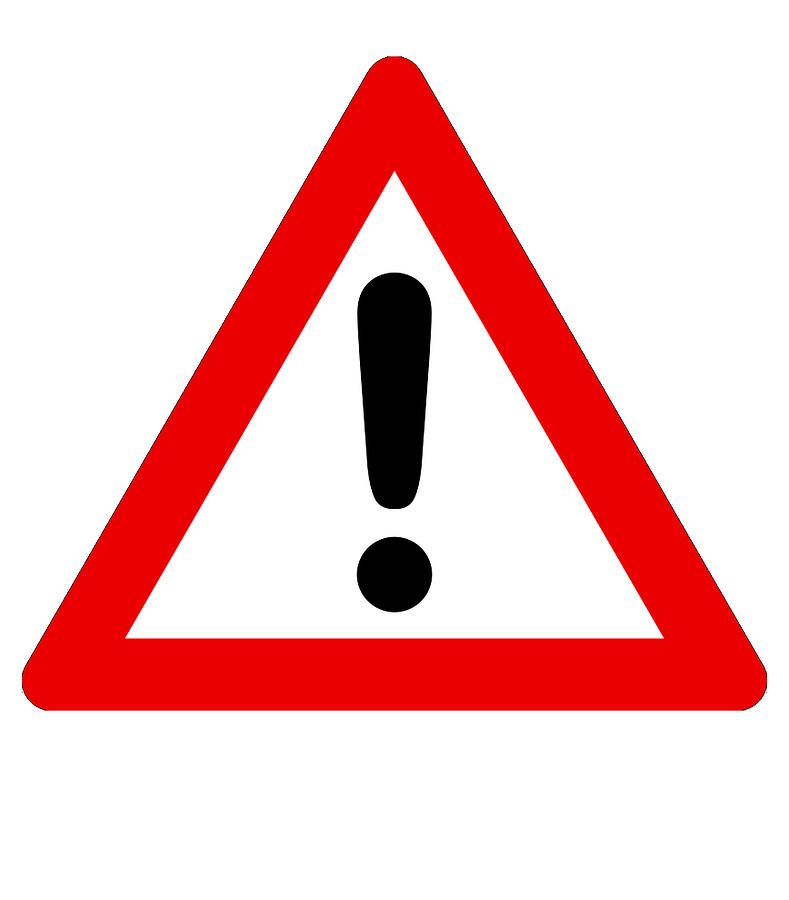 Roughly calibrated,

Just gaussians,

Missing FS, HFS, …
Need enriched
 10B target!
Test beamtime results
Validated the QUARTET approach to muonic atom x-ray spectroscopy

Clear path to increased statistics and better calibration

Statistical uncertainty already competitive !

Nuclear polarization corrections urgently needed
Status of Nuclear Polarization (inelastic TPE):
Borie-Rinker type estimations (Drake 85):
2S:
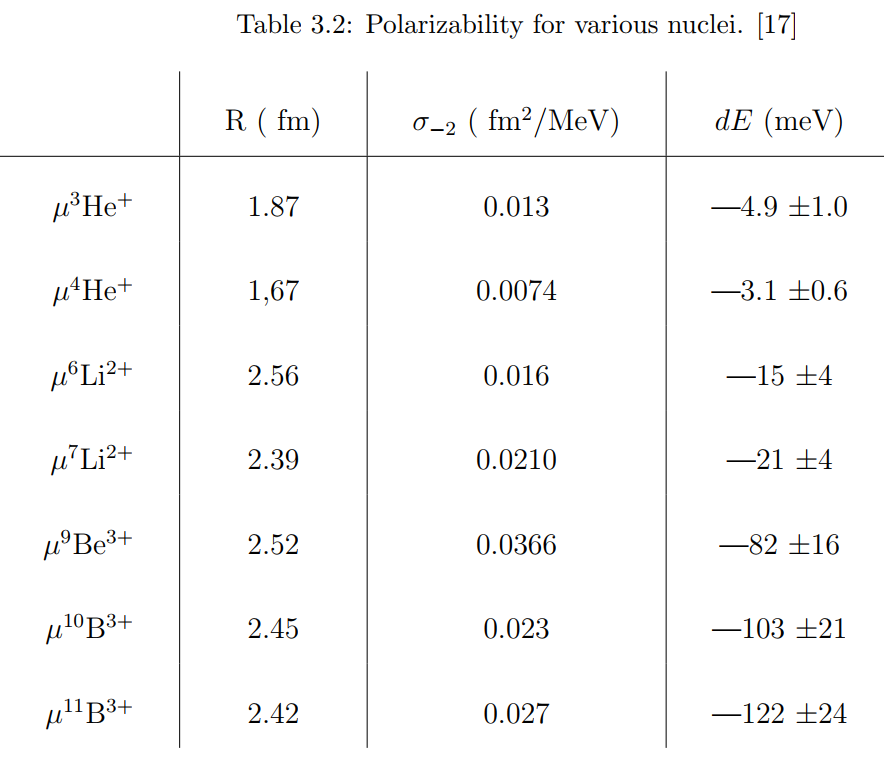 Status of Nuclear Polarization (inelastic TPE):
Borie-Rinker type estimations (Drake 85):
Ab Initio
(from Sonia’s group)
2S:
1S:
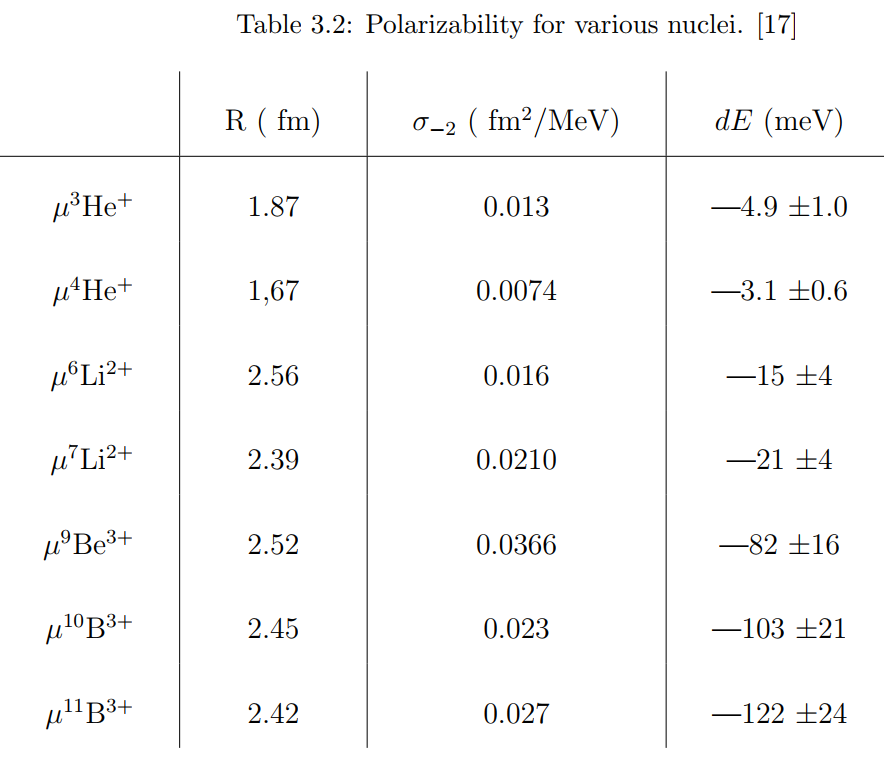 meV
eV
eV
-4.23(4)
-2.3(1)
0.2
-12(?)
-0.1
-22(?)
-0.2
0.3
-0.7
0.5
1.5
-0.8
1.5
-1.0
Goals for 2024 and how to reach them:
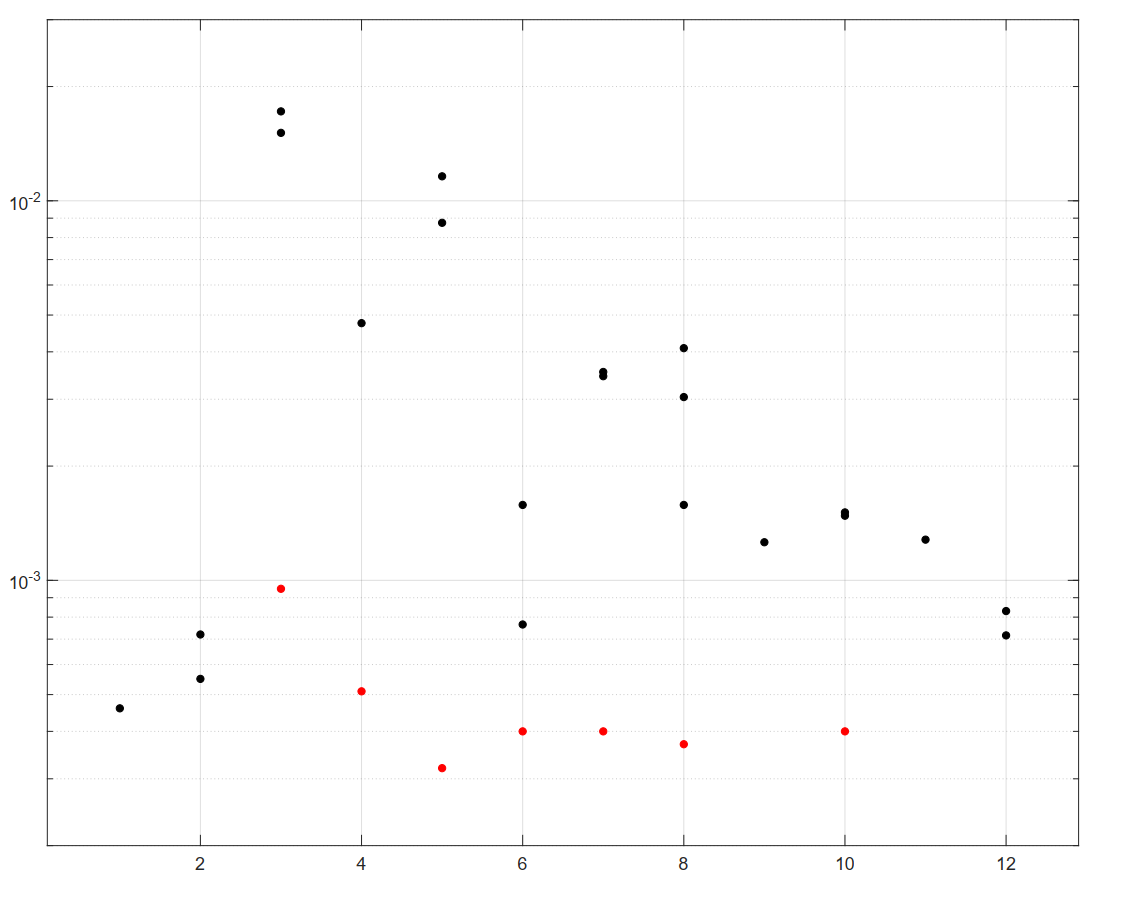 With existing maXs-30 detector:
µ-Laser
7Li
El. Scat.
9Be
6Li
10B
µ-X (HPGe)
Assuming resolution and rates as in test

48 hours per isotope 

Upgrade digitizer modules to ppm-level non-linearity and ppm/°C-gain drift

Improved sources’ positioning
10-2
11B
µ-X (Crystal)
µ-X (MMC)
18O
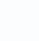 14,15N
17O
16O
20,22Ne
13C
19F
23Na
10-3
12C
4He
24,26Mg
3He
H
10-4
D
2
4
6
8
10
12
Z
22 / 30
Goals until 2026:
WP II
WP I
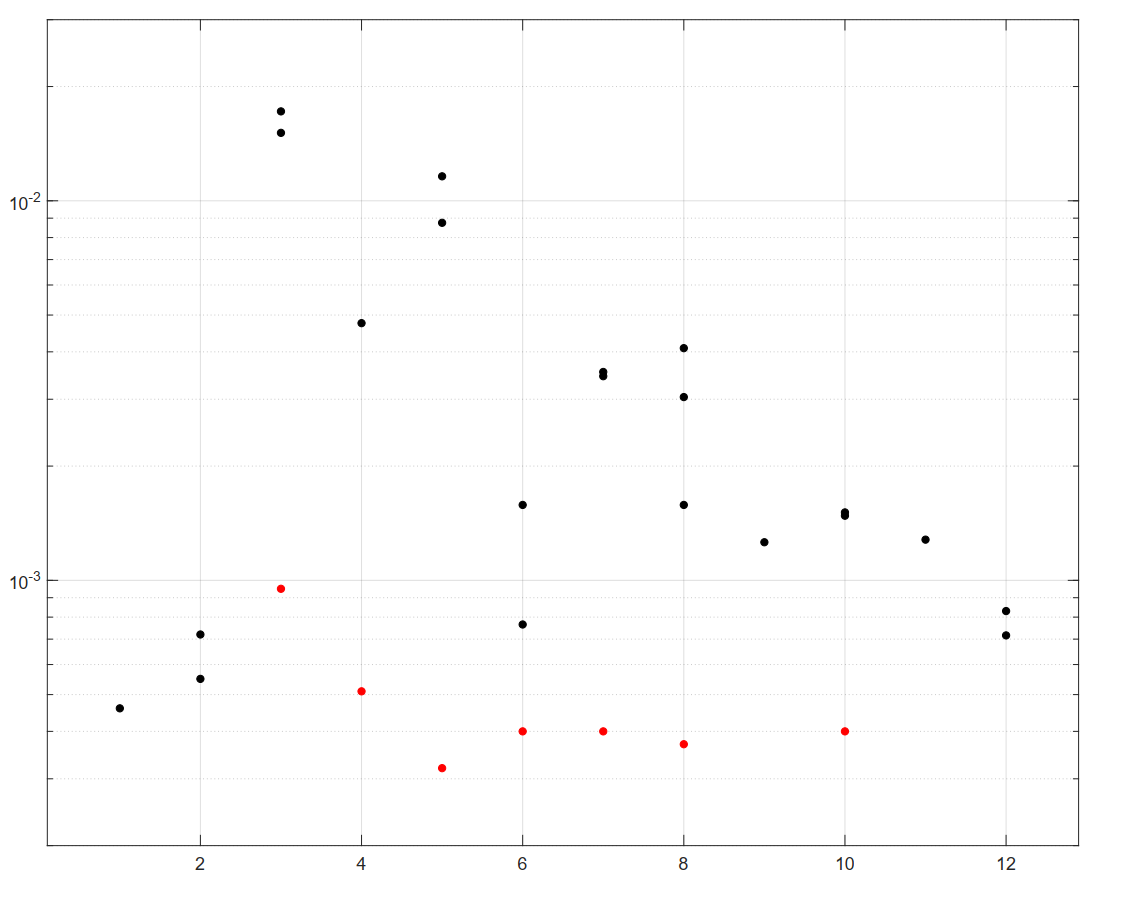 µ-Laser
7Li
With dedicated detector  (10-200 keV):
El. Scat.
9Be
6Li
10B
µ-X (HPGe)
optimized absorber dimensions balancing active area,  stopping power & resolution

Protected on-chip T sensors to eliminate dead-time caused by x-ray events in them.

x10-100 increased rate hardness by improved pixel-heatsinking
10-2
11B
µ-X (Crystal)
µ-X (MMC)
18O
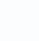 14,15N
17O
16O
20,22Ne
13C
19F
23Na
10-3
12C
4He
24,26Mg
3He
H
Physics reach depends on theory effort!
10-4
D
2
4
6
8
10
12
Z
23 / 30
Anticipated impact
Output I: Z dependence of (unknown) high-order QED in Helium-like atoms
Z
2
3
4
5
6
Output I: Z dependence of (unknown) high-order QED in Helium-like atoms
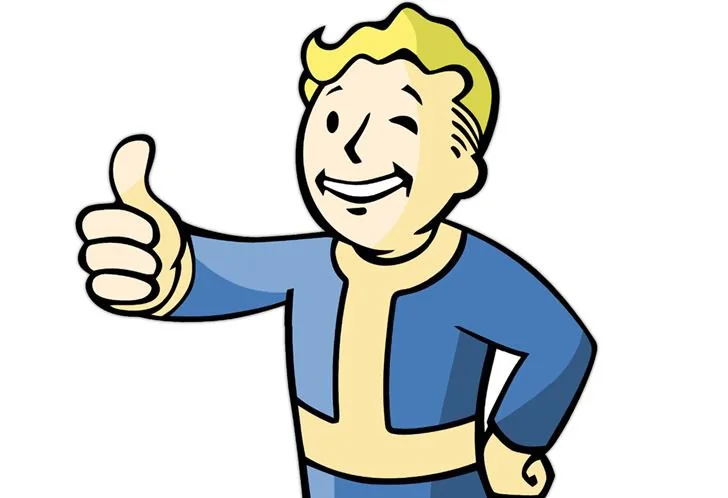 High precision
Experiments in 
Helium-like systems:
Talks: Yu Sun,
Gloria Claussen
Z
2
3
4
5
6
Output I: Z dependence of (unknown) high-order QED in Helium-like atoms
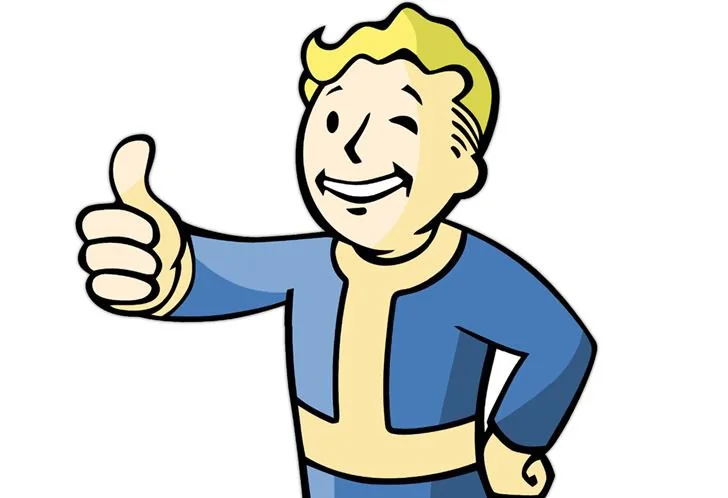 Radius from
Muonic atoms:
Talk: Randolf Pohl
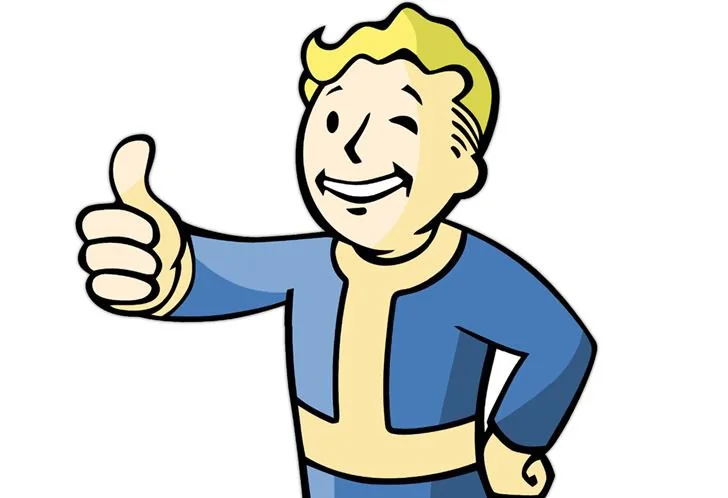 High precision
Experiments in 
Helium-like systems:
Talks: Yu Sun,
Gloria Claussen
Z
2
3
4
5
6
Output I: Z dependence of (unknown) high-order QED in Helium-like atoms
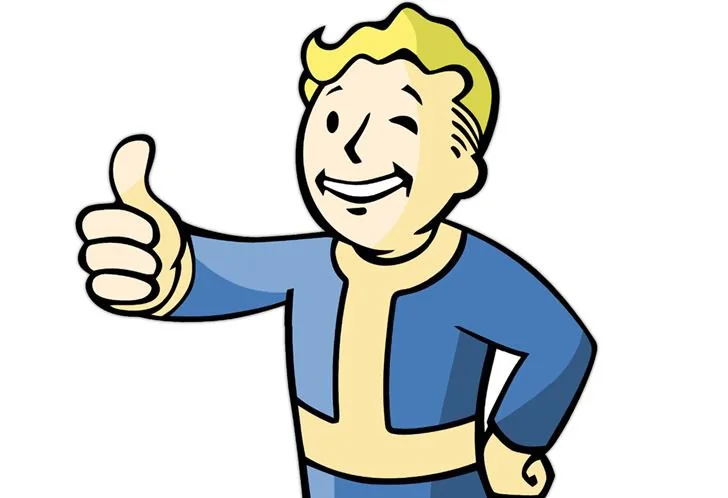 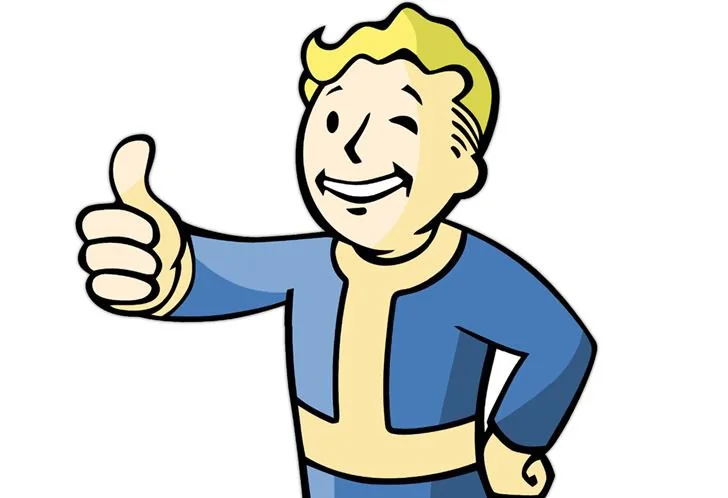 Radius from
Muonic atoms:
Talk: Randolf Pohl
Crystal Spec. @ PSI
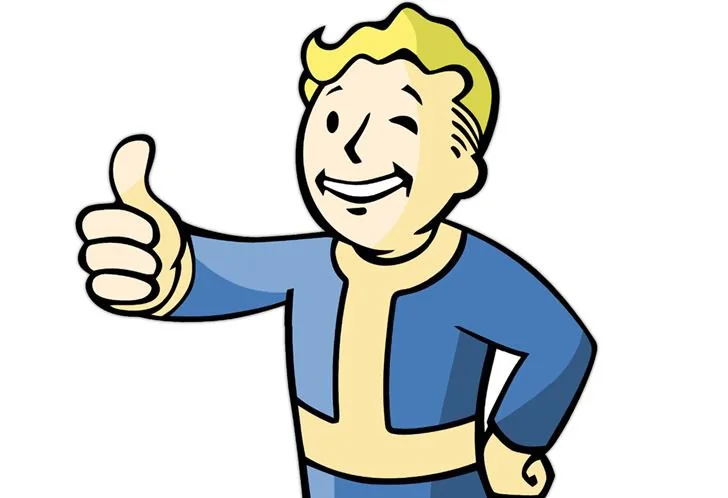 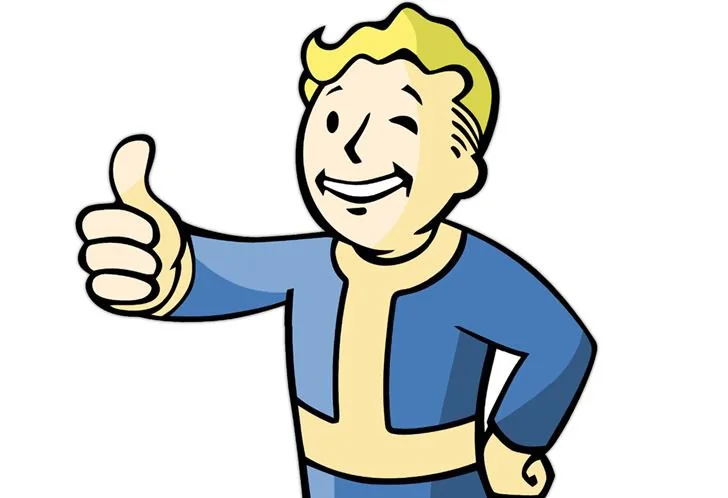 High precision
Experiments in 
Helium-like systems:
Talks: Yu Sun,
Gloria Claussen
Talk: Patrick Müller
Z
2
3
4
5
6
6
Output I: Z dependence of (unknown) high-order QED in Helium-like atoms
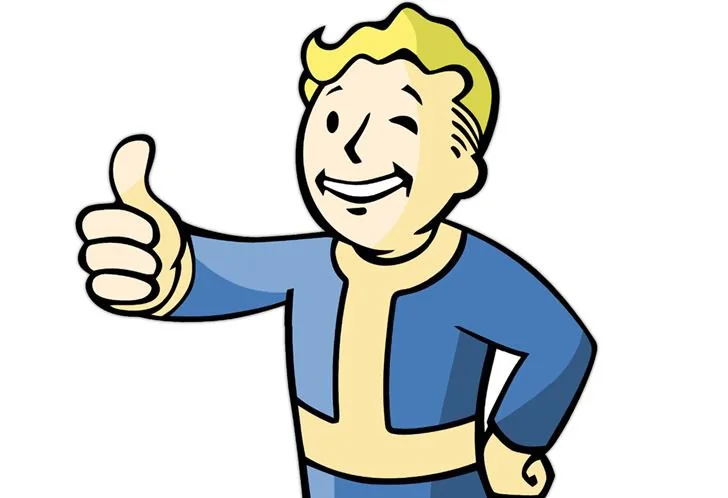 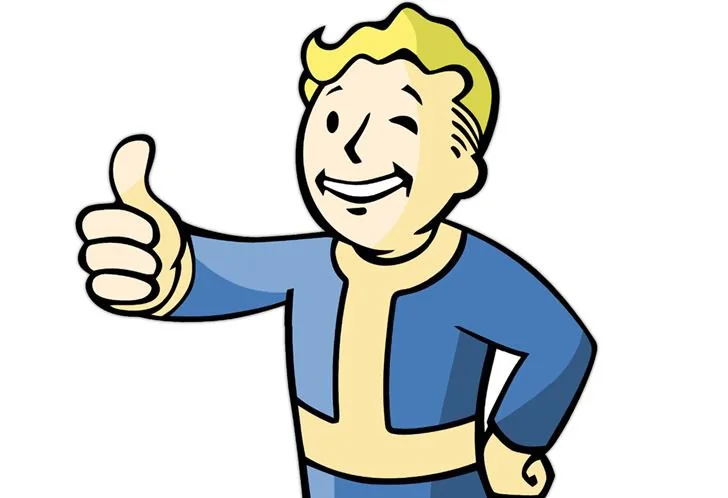 Radius from
Muonic atoms:
Talk: Randolf Pohl
Crystal Spec. @ PSI
Wuhan(beam)
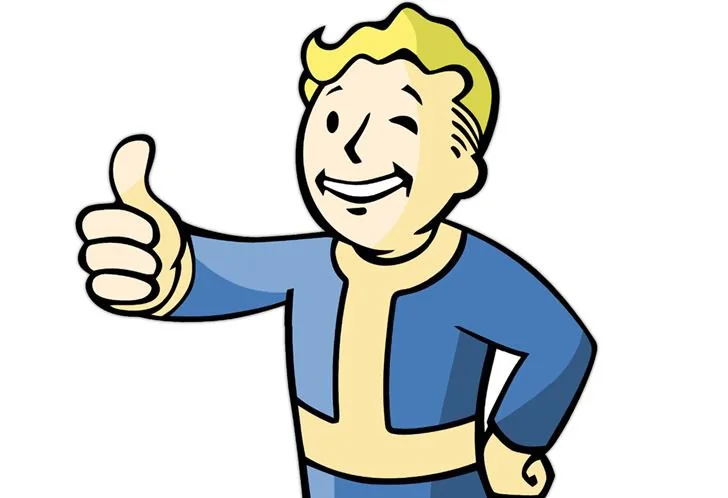 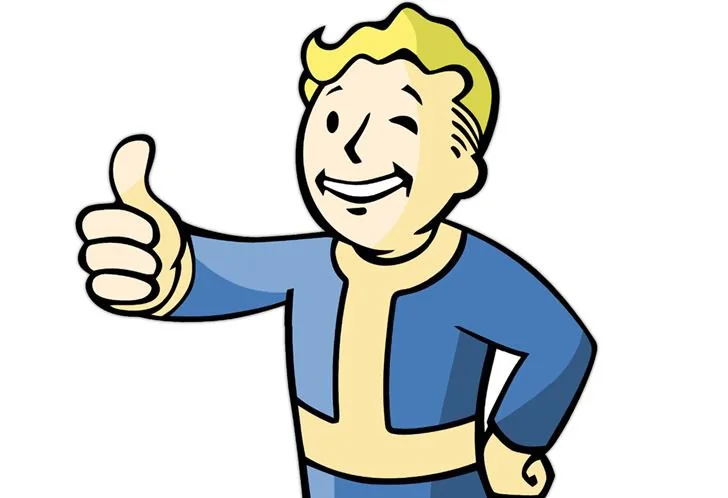 High precision
Experiments in 
Helium-like systems:
Darmstadt
MPQ?
(trap)
Talks: Yu Sun,
Gloria Claussen
Talk: Patrick Müller
Z
2
3
4
5
6
6
Output I: Z dependence of (unknown) high-order QED in Helium-like atoms
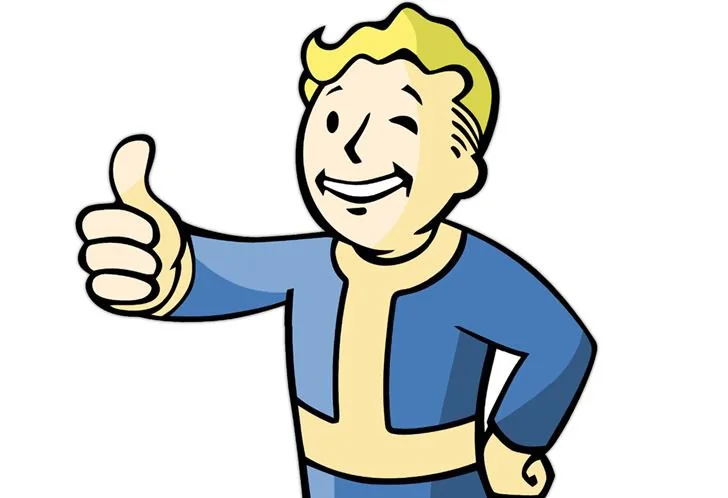 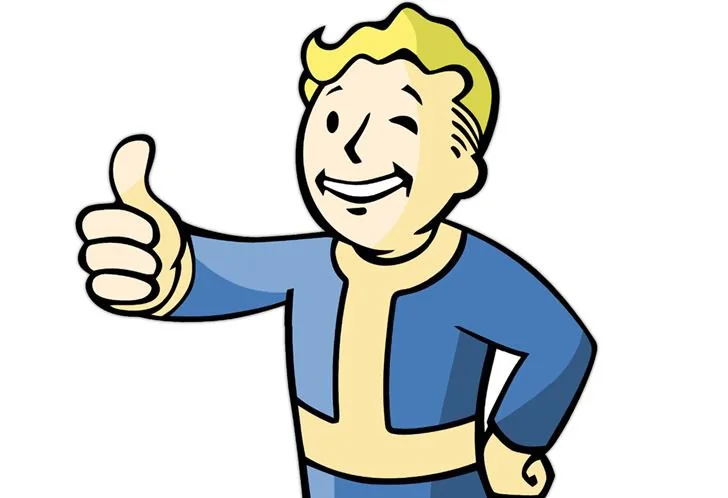 QUARTET
Radius from
Muonic atoms:
Talk: Randolf Pohl
Crystal Spec. @ PSI
Wuhan(beam)
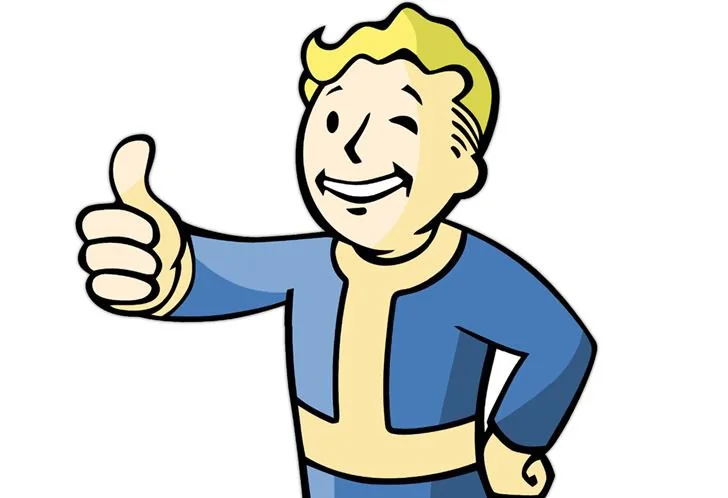 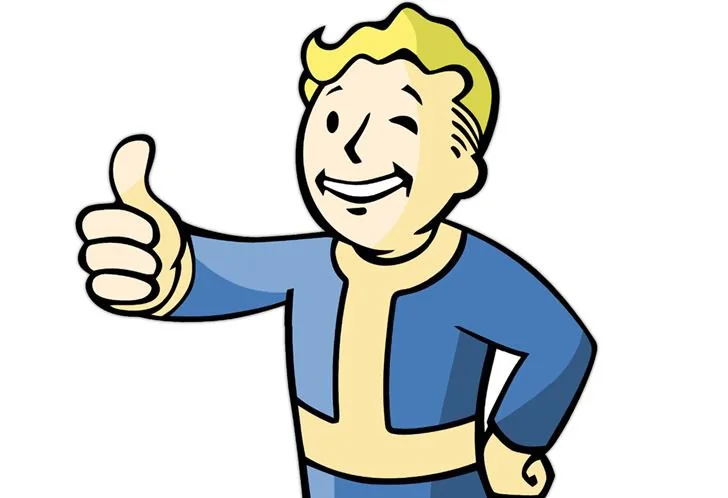 High precision
Experiments in 
Helium-like systems:
Darmstadt
MPQ?
(trap)
Talks: Yu Sun,
Gloria Claussen
Talk: Patrick Müller
Z
2
3
4
5
6
Output II: Muonic vs. electronic Isotope shifts
Pachucki’s talk:
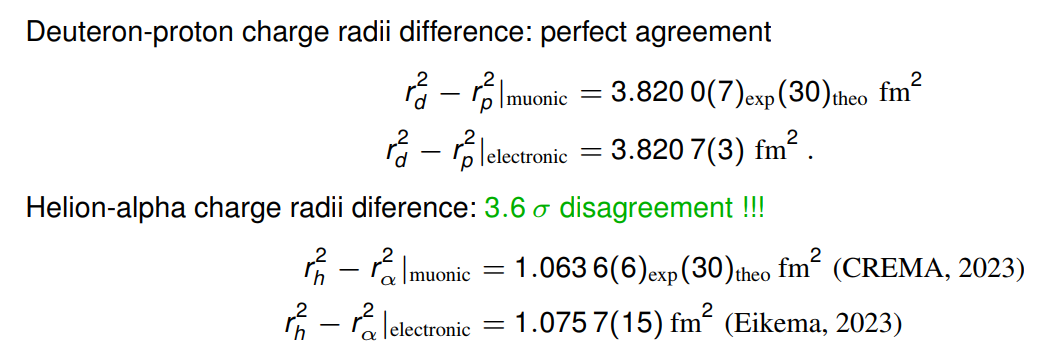 Z=1
Z=2
Output II: Muonic vs. electronic Isotope shifts
Pachucki’s talk:
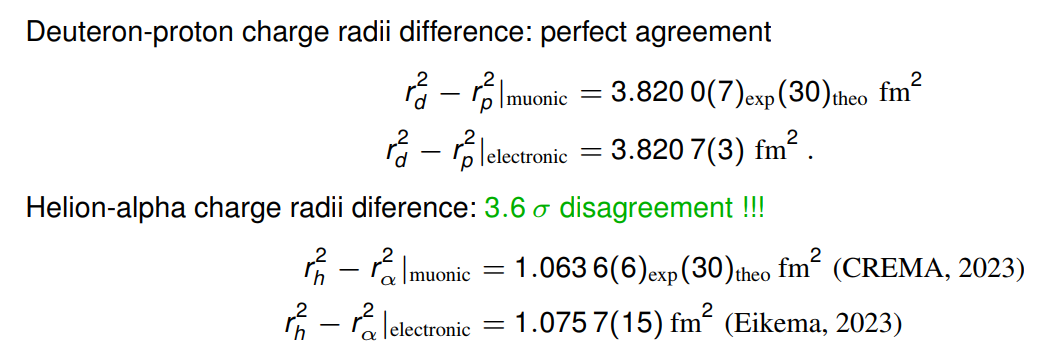 Z=1
Z=2
Motivation to measure lithium:
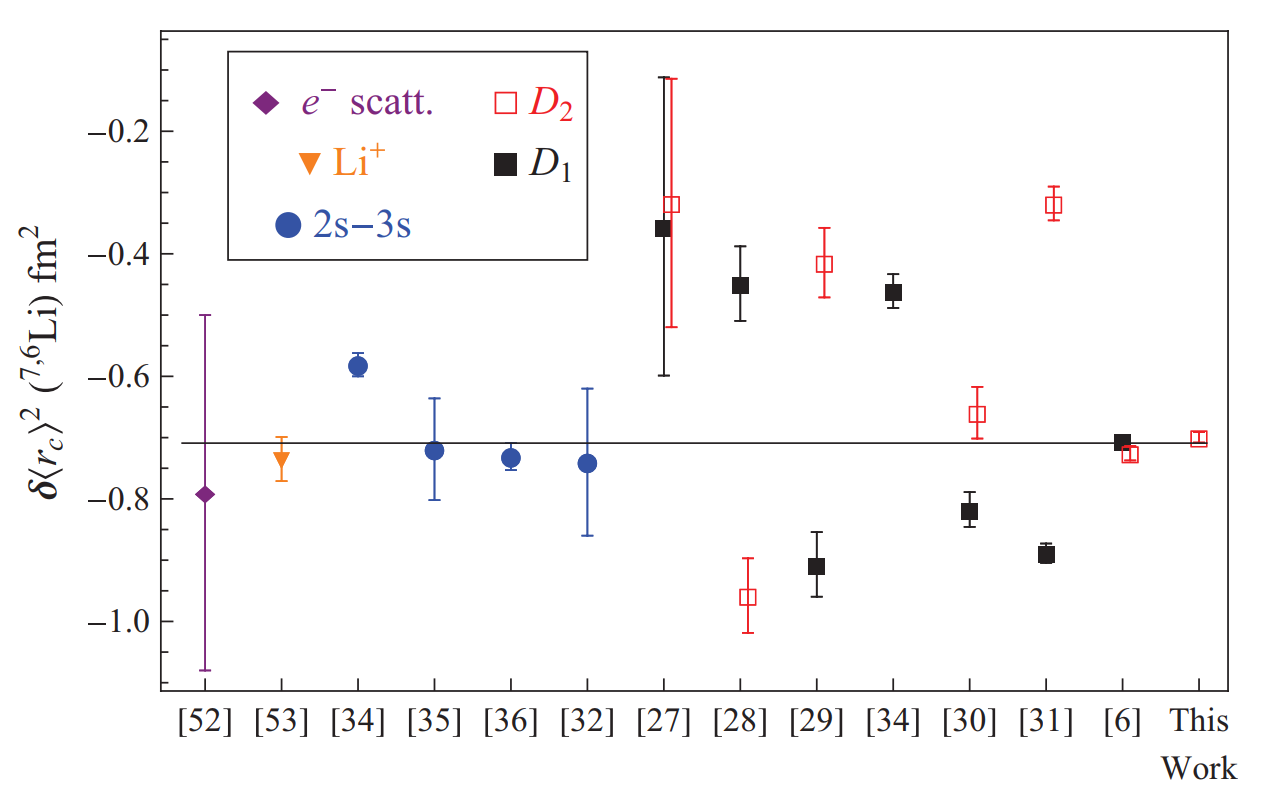 Z=3
Goal
PRA 87, 032504 (2013)
Output II: Muonic vs. electronic Isotope shifts
Pachucki’s talk:
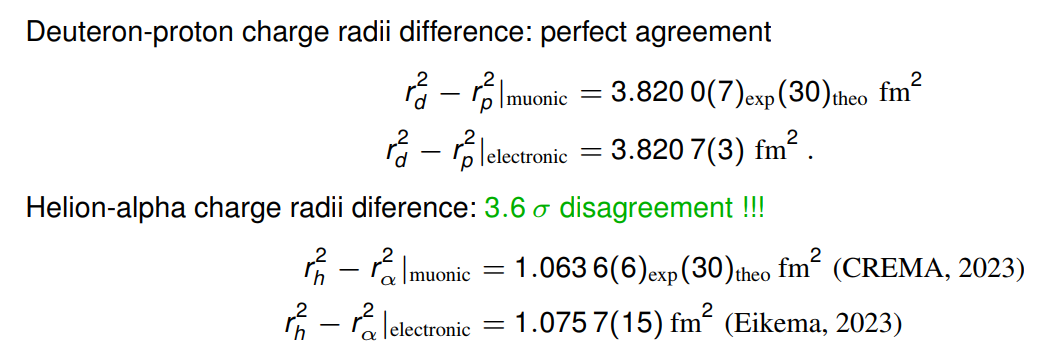 Boron IS (desire to improve electronic measurements)
Z=5
PRL 108, 142501 (2012)
Z=1
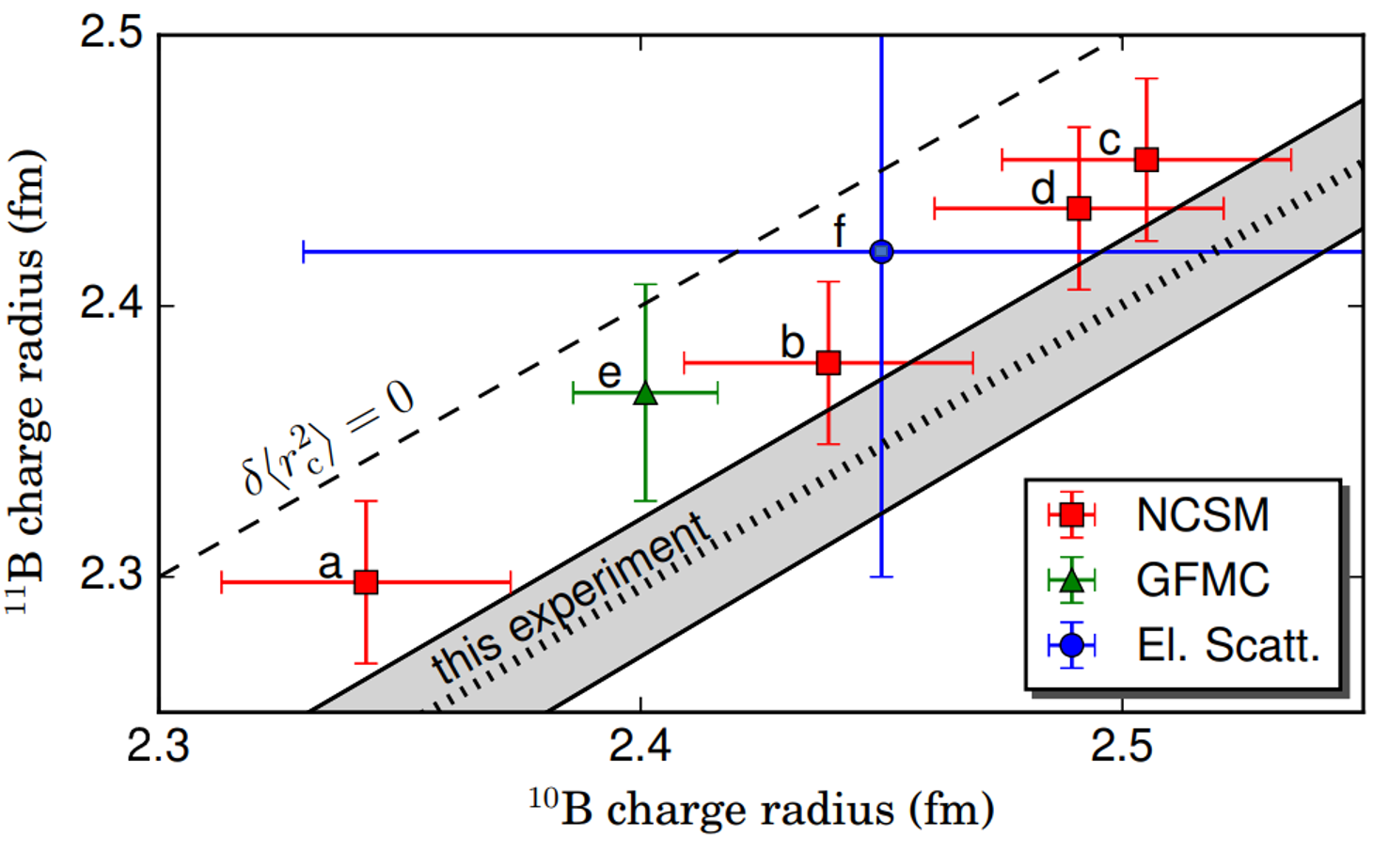 Z=2
Goal
Motivation to measure lithium:
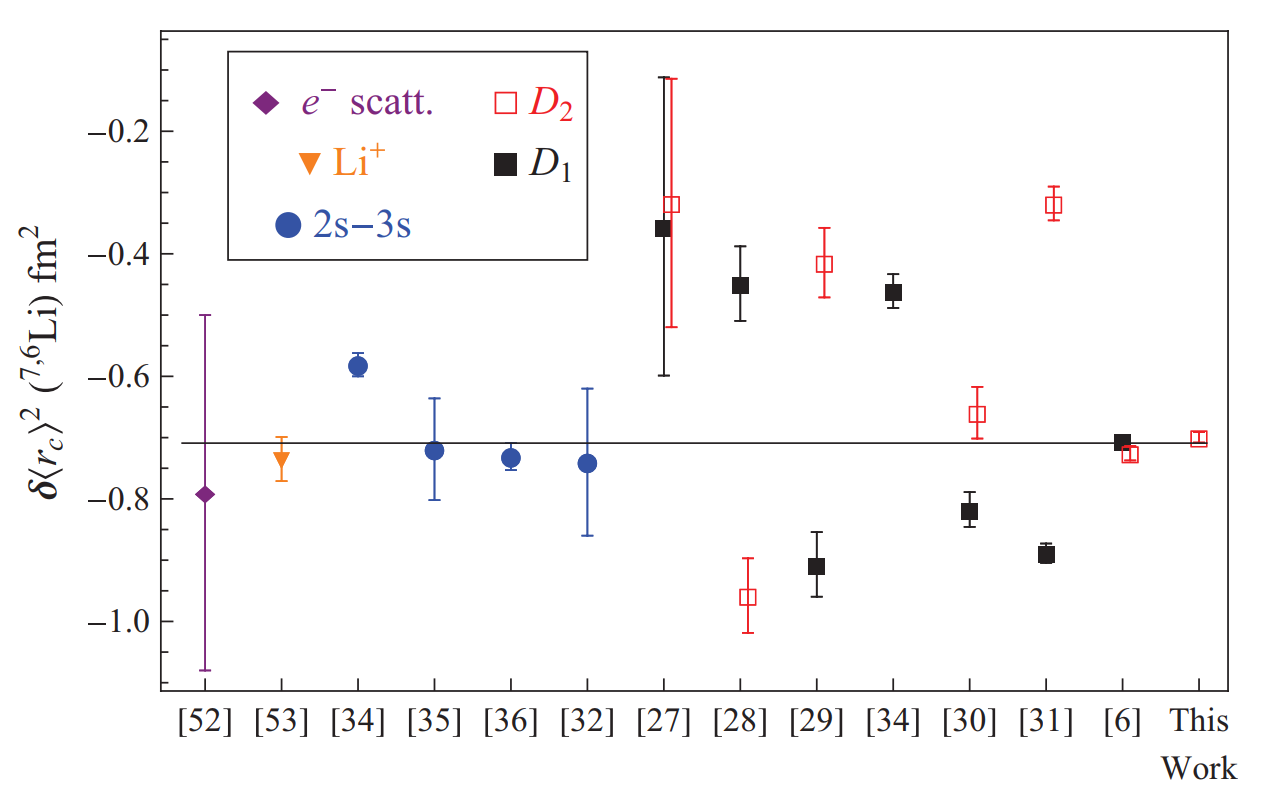 Z=3
Z=10
Neon 20 and 22 (phase II):
Talk: Jonathan Morgner
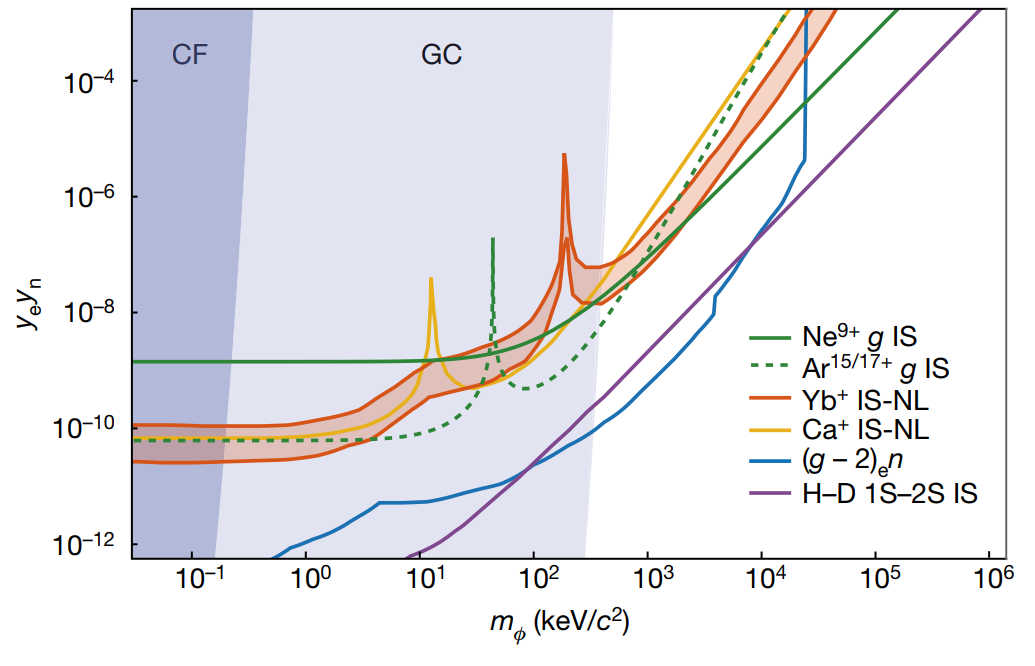 Goal
PRA 87, 032504 (2013)
PRA 87, 032504 (2013)
Nature volume 606, pages 479–483 (2022)
Output II: Muonic vs. electronic Isotope shifts
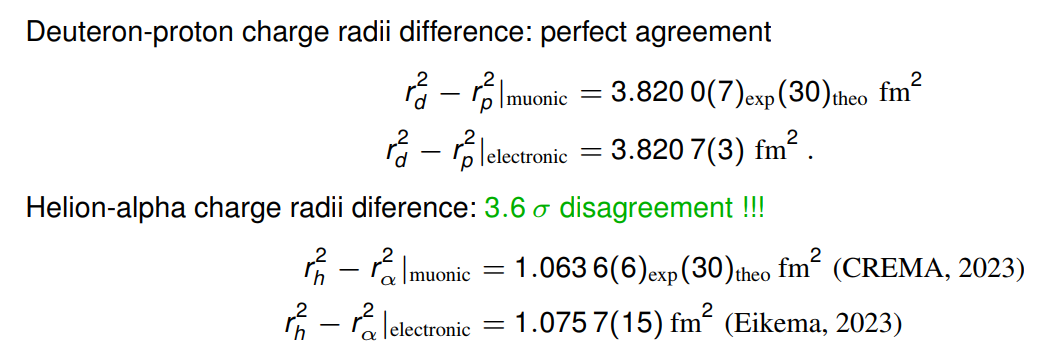 Boron IS (desire to improve electronic measurements)
Z=5
PRL 108, 142501 (2012)
Z=1
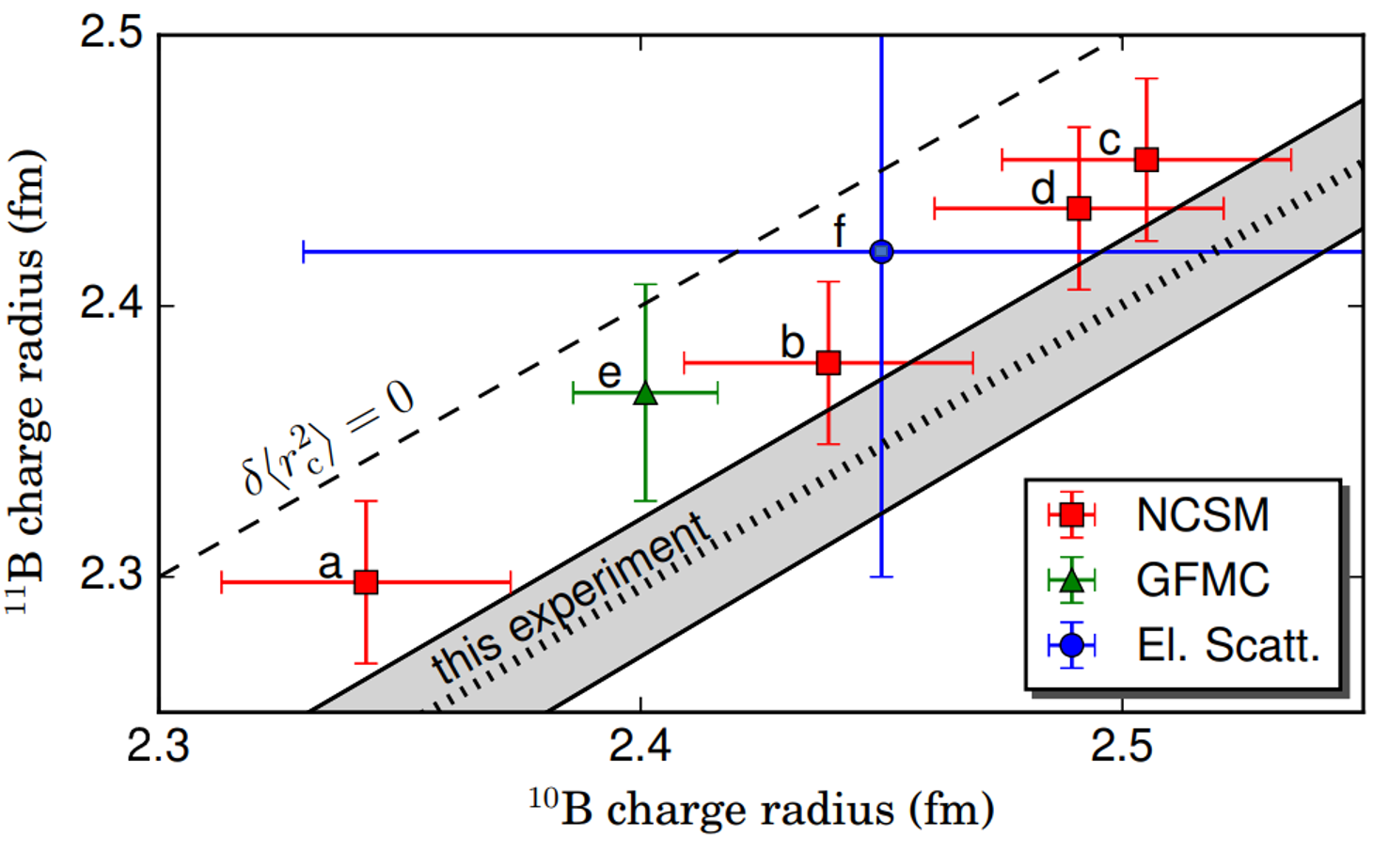 Also Carbon 12-13 IS!
(Patrik Müller talk)
Z=2
Goal
Motivation to measure lithium:
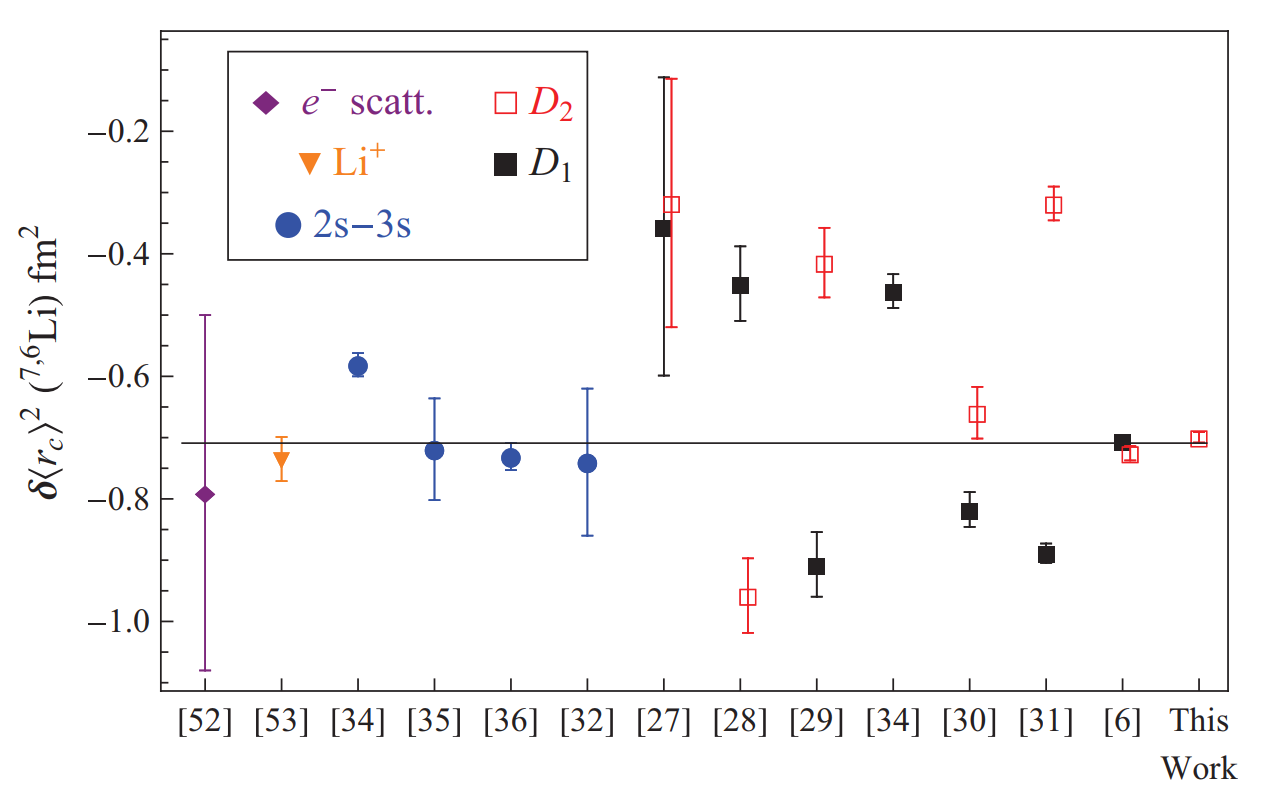 Z=3
Z=10
Neon 20 and 22 (phase II):
Talk: Jonathan Morgner
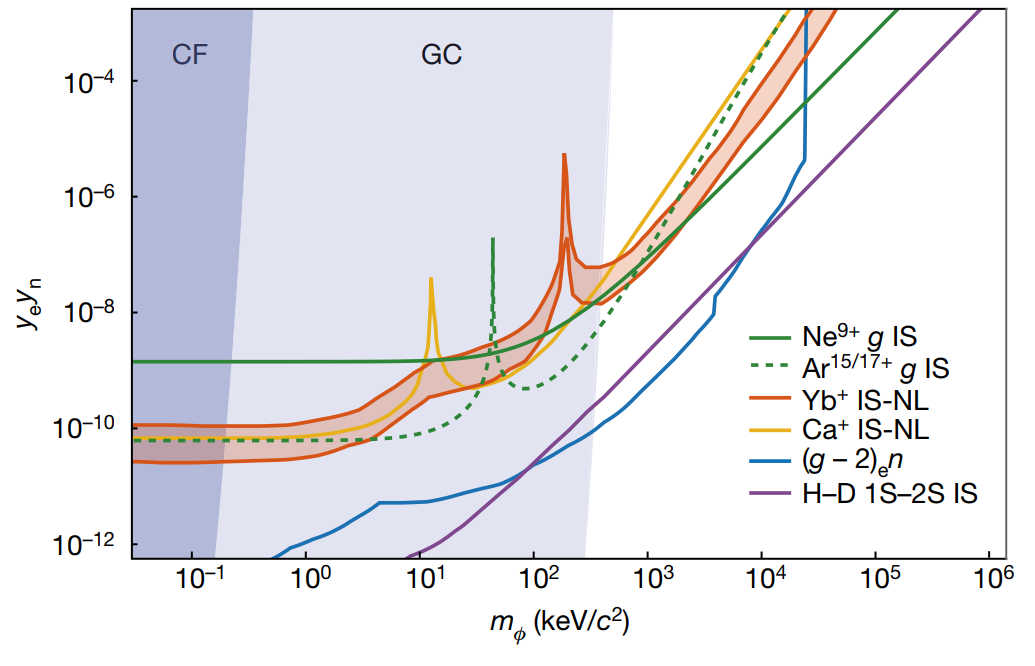 Goal
PRA 87, 032504 (2013)
PRA 87, 032504 (2013)
Nature volume 606, pages 479–483 (2022)
Output III: Radii of Mirror nuclei
Improve entire chains:
6-9,11Li:
PRC 84, 024307 (2011)
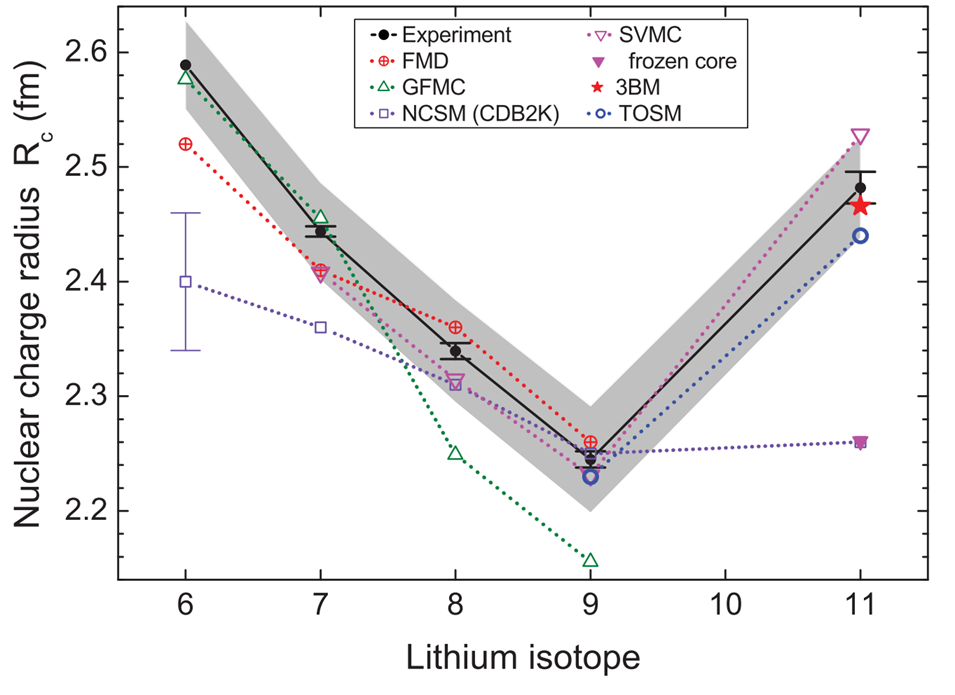 Stable
Isotope shift measured
8
9
6
7
11
Output III: Radii of Mirror nuclei
Improve entire chains:
6-9,11Li:
PRC 84, 024307 (2011)
7-12Be:
PRL 122, 182501 (2019)
10,11B:
PRL 108, 142501 (2012)
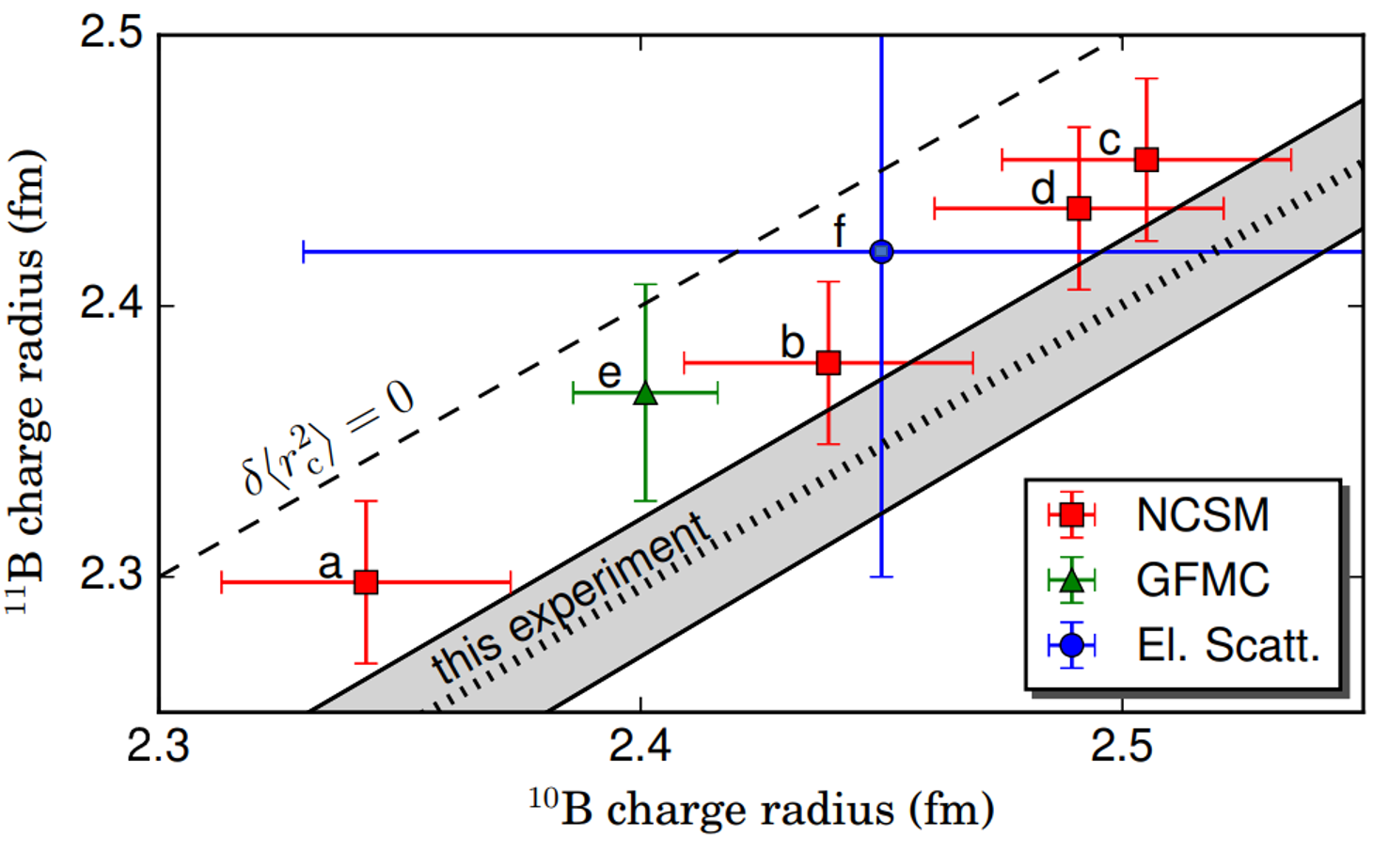 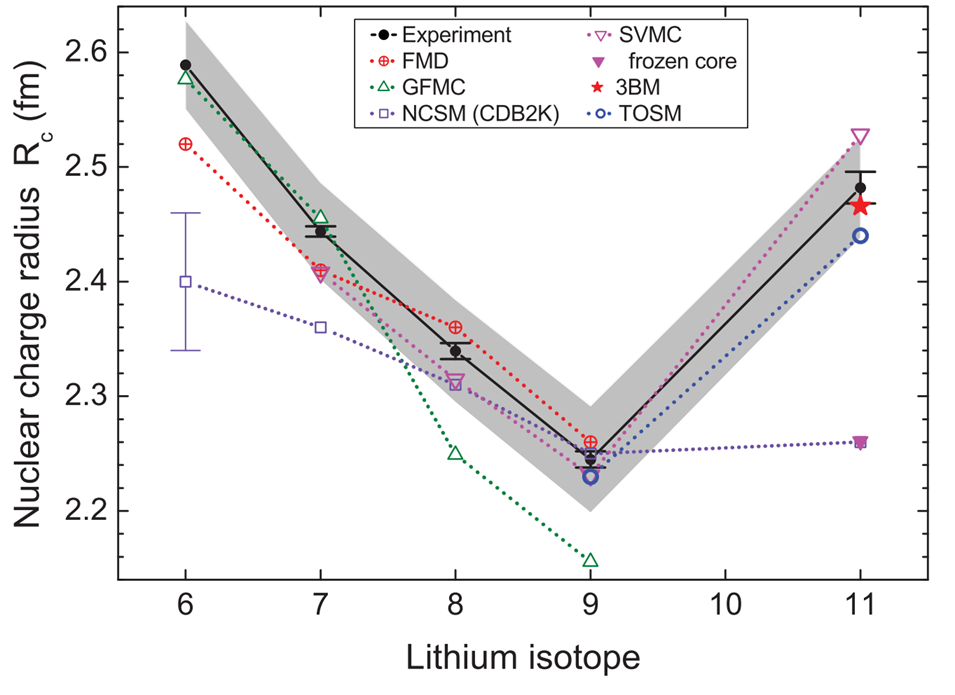 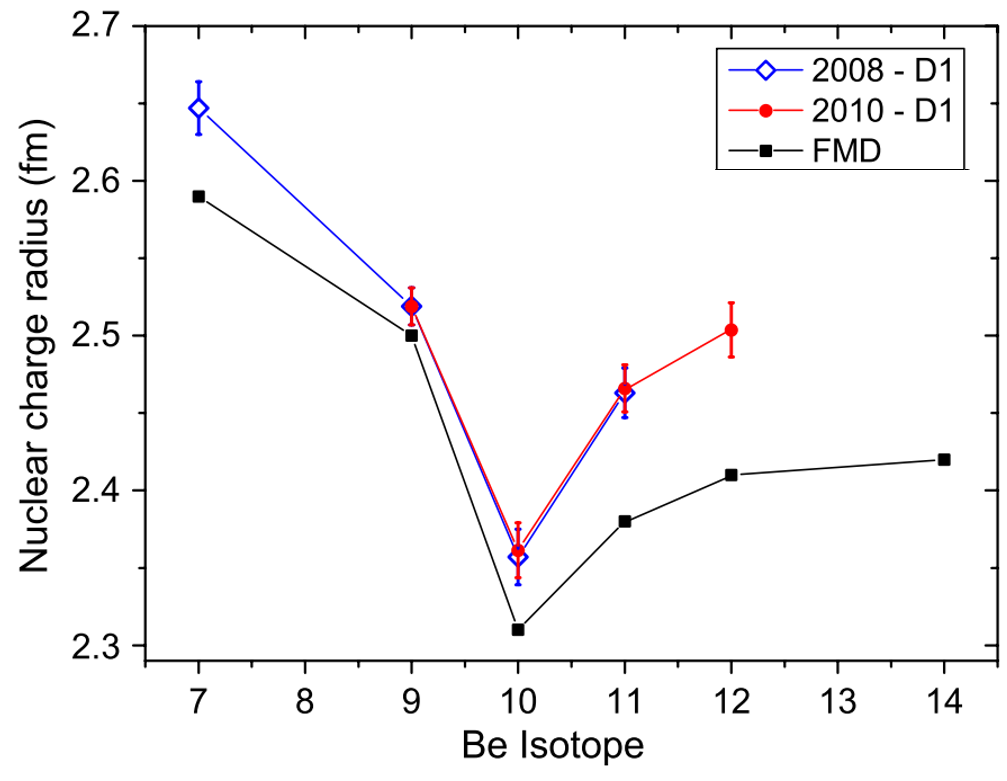 8
10
11
Stable
10
7
9
12
11
Isotope shift measured
8
9
6
7
11
Output III: Radii of Mirror nuclei
S. J. Novario, et. al., PRL 130, 032501 (2023)
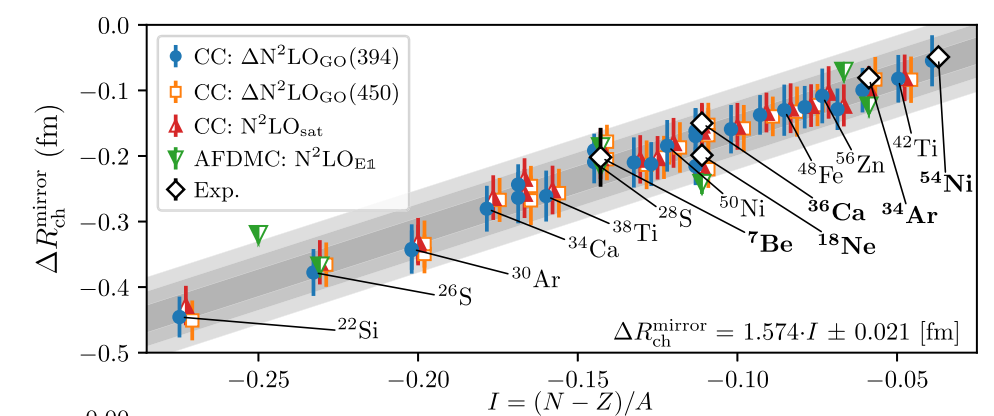 Output III: Radii of Mirror nuclei
S. J. Novario, et. al., PRL 130, 032501 (2023)
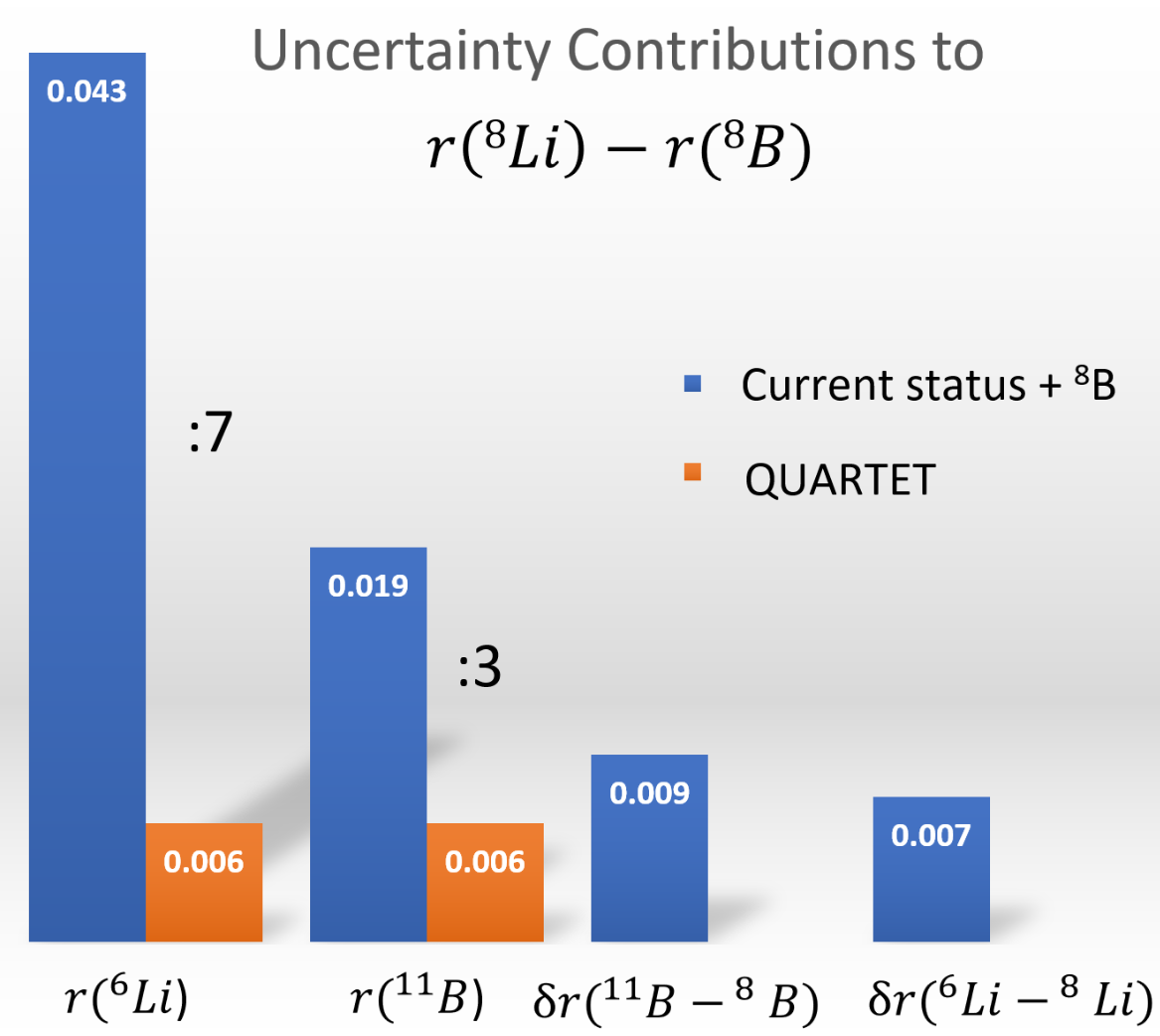 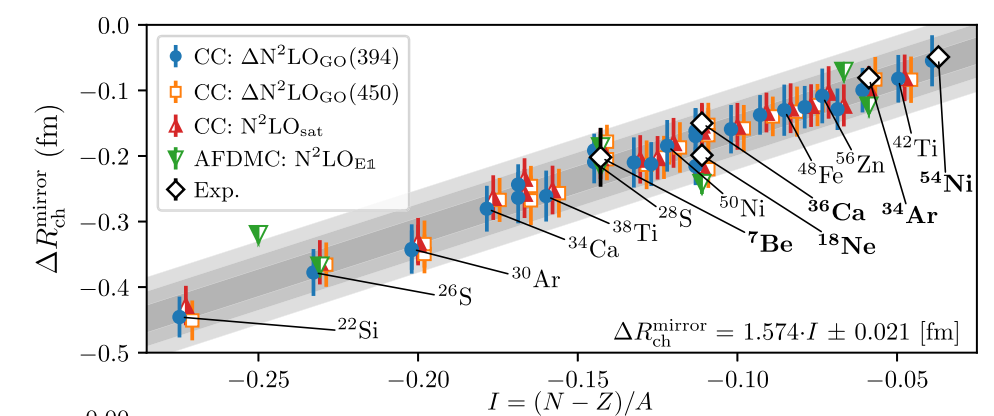 *Priv. Com. With W. Nörtershäuser
Why go up to neon?
Radius crucial for confronting experiment and theory in beta spectrum of 20F
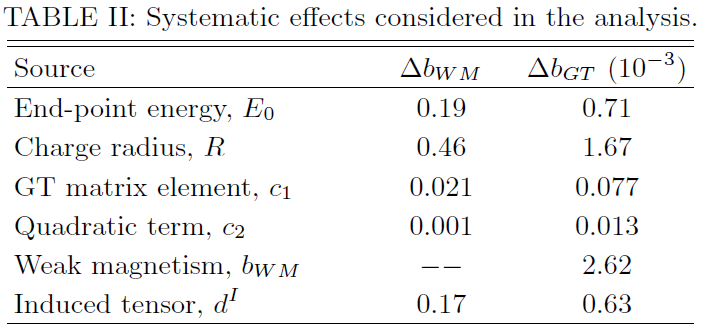 *Curtesy of Oscar Naviliat-Cuncic
Nuclear Theory
New Physics
28 / 30
17
18
19
20
Stable
19
Isotope shift measured
16
17
18
14
15
12
13
14
Z
8
10
11
10
7
9
12
11
8
9
6
7
11
N
17
18
19
20
Stable
19
Isotope shift measured
16
17
18
14
15
14
12
13
Z
8
10
11
10
7
9
12
11
8
9
6
7
11
N
ROLIN’
Radii Of Light

             Mirror Nucleí
New Project:
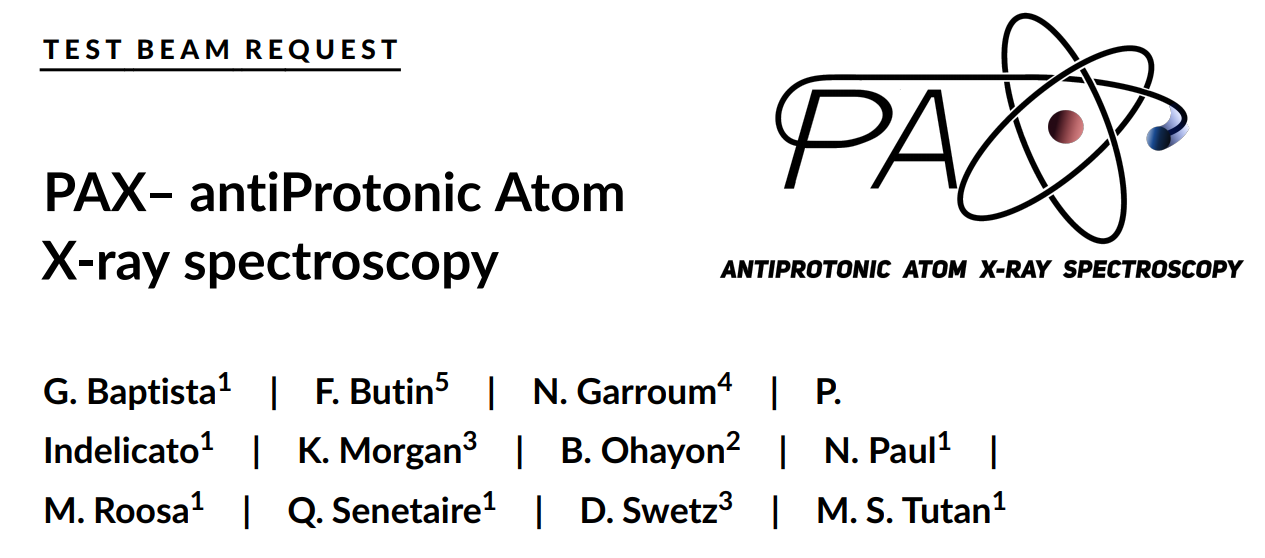 Spokesperson: Nancy Paul npaul@lkb.upmc.fr
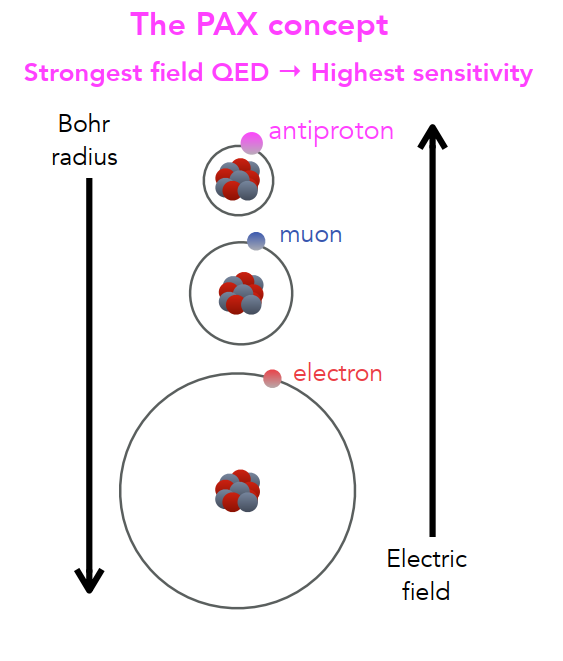 New Project:
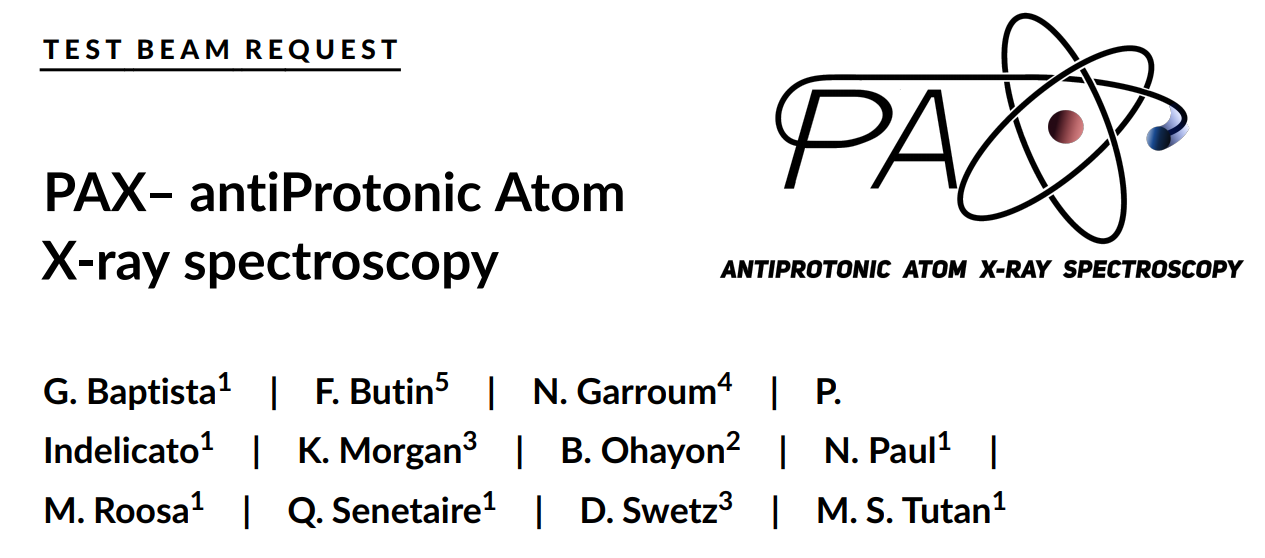 Spokesperson: Nancy Paul npaul@lkb.upmc.fr
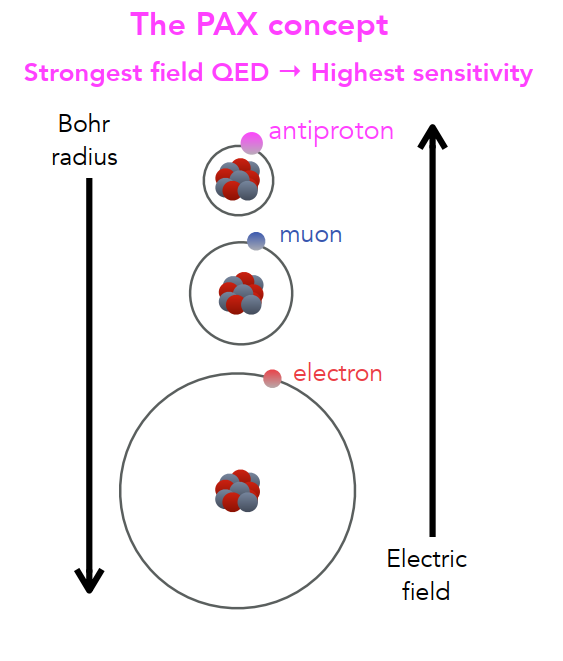 Circular transitions with antiprotonic noble gasses:
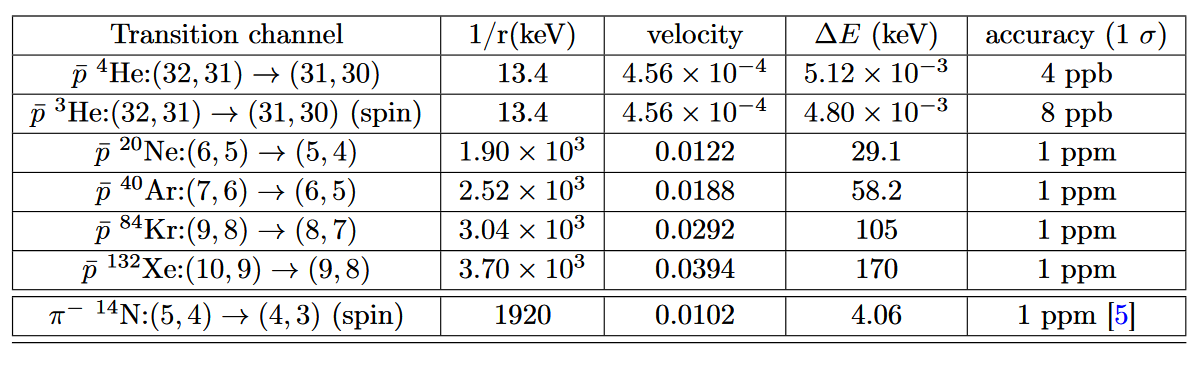 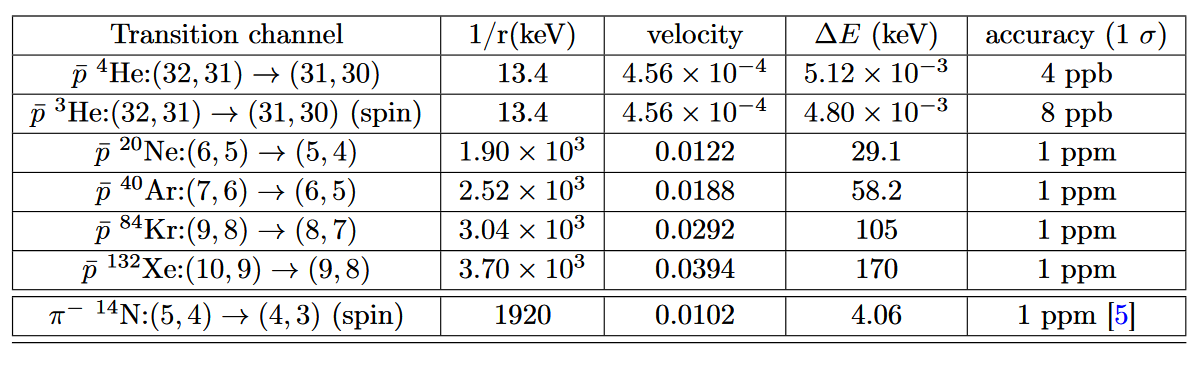 Summary
Charge radii are central for confronting theory with experiment(e.g. QED of HLIs, and nuclear theory of mirror nuclei)

Only for Z=1,2, they are both precise & reliable

For Z>10, they are precise bot not reliable (opportunities for theory)

For Z=3-10, not precise. Limited by available experimental methods

QUARTET: Determine radii via x-ray spectroscopy of light muonic atoms using cryo-calorimeters. 

Successful test last October, physics run next October, stay tuned…
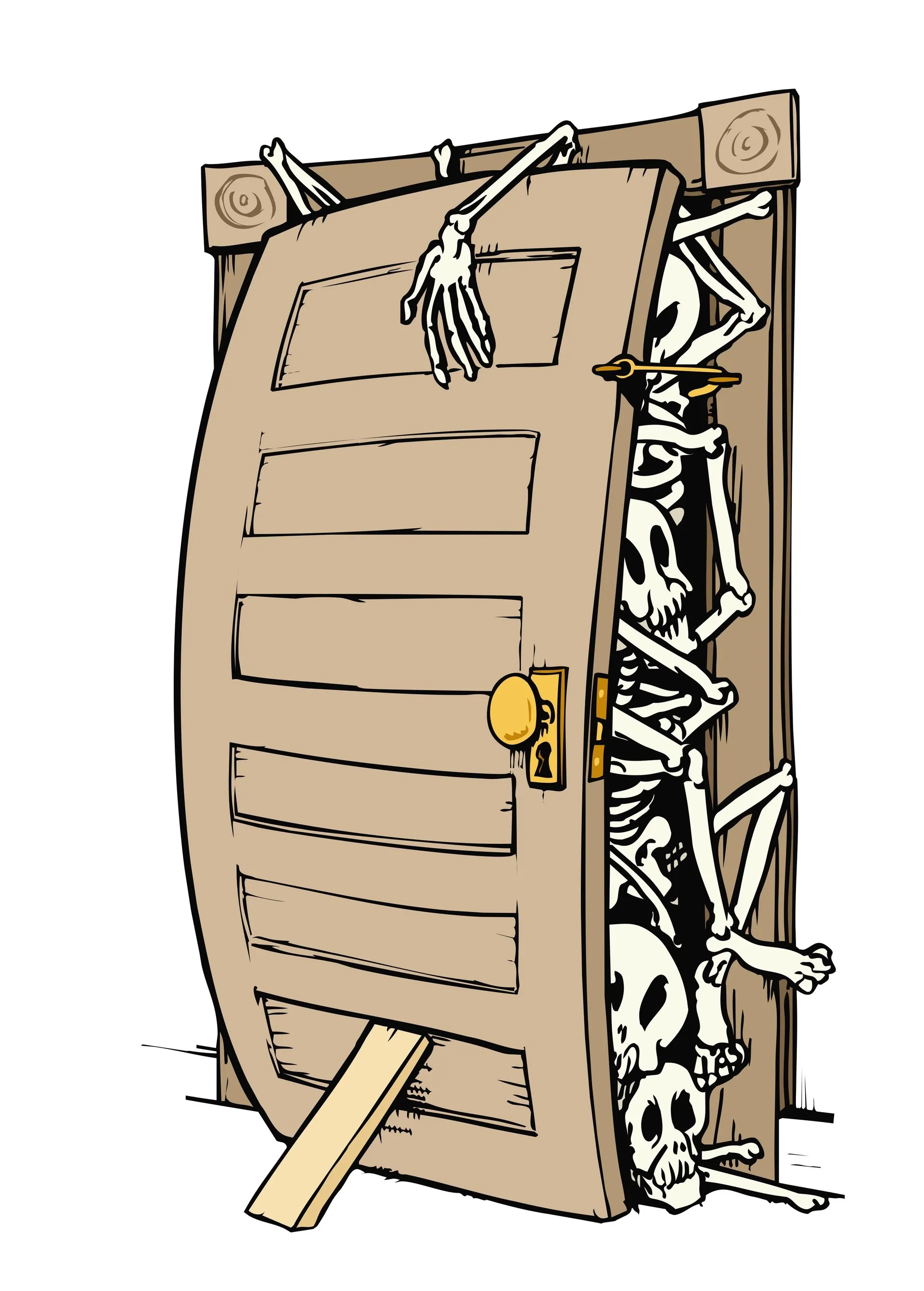 Thanks for listening!
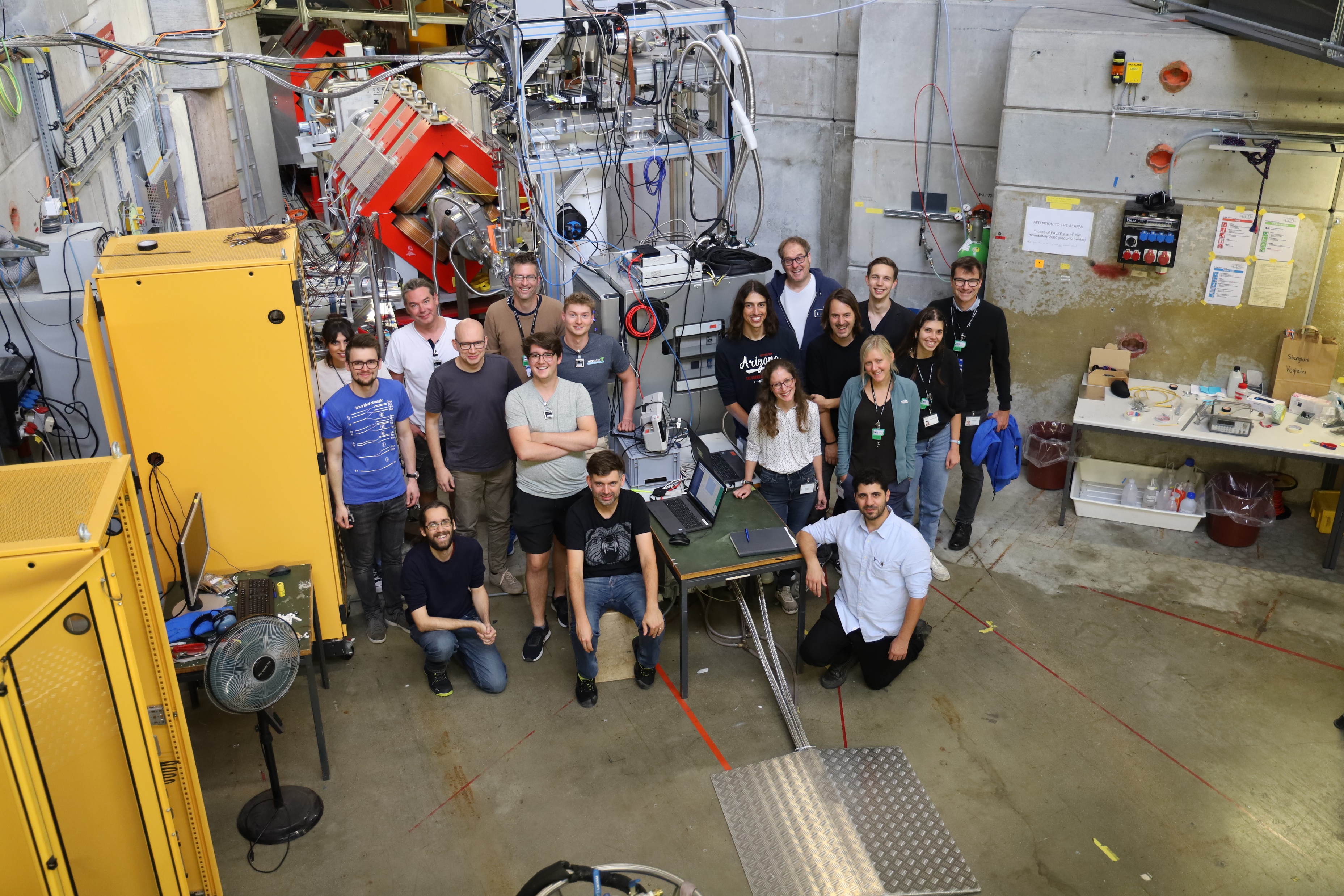 PSI, October 2023
Guesstimated uncertainty budget:
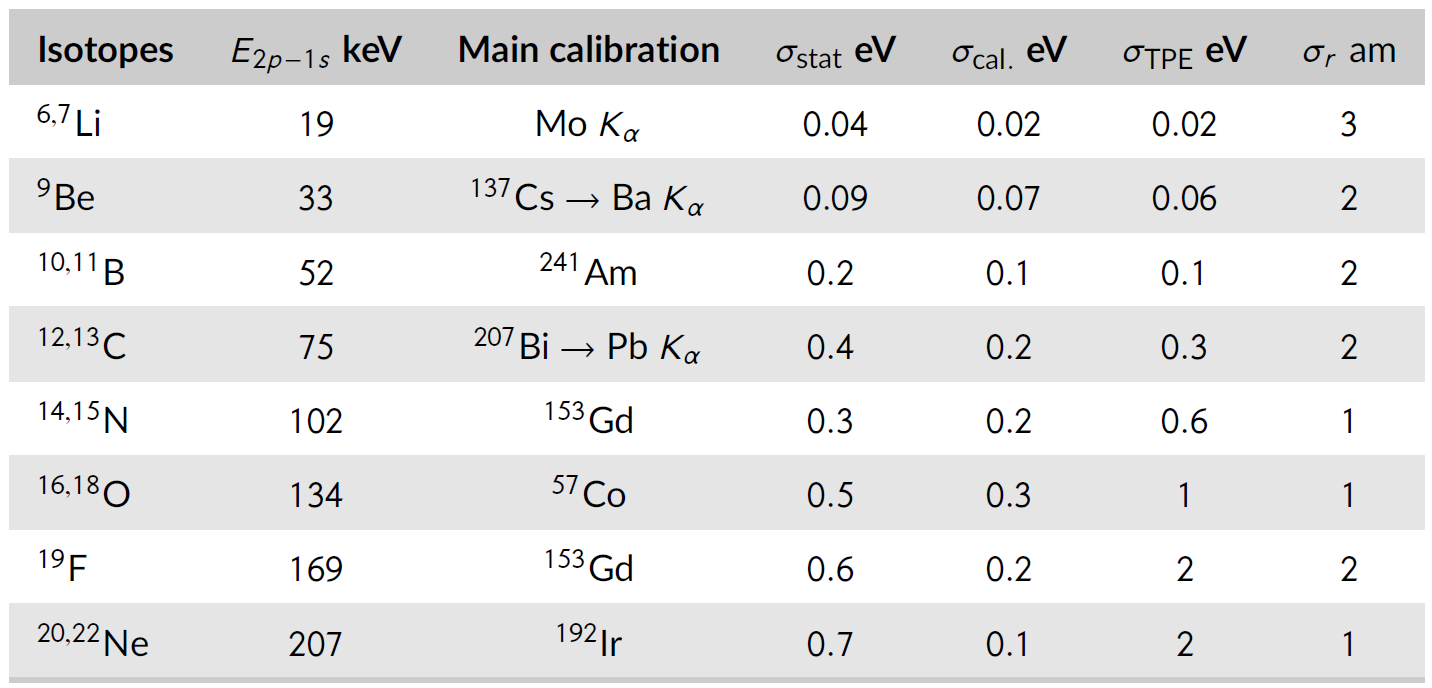 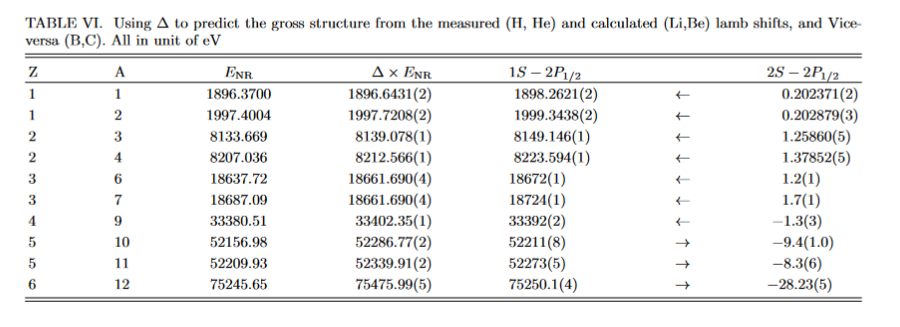 State of the art absolute 6Li radius:
Energy dependence on radius:
Uncertainty from reliable Electron scattering radius:
Statistically speaking, highly promising! Up to factor of 5 improvement.
How about isotope-shift run?
Weird reduction 
at end of beamtime
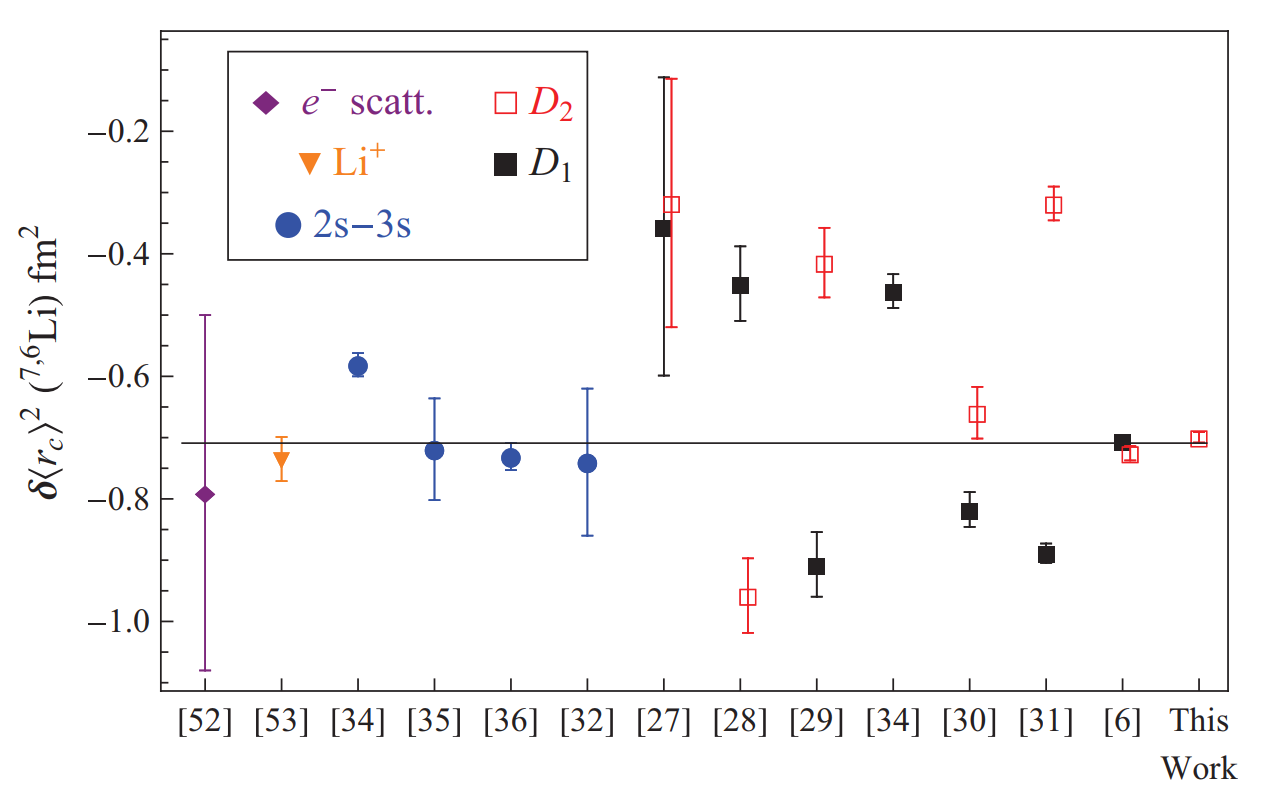 TW
PRA 87, 032504 (2013)
State of the art absolute 9Be radius:
Rough energy dependence on radius:
Uncertainty from reliable Electron scattering radius:
From our PSAS “proceeding”:
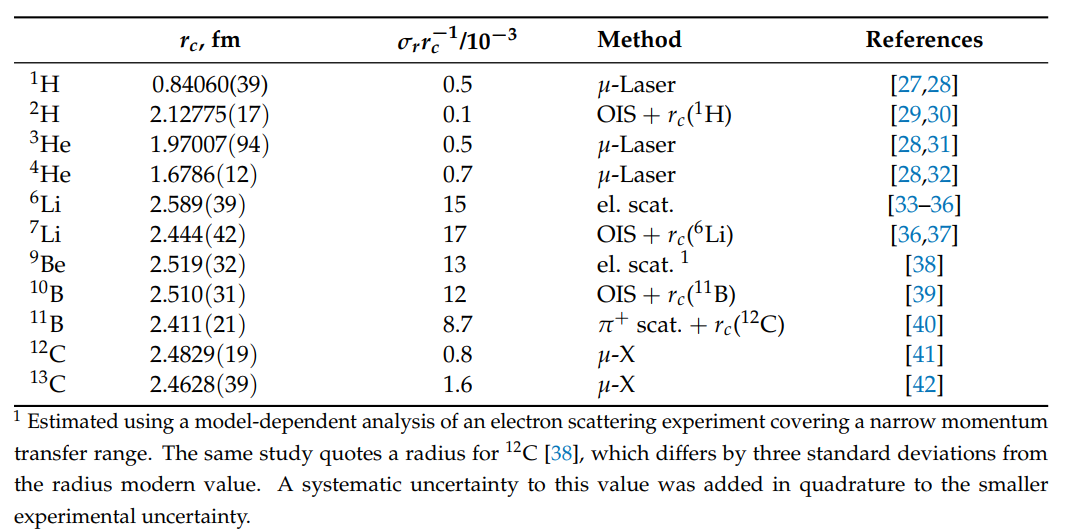 Improve up to factor of 4 IF adding model dependency to el. scattering value
11Boron absolute state of art
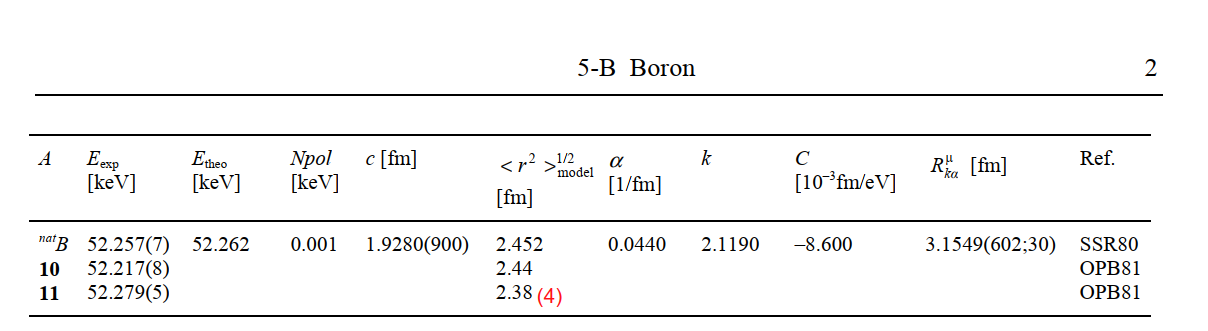 (HPGe resolution 400 eV)
Boron isotope shift
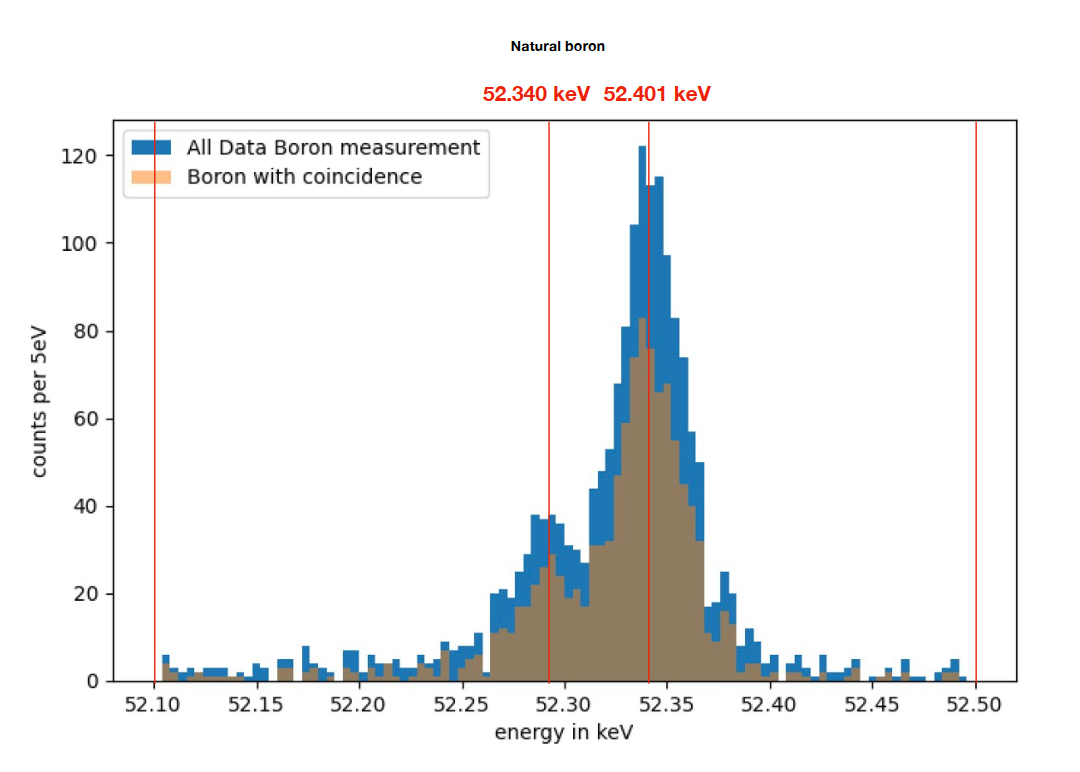 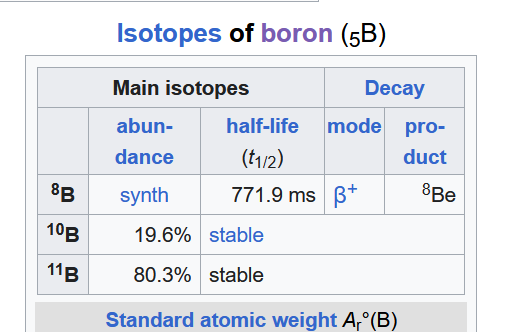 6 times better…
PRL 122, 182501
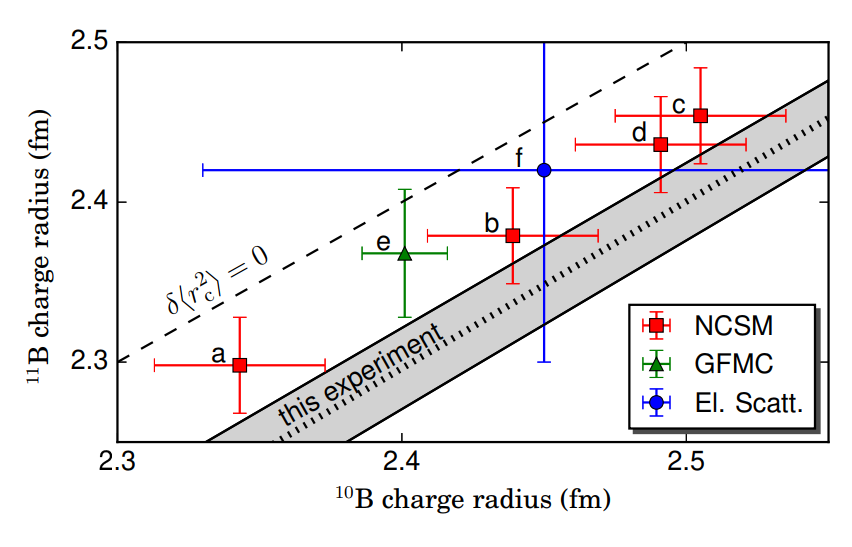 This work
From electronic atoms:
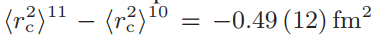 “Old school” combined analysis of muonic atoms and electron scattering:
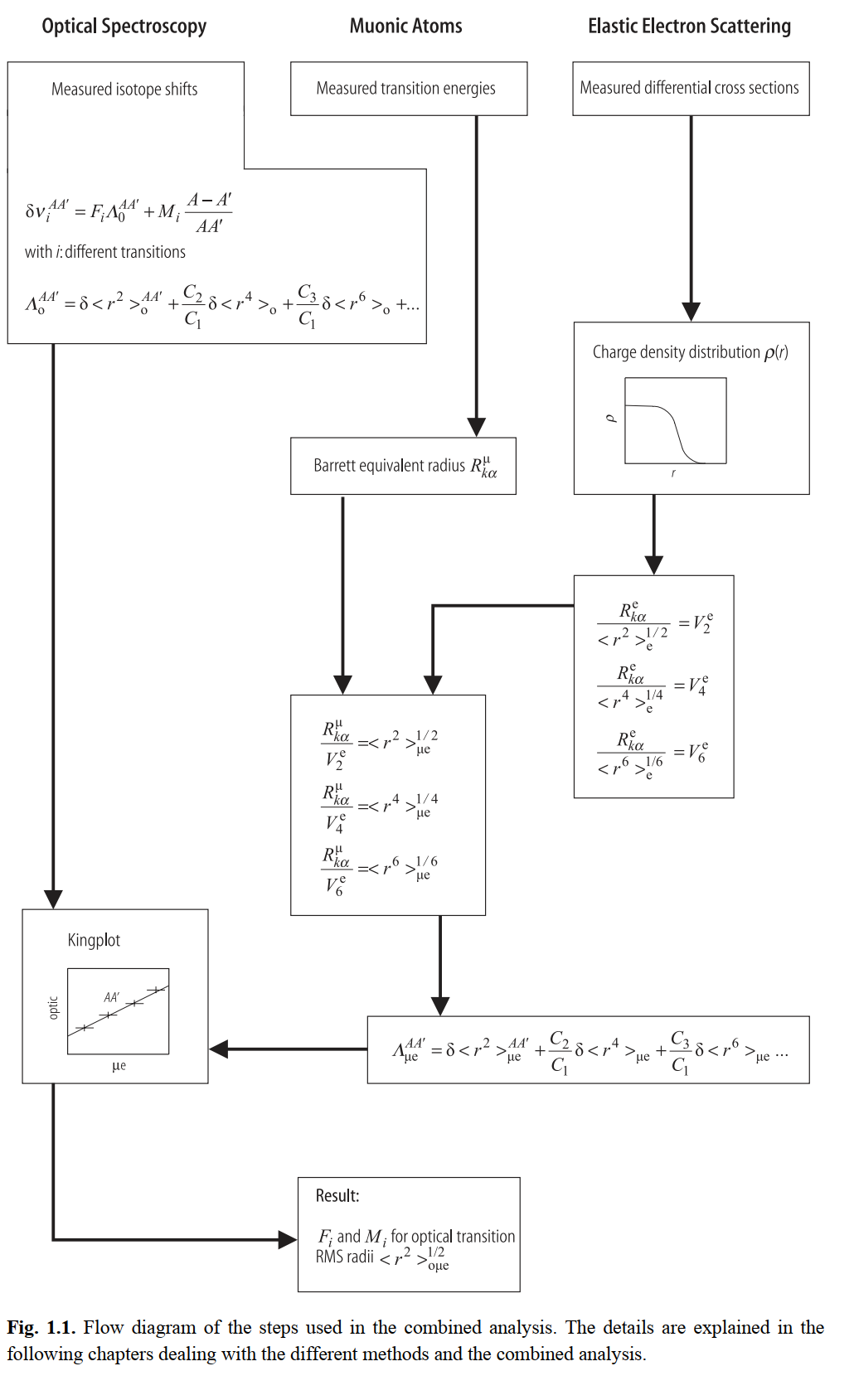